GRASS
Test Readiness Review (TRR)
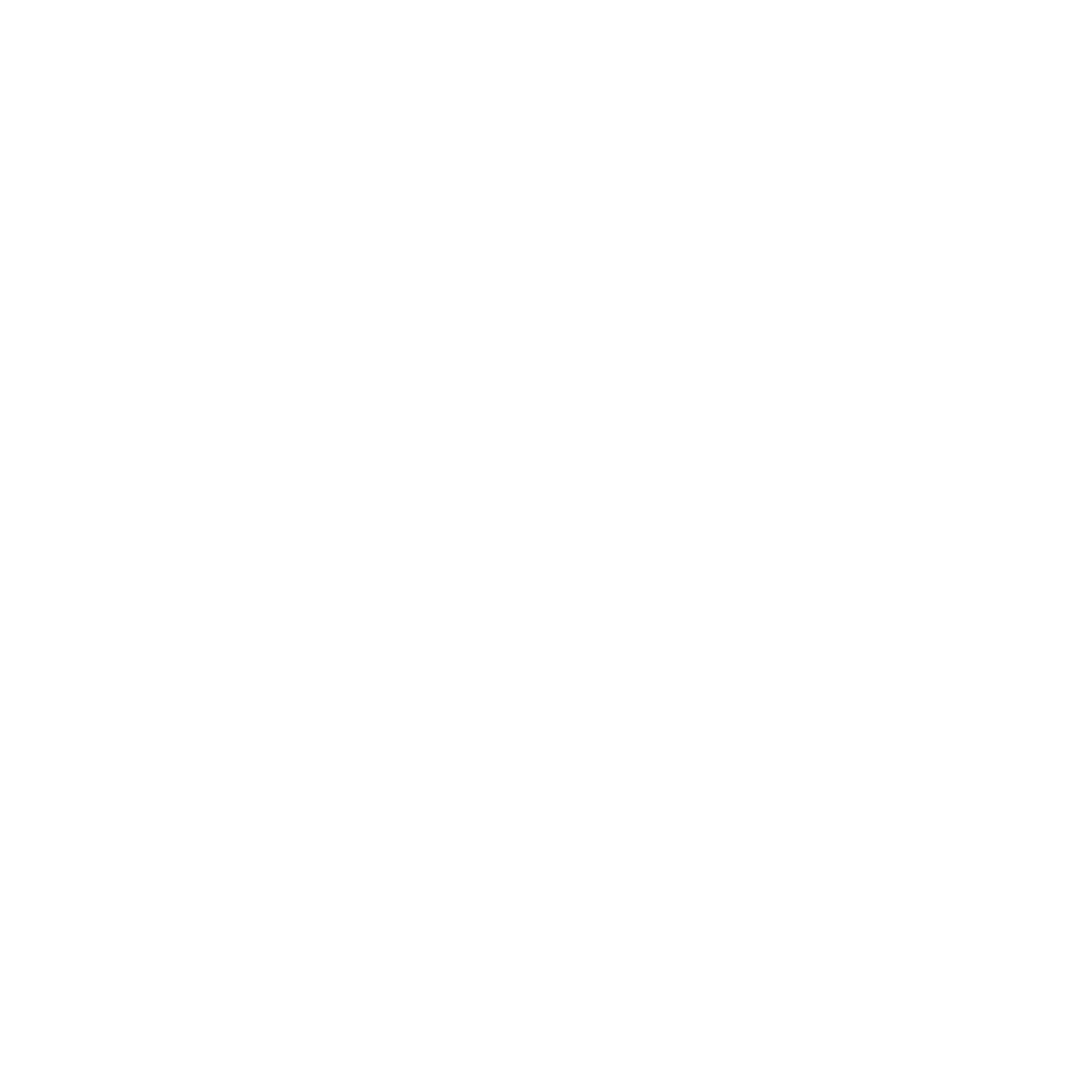 February 21st, 2022 (12:50 - 1:40 PM)
ASEN 4018 - 012 Team 7
Customer
Raytheon Technologies
Faculty Advisor
Prof. Jade Morton
Presenters
 Carter Mak, Madisen Purifoy-Frie, Trey Taylor, Addison Conzet, Eric Roeck, Wil Edwards, and Ruben Briones 

Additional Team Members
Gavin O'Connell, Sam Packard, Cole Sechrist, Marissa Palamara, and Daniel Mathews
[Speaker Notes: Carter

Hello and welcome
We’re team GRASS presenting our test design review of our project for Raytheon Intelligence and Space]
Presentation Outline - Example
Q&A
Project Overview
Schedule
Test Readiness
Budget
Backup Slides
Mission Statement
Software
RF Characterization
Overview
Conops
Electronics and RF
Power System Characterization
Cost Plan
Levels of Success
System-Level Testing
Purchase Plan
FBD
Design Solutions
2
[Speaker Notes: Carter

An outline with links for your convenience, but you already know what we’re going to talk about today]
Test Readiness
Budget
Project Overview
Schedule
Project Overview
3
[Speaker Notes: Carter
Project Purpose and Objective (5%)]
Mission Statement and Motivation
Ground station Ranged Assessment Satellite Simulator (GRASS) will provide Raytheon engineers with a high fidelity and configurable satellite simulator to act as a cooperative target for testing and demonstrating ground stations and ground data systems.
Motivation:
Realistic hardware interactions without testing on sensitive flight hardware
Configurable behavior to exercise ground stations and ground data systems
4
[Speaker Notes: Carter]
Concept of Operations - Overview
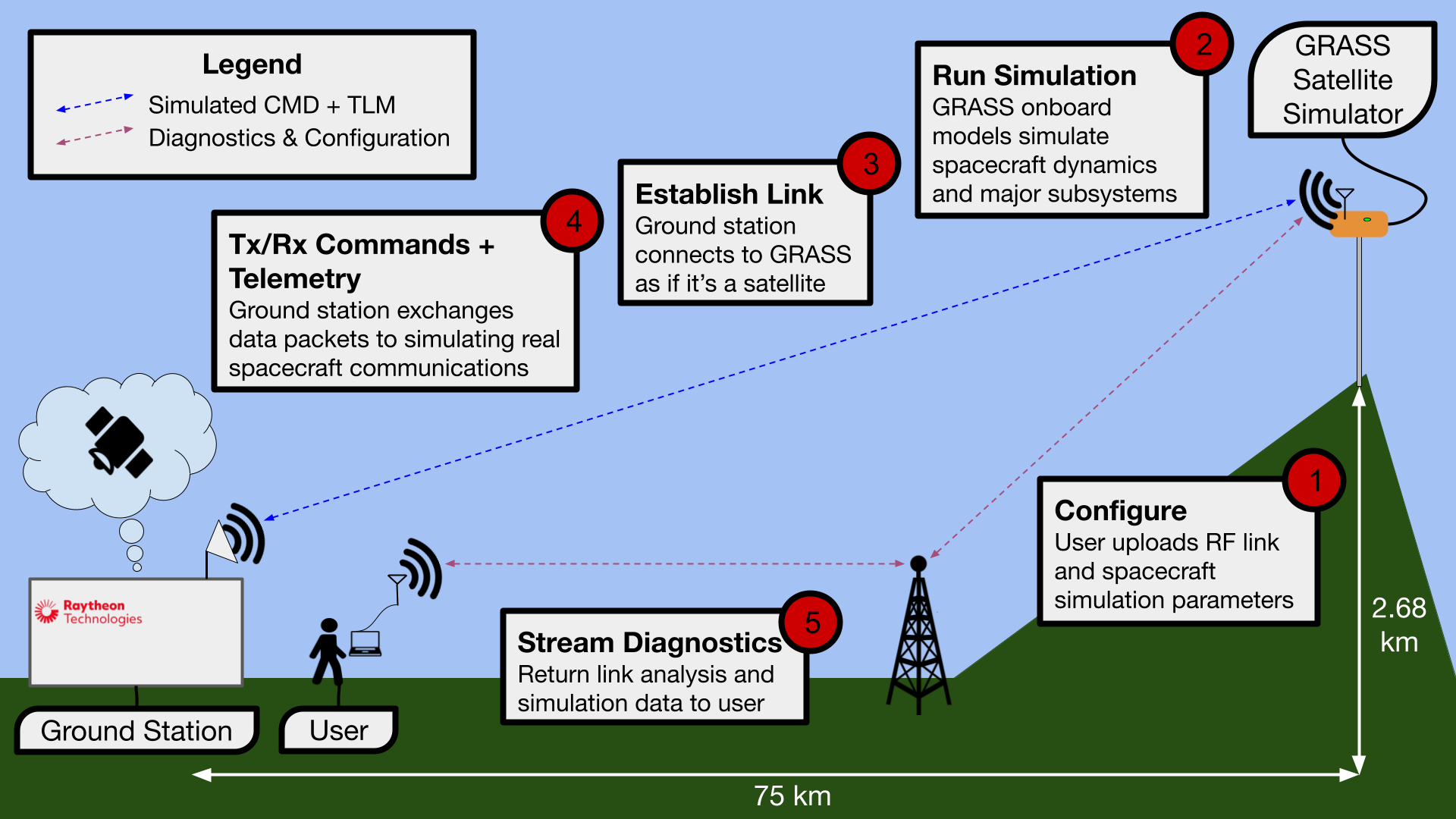 5
[Speaker Notes: Madisen]
Concept of Operations - RF
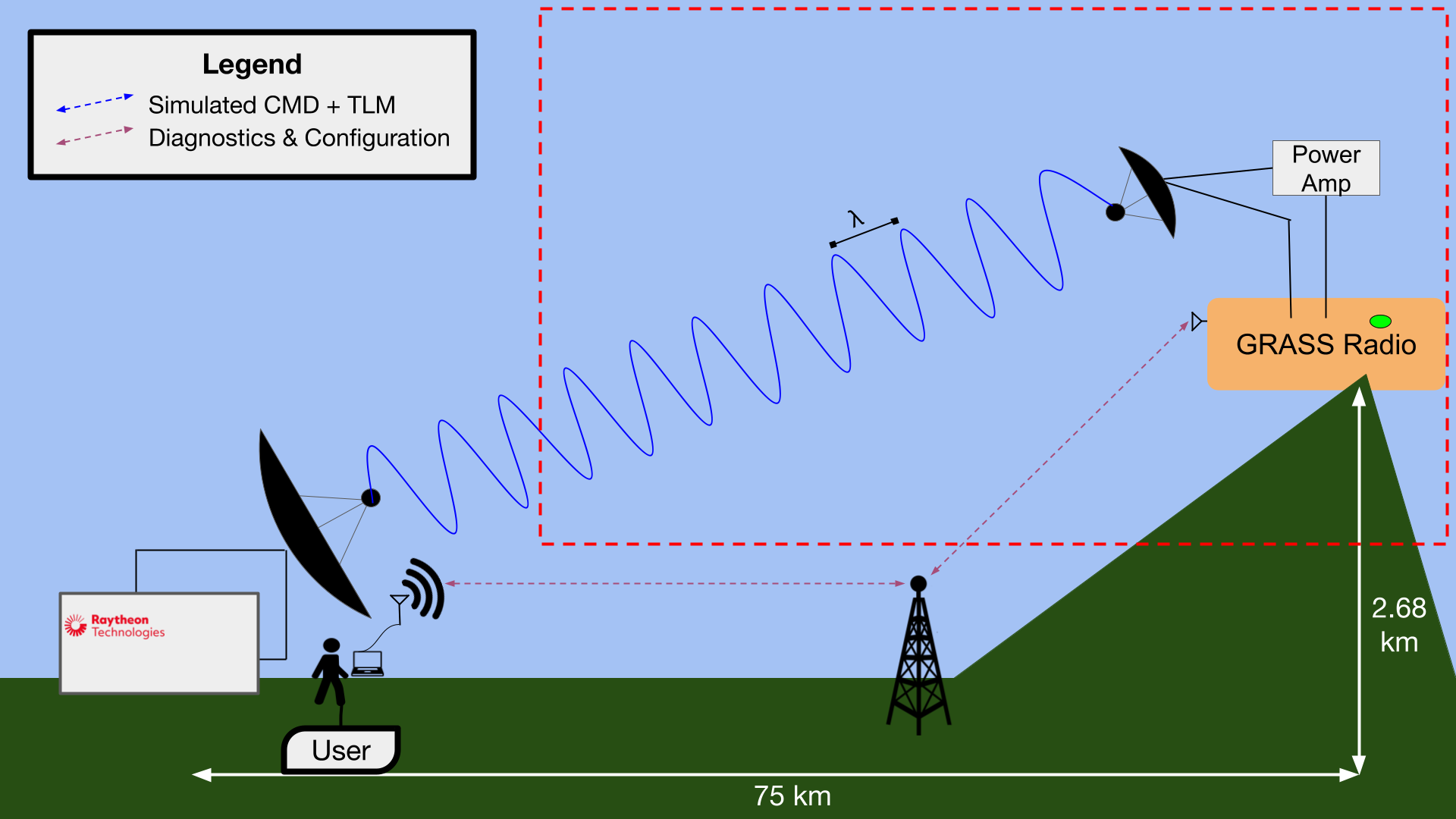 6
[Speaker Notes: Madisen]
Concept of Operations - Mounting
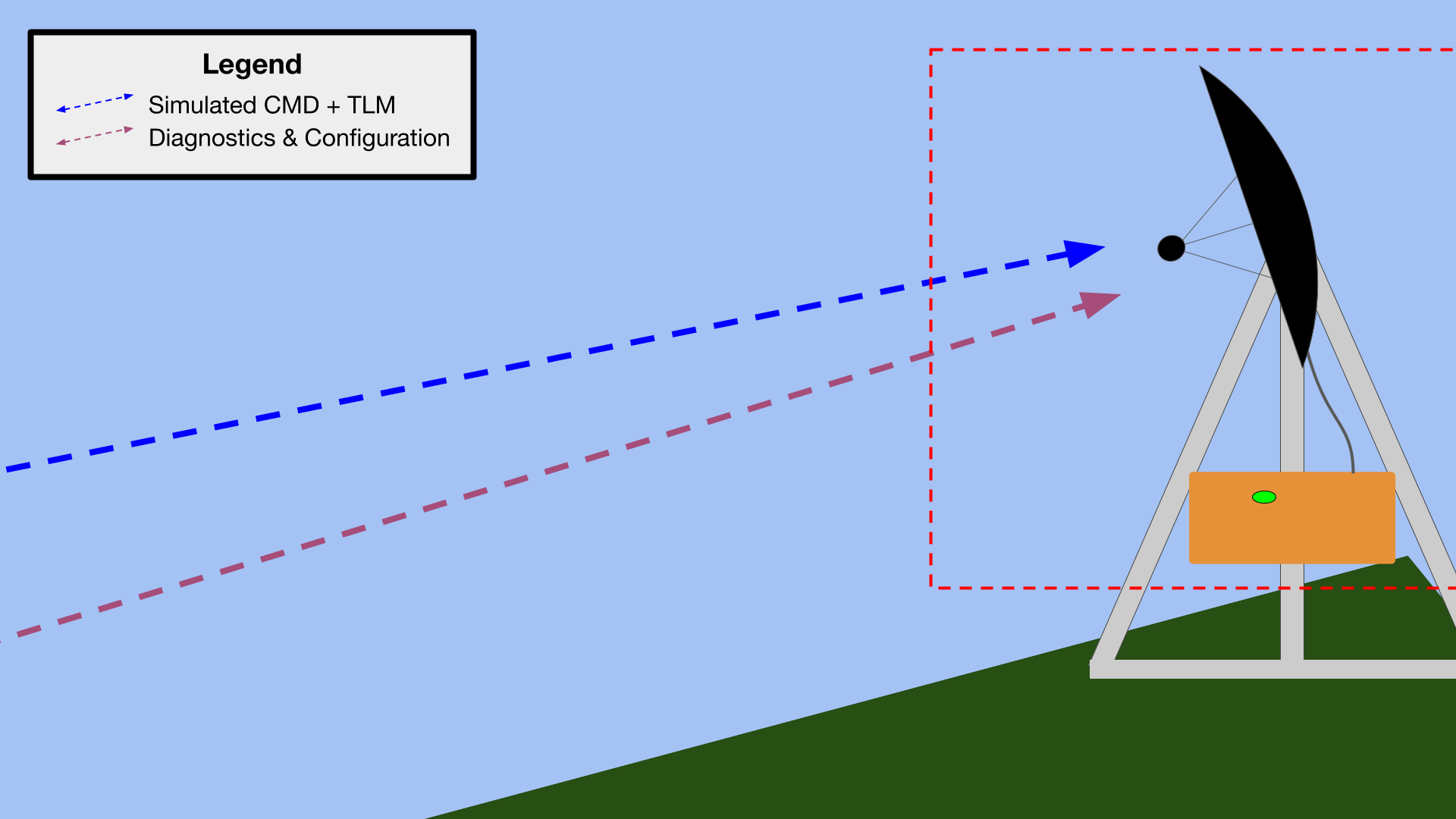 7
[Speaker Notes: Madisen]
Concept of Operations - Enclosure
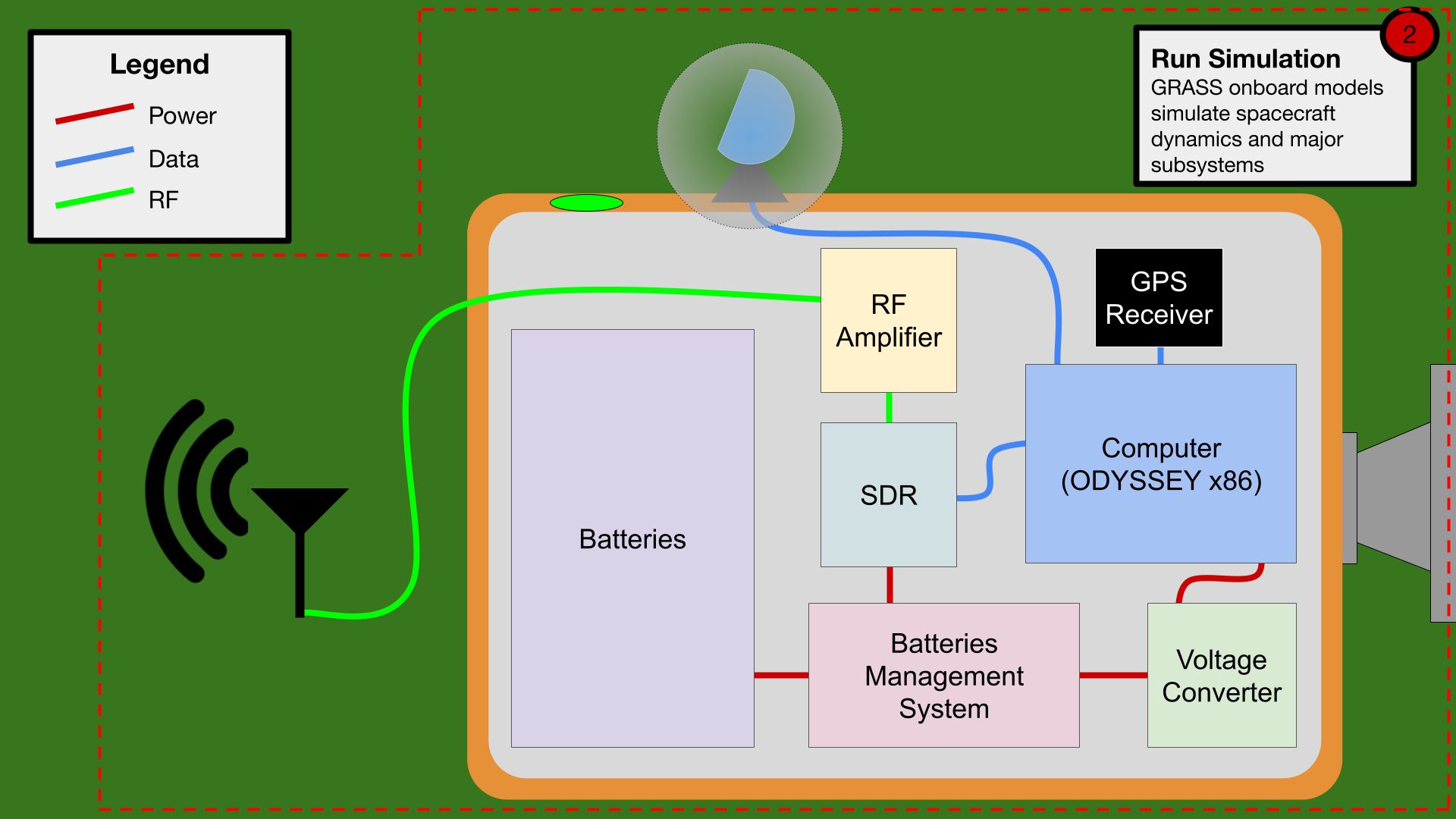 8
[Speaker Notes: Madisen]
Primary Project Objectives (Levels of Success)
Link margin of 10 dB, range of 75 km, rate of 2 Mbps over main RF link (within FCC regulations)
GRASS shall be modeled and simulated to operate continuously in Front Range conditions for 6 months and tested to operate for 5 days.
A battery power system will be capable of powering GRASS for 2 days
Subsystem simulators for: Attitude, Orbit, Electrical/Power, Command and Data Handling, and Payload.
9
Functional Block Diagram - Full System
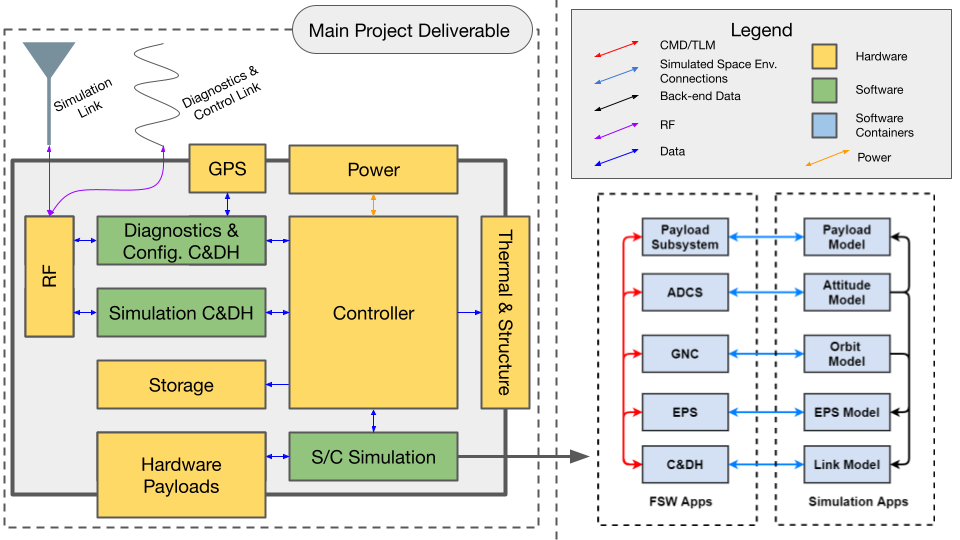 2 Mbps
10
[Speaker Notes: Madisen]
Structural Hardware Design Solution
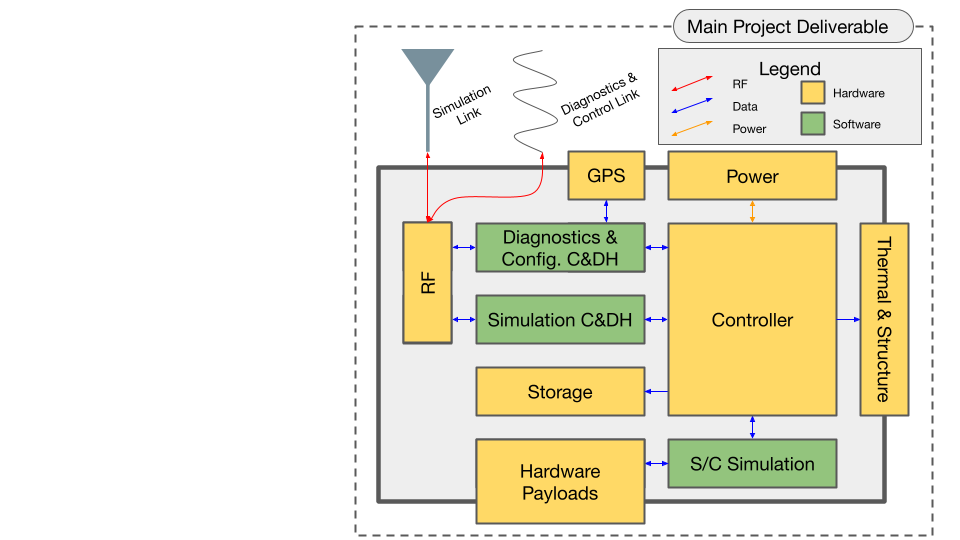 11
[Speaker Notes: Madisen]
Structural Hardware Design Solution
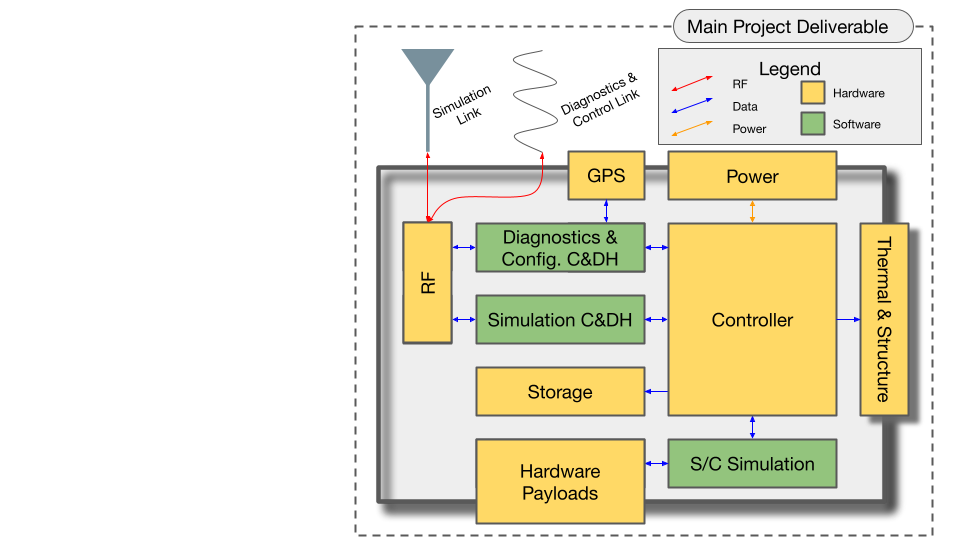 0.23 m
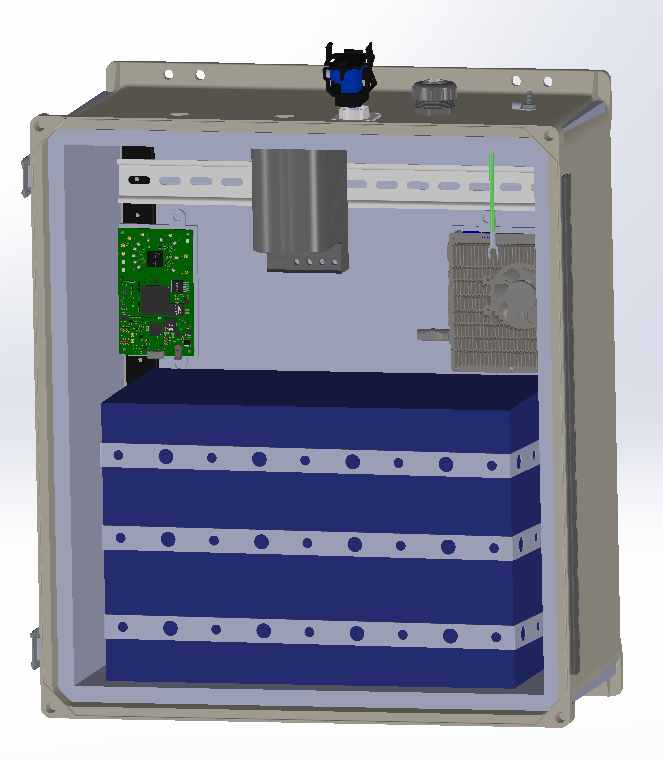 0.46 m
0.38 m
Heated/insulated enclosure to hold all electronics except antenna
12
[Speaker Notes: Madisen]
Electronics Design Solution
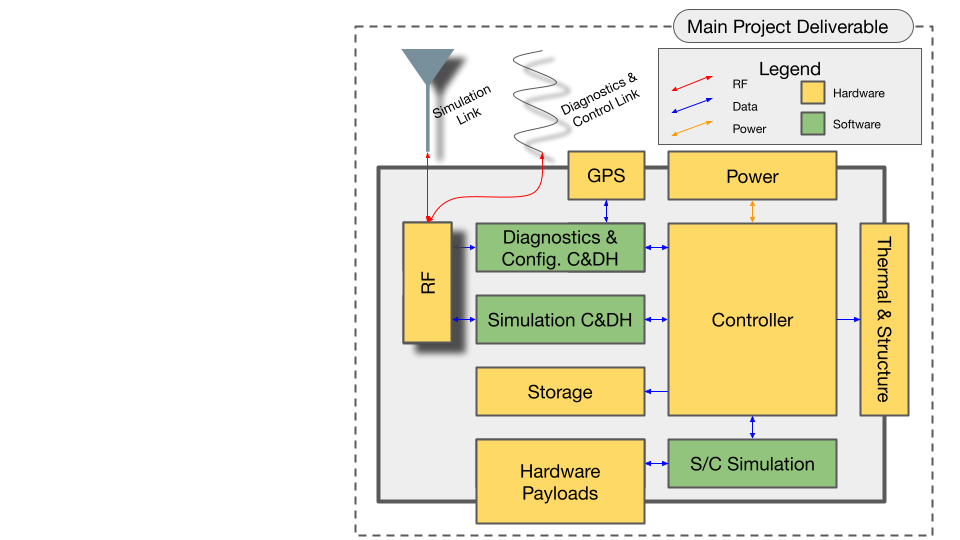 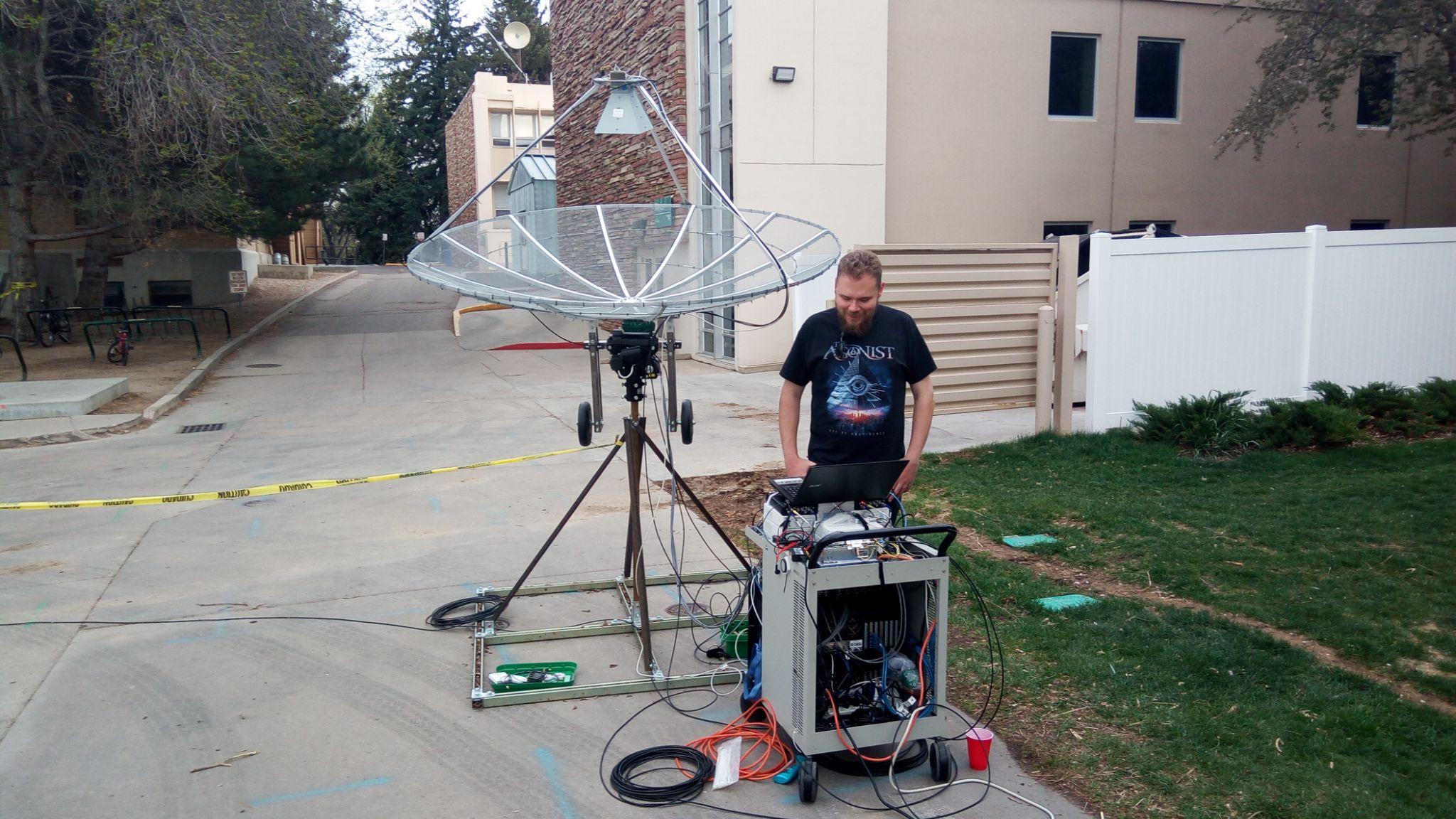 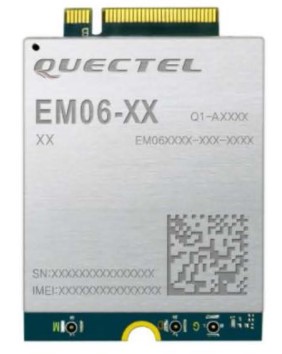 Quectel EM06-A LTE Cat 6 M.2 Module - Cellular Modem and GPS receiver
Parabolic Dish
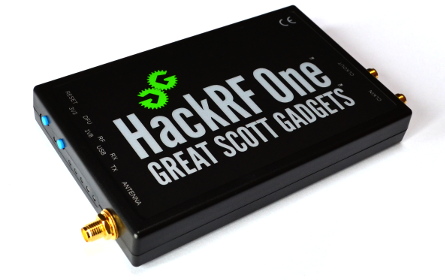 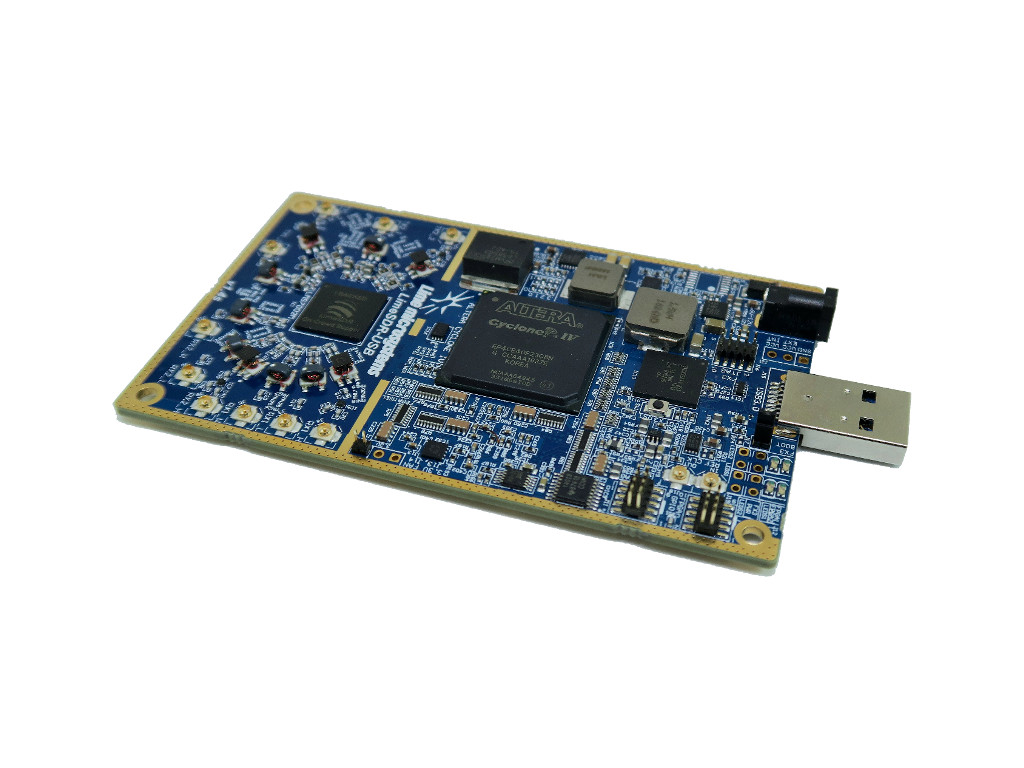 Software Defined Radios (SDR)
LimeSDR and HackRF One
13
[Speaker Notes: Madisen]
Electronics Design Solution
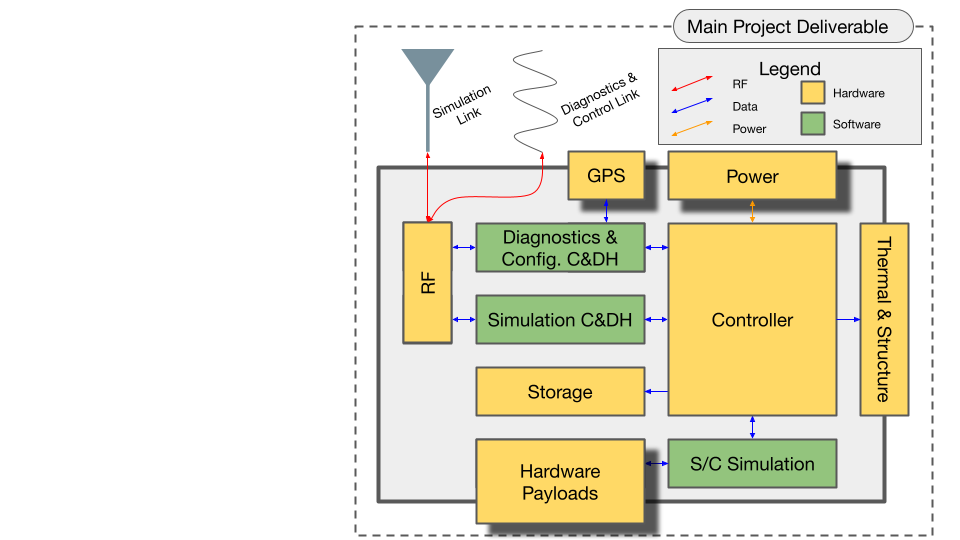 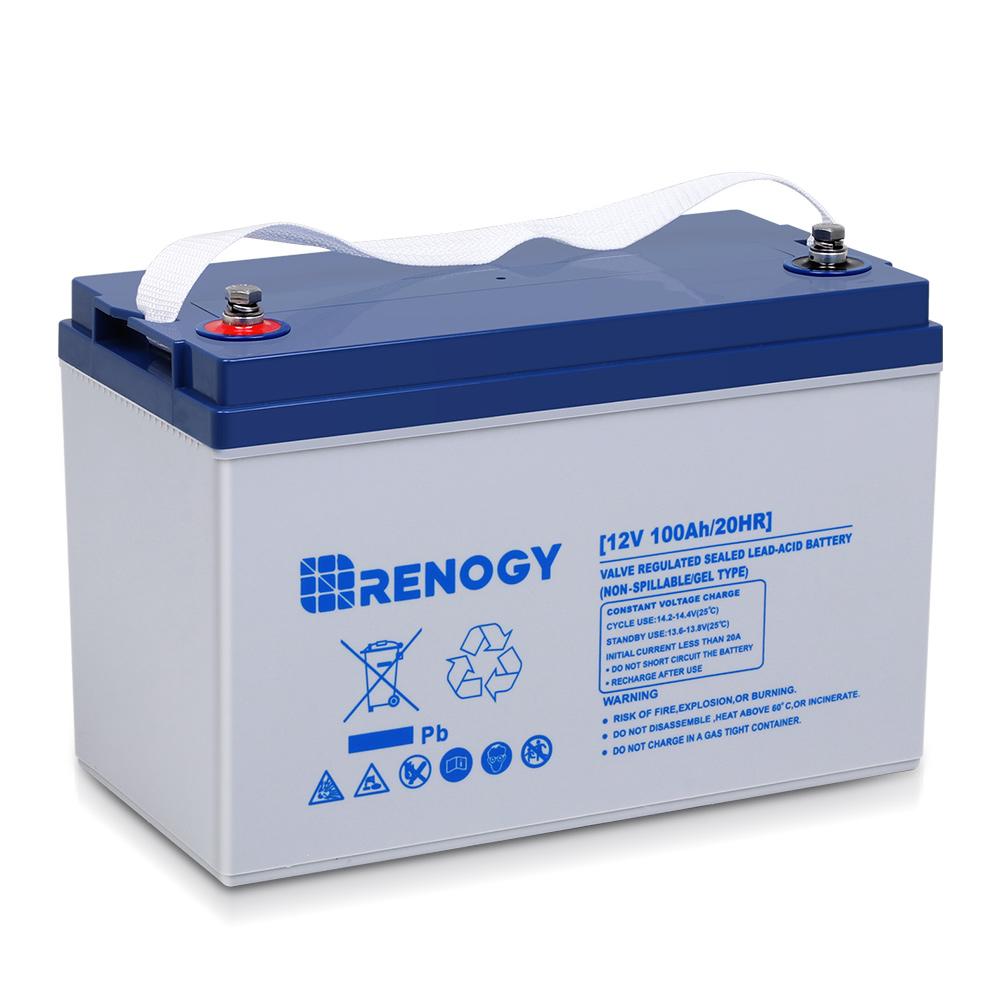 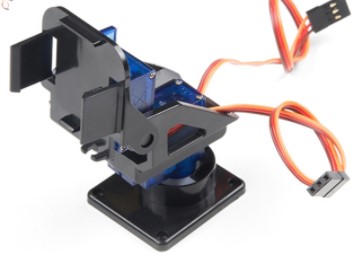 Renogy 12V 100Ah Battery
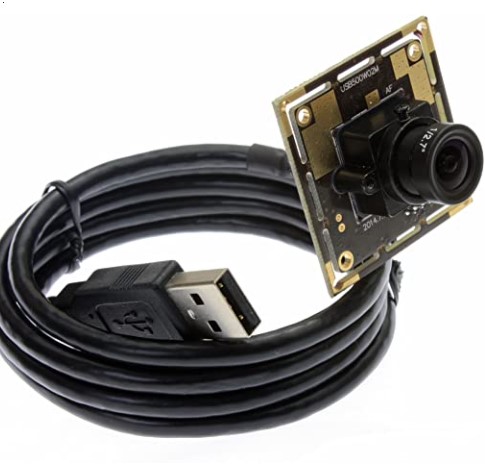 Sparkfun Electronics ROB - 14391
Small USB Webcam
Sparkfun Electronics ROB - 14391
14
[Speaker Notes: Madisen]
Electronics Design Solution
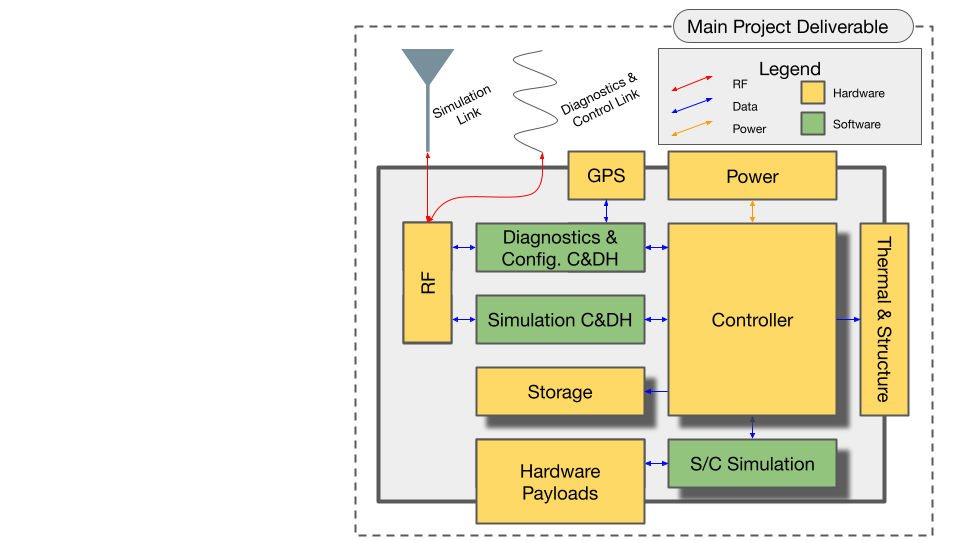 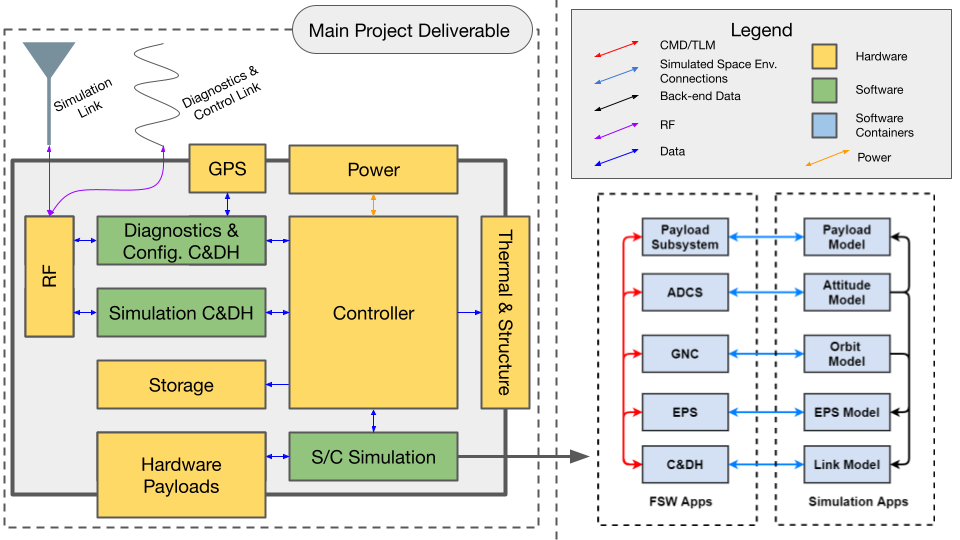 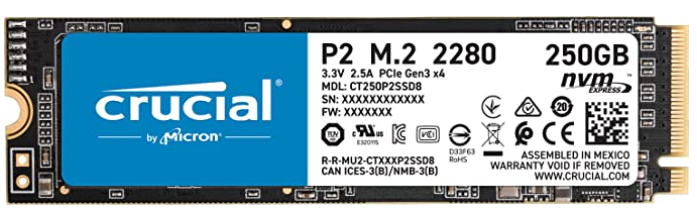 Spacecraft Simulator
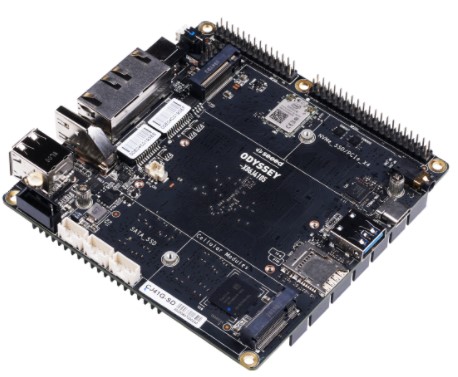 Storage
ODYSSEY X86J4105800
15
[Speaker Notes: Madisen]
Software Flowchart
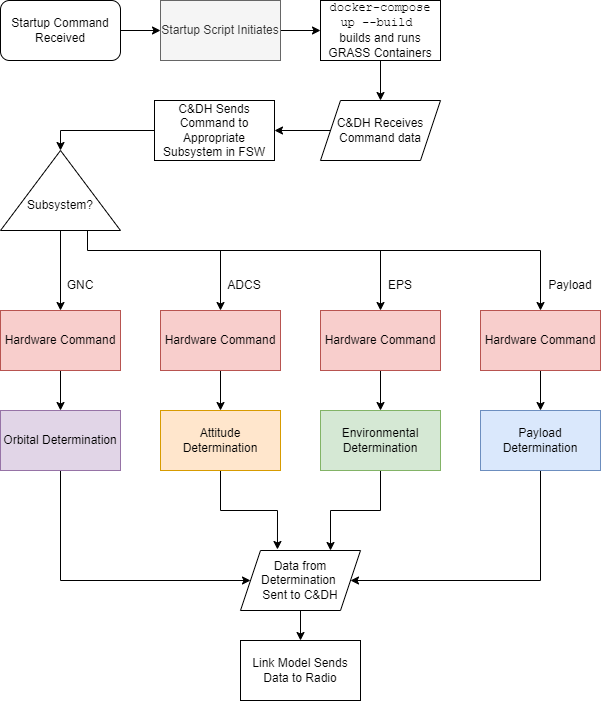 Software must include Flight Software (FSW)
Typically several major subsystems:
Guidance, Navigation, and Control
Attitude Determination and Control
etc.
Also must include simulation
Several behaviors to simulate:
Orbit
Attitude
etc.
16
Docker and Software Design Solutions
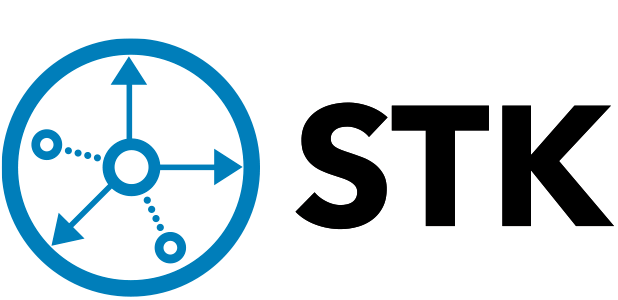 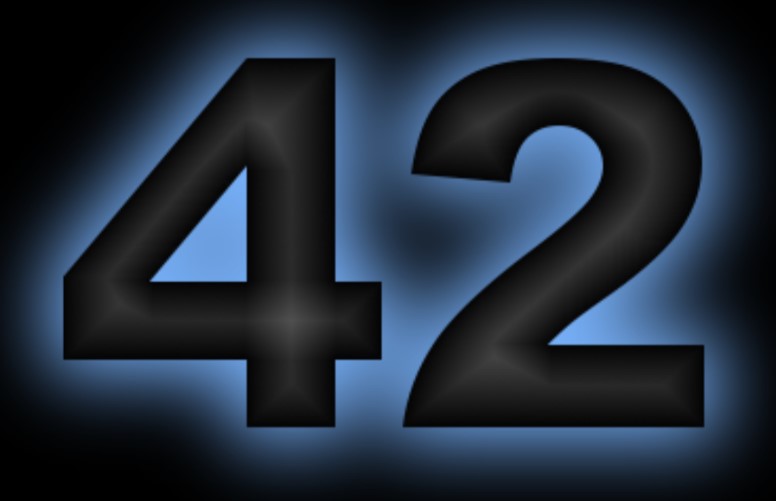 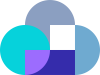 Systems 
Tool Kit
KubOS
42
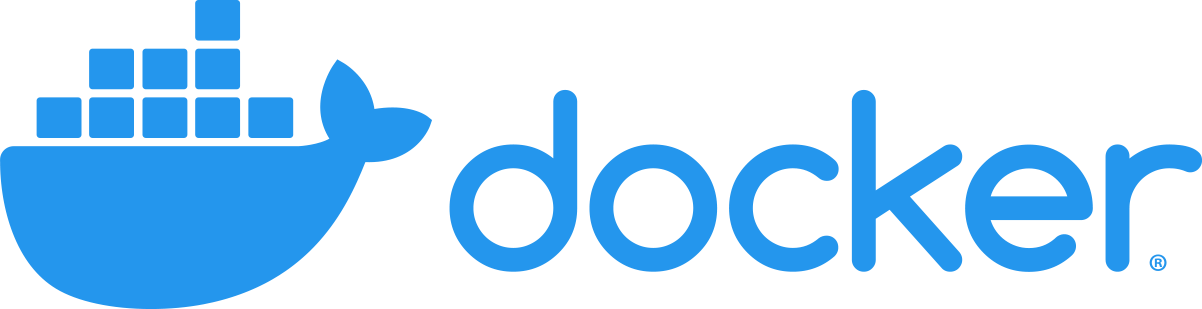 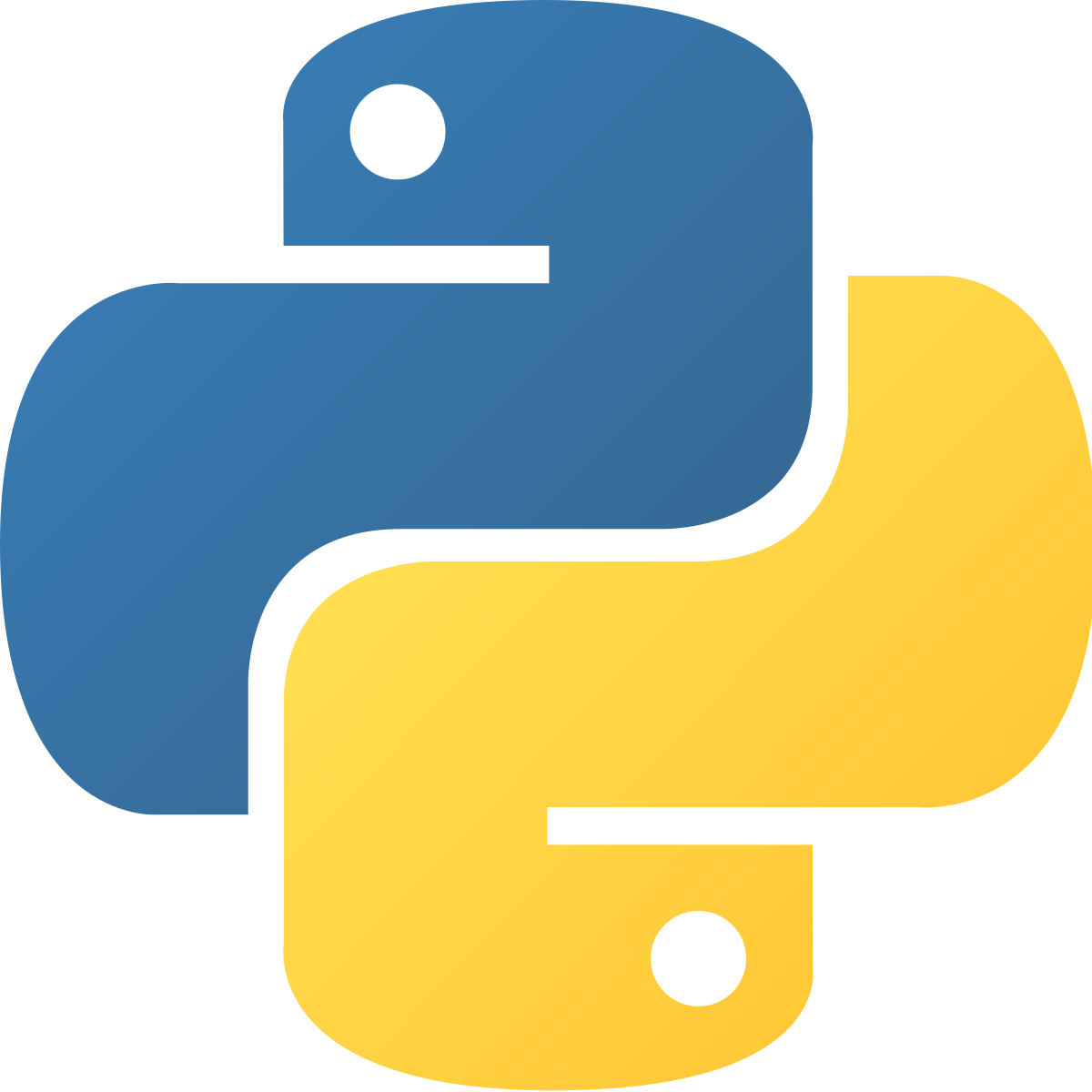 Docker
Custom Code
(Python)
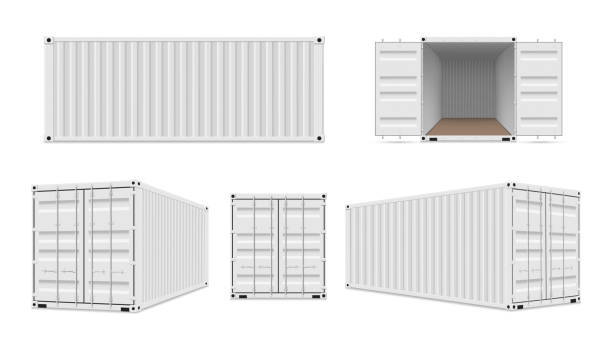 Software Solutions
each has their own container
17
[Speaker Notes: Madisen]
Container Communication
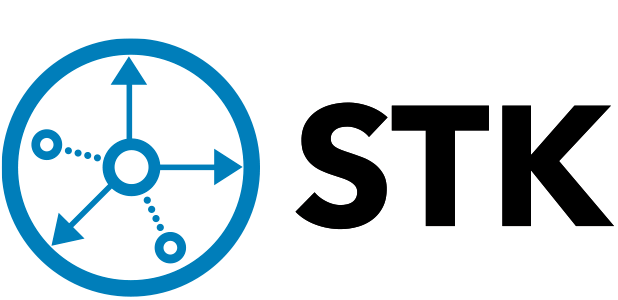 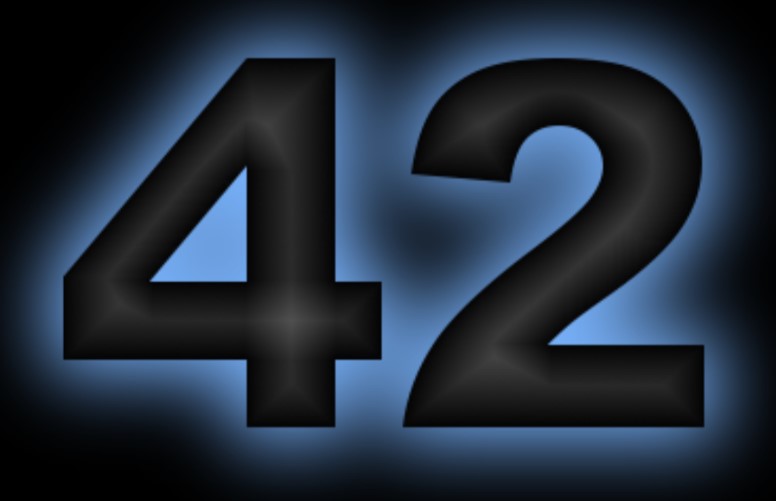 Legend
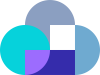 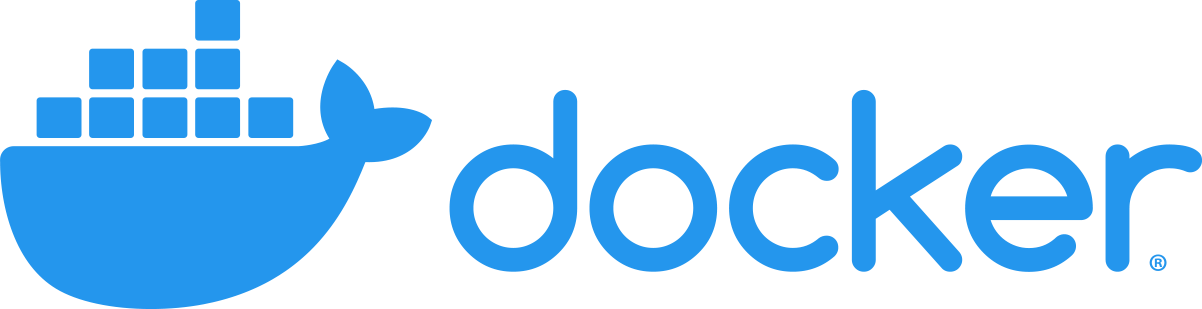 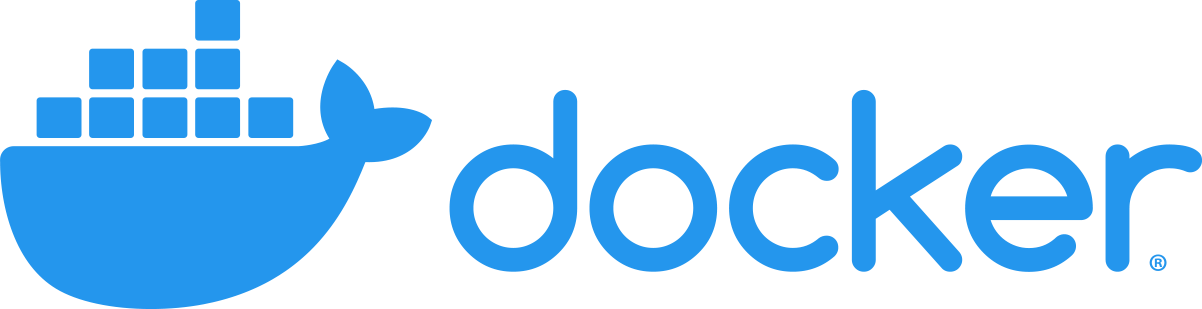 Output
Input
STK
Docker
Docker
42
KubOS
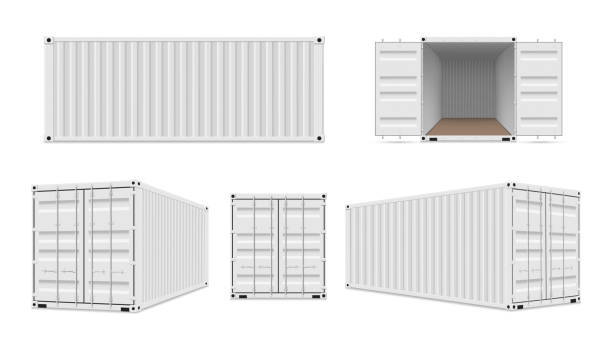 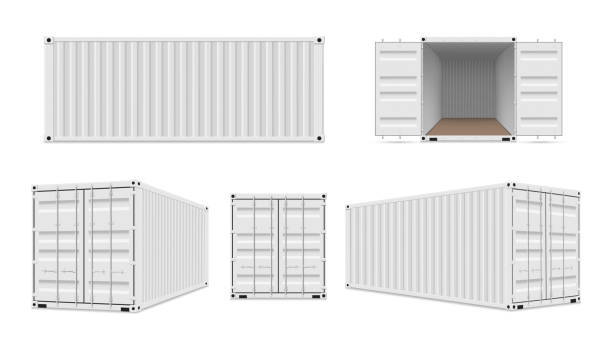 Communication Service
Payload Subsystem, ADCS, GNC, EPS, and C&DH
EPS, ADCS, GNC, and Link Model
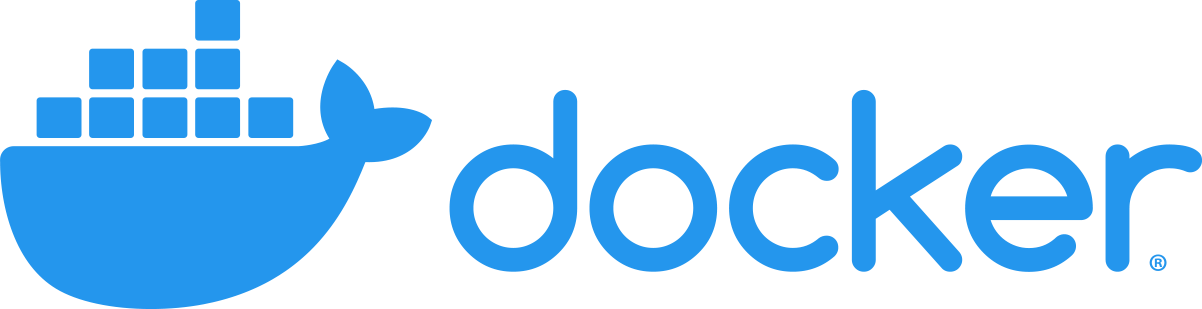 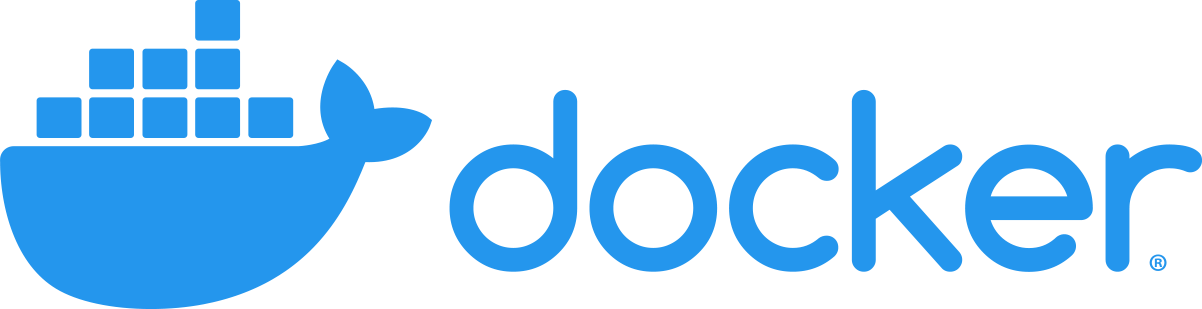 Docker
Docker
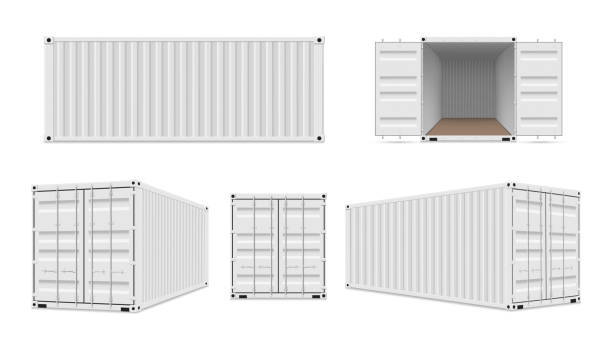 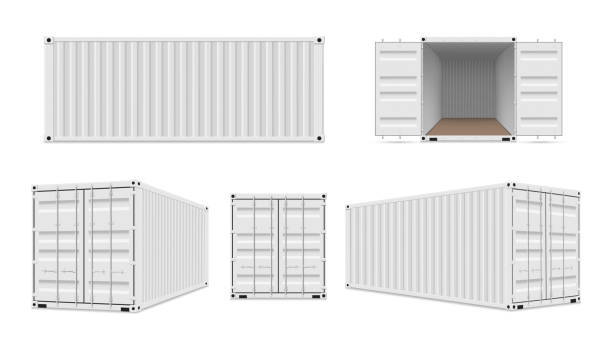 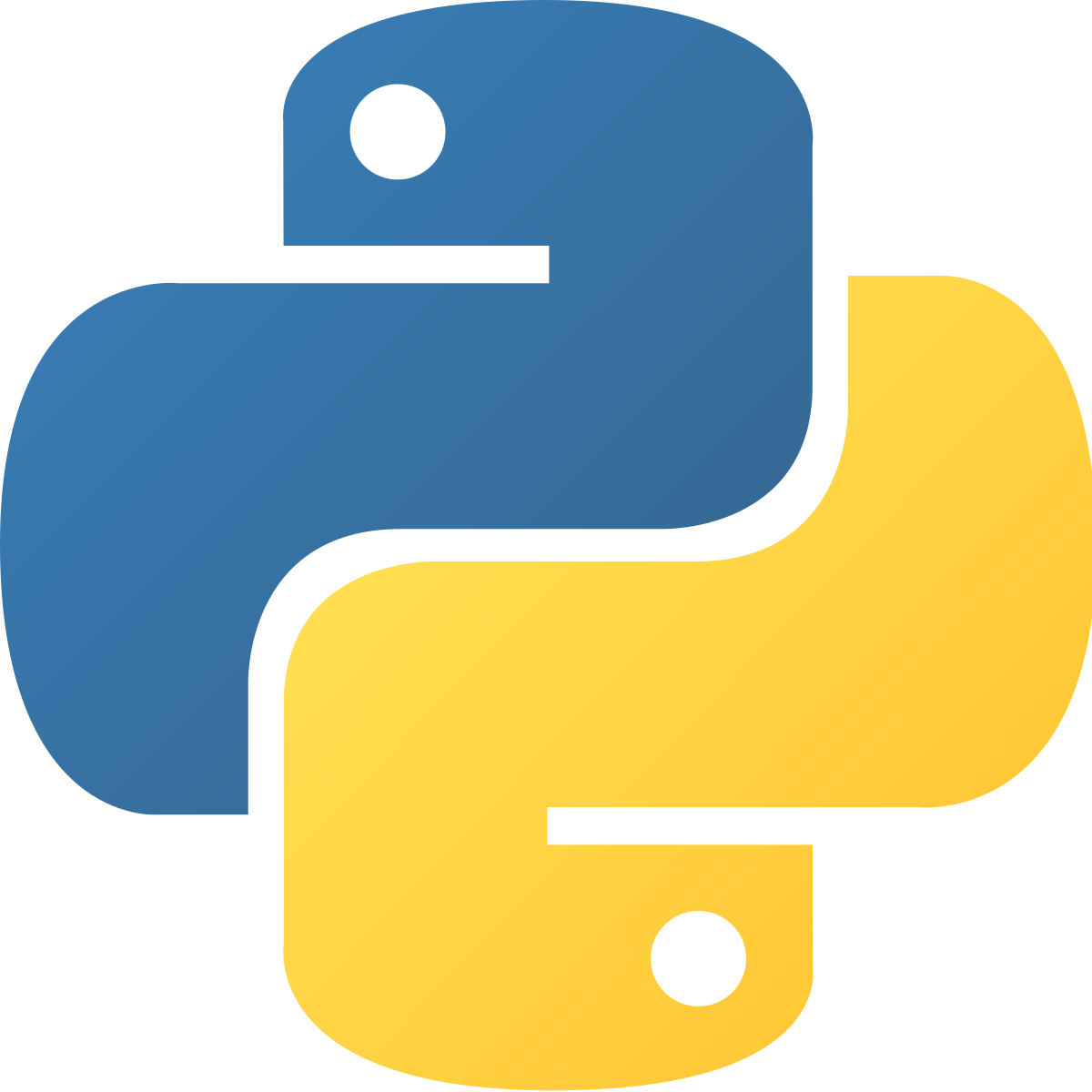 Python
18
Attitude Model, Orbital Model, and Link Model
Payload Model, EPS Model, Link Model, and C&DH
(additional explanation in backup slides)
[Speaker Notes: Madisen]
Orchestration - Docker Compose
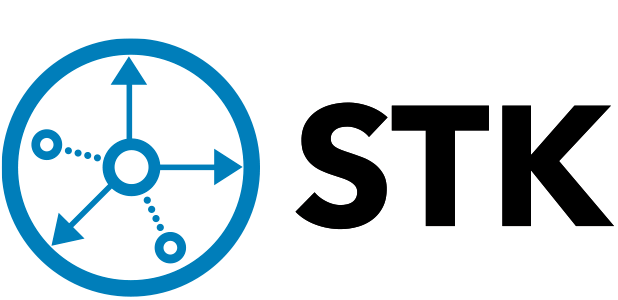 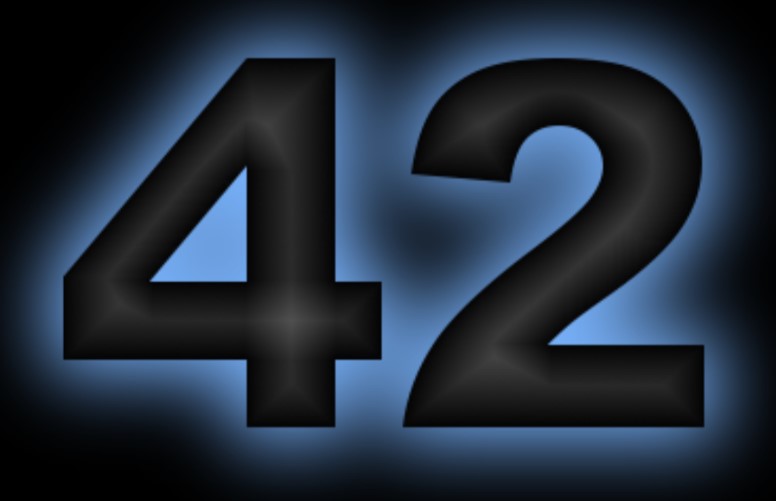 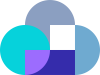 STK
42
KubOS
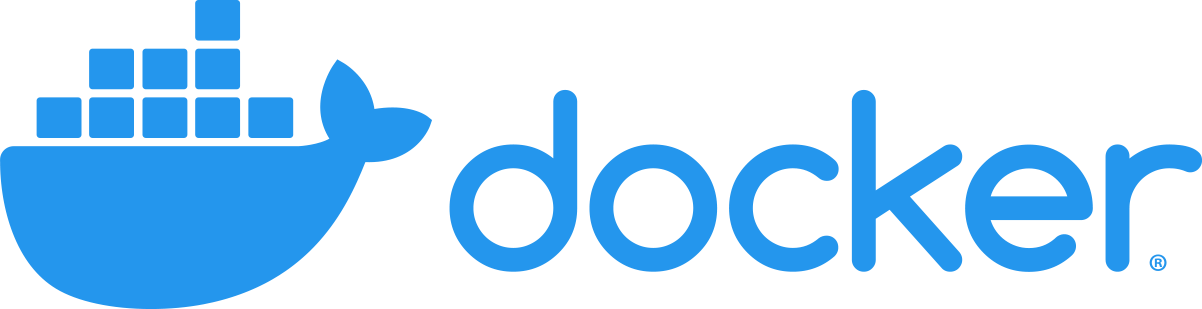 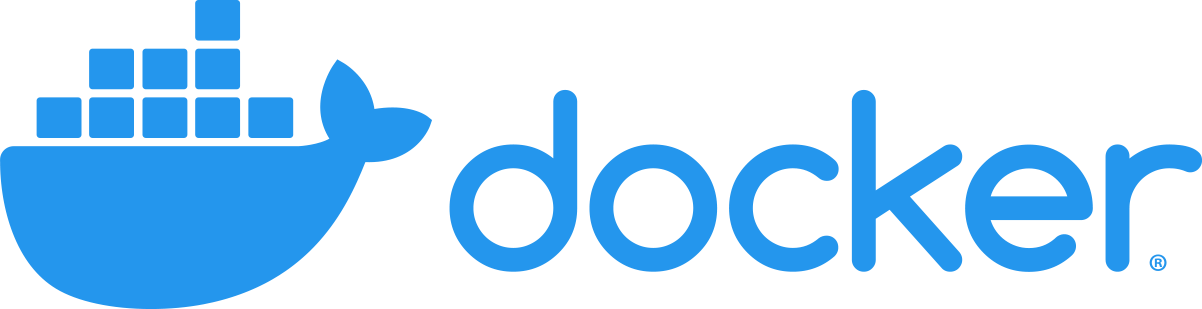 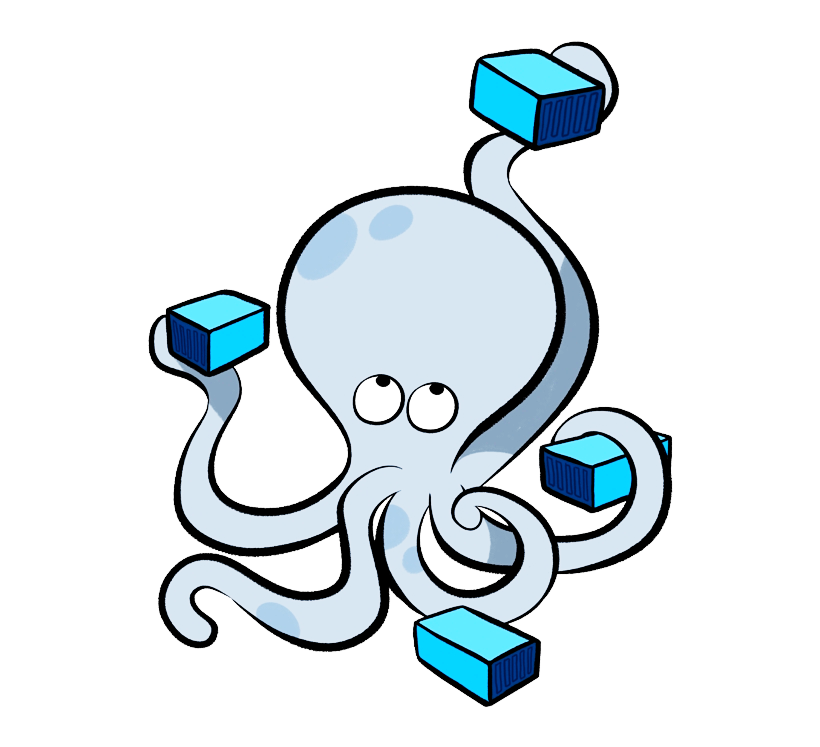 Docker
Docker
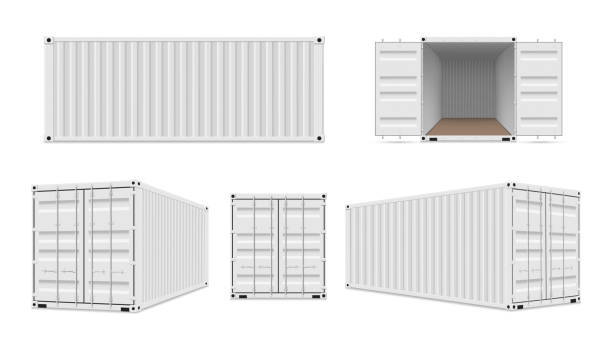 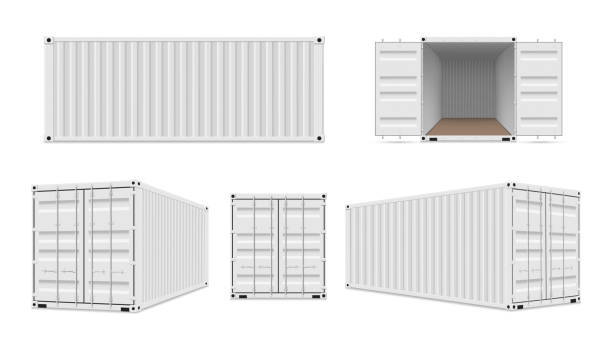 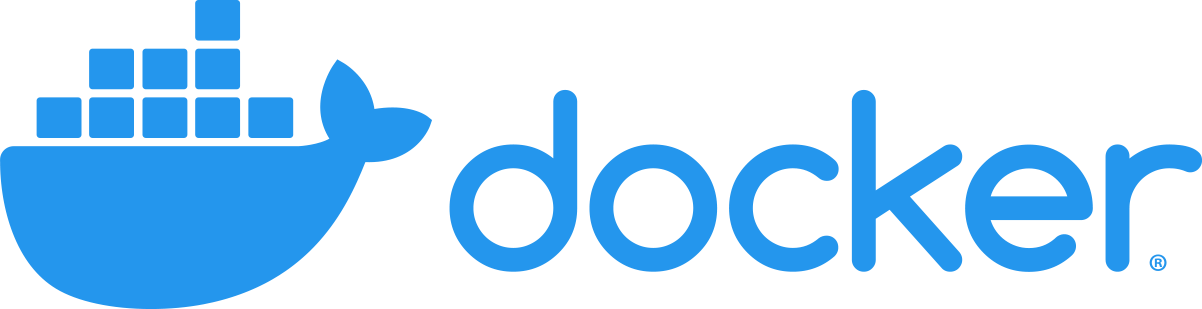 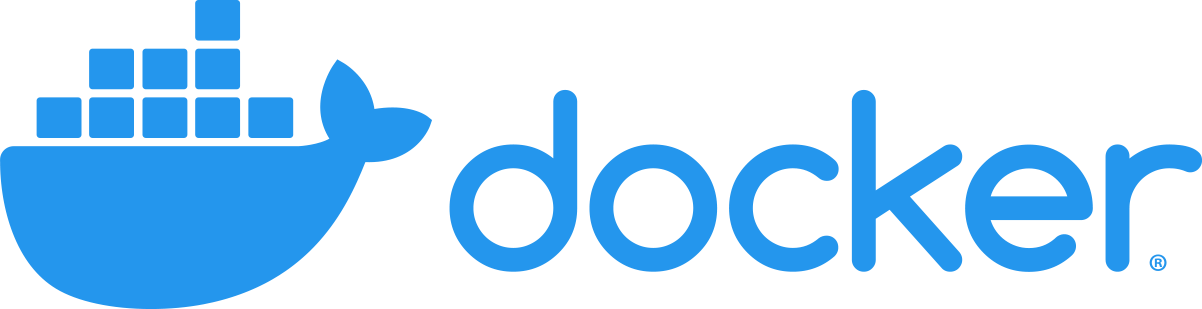 Docker
Docker
Docker Compose
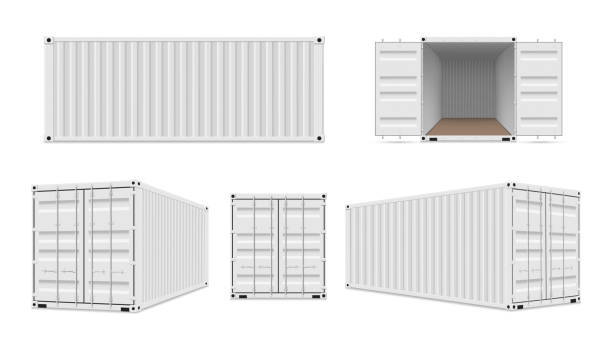 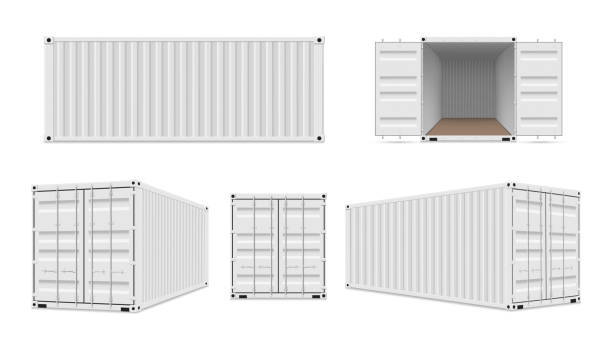 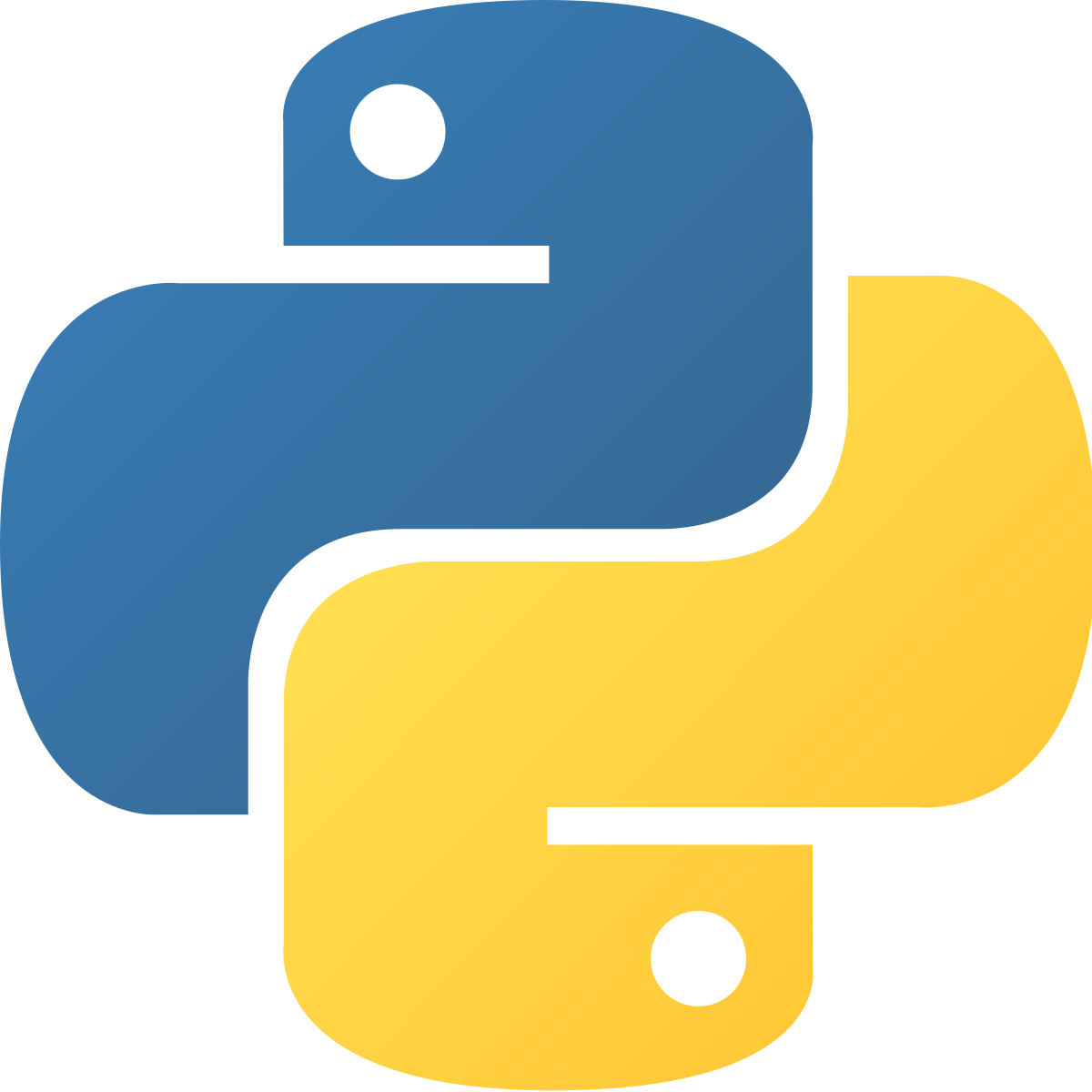 Python
19
[Speaker Notes: Madisen]
Critical Project Elements (CPE)
20
Test Readiness
Budget
Project Overview
Schedule
Project Update
21
Major Hardware In Hand
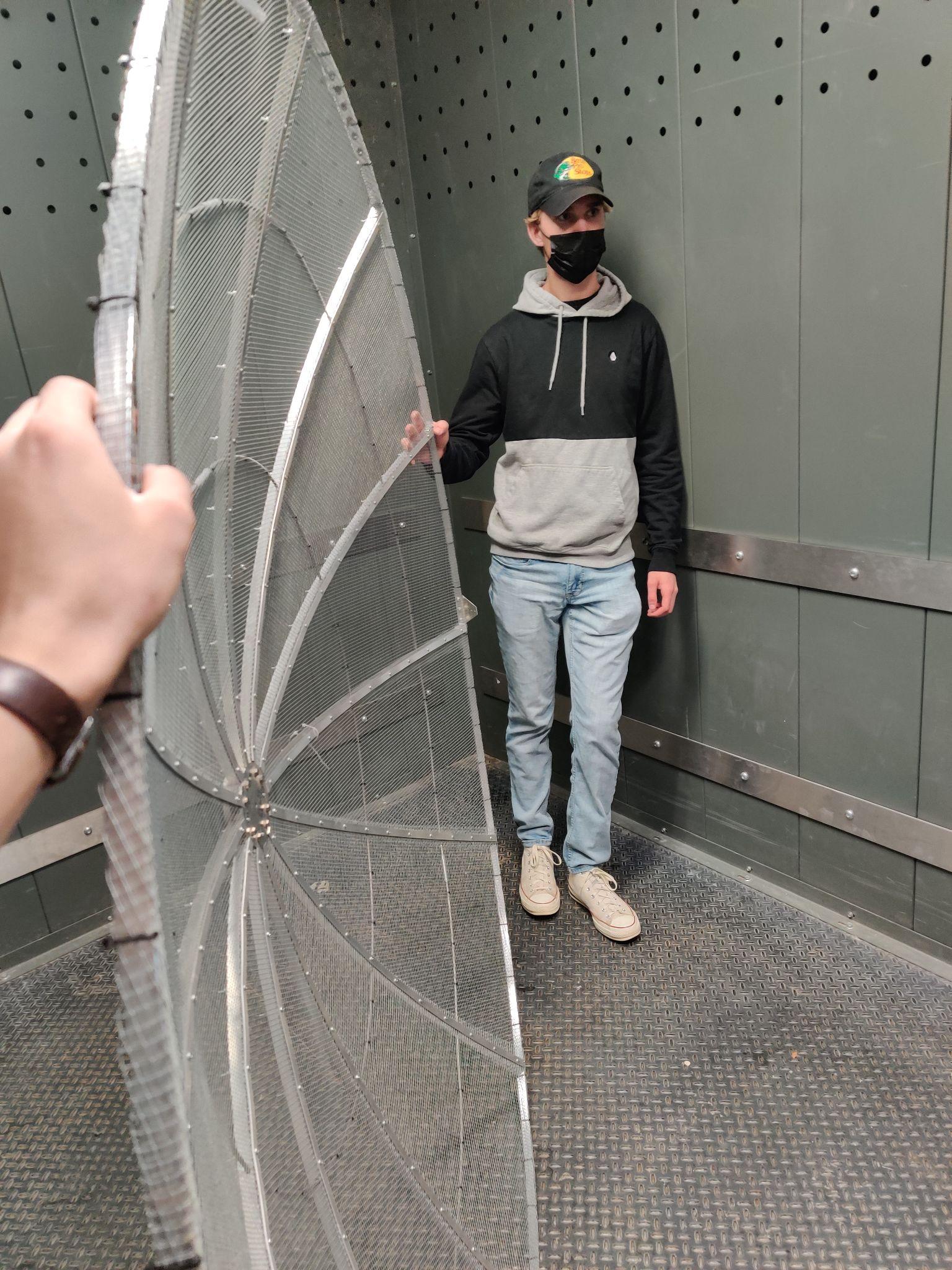 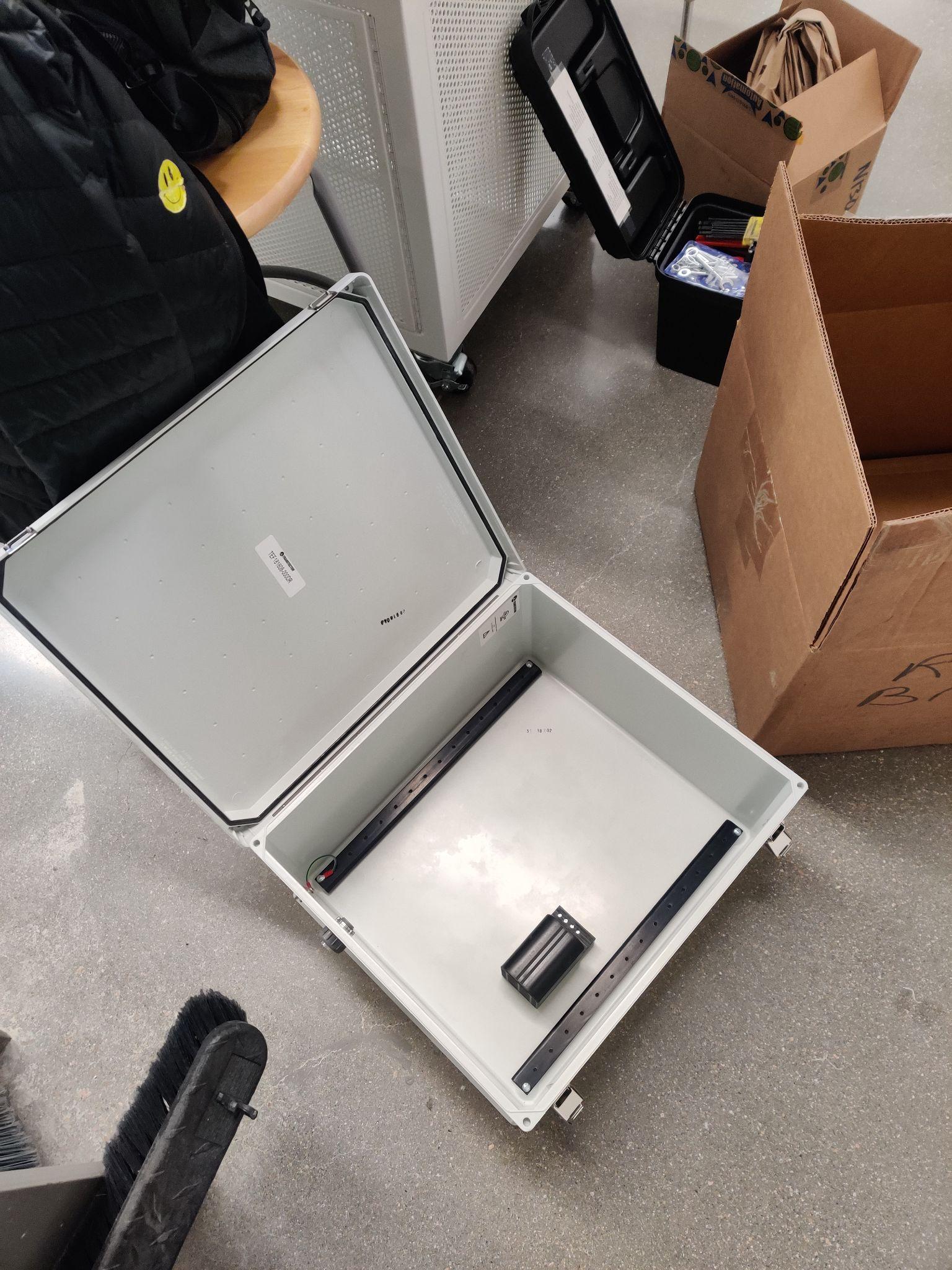 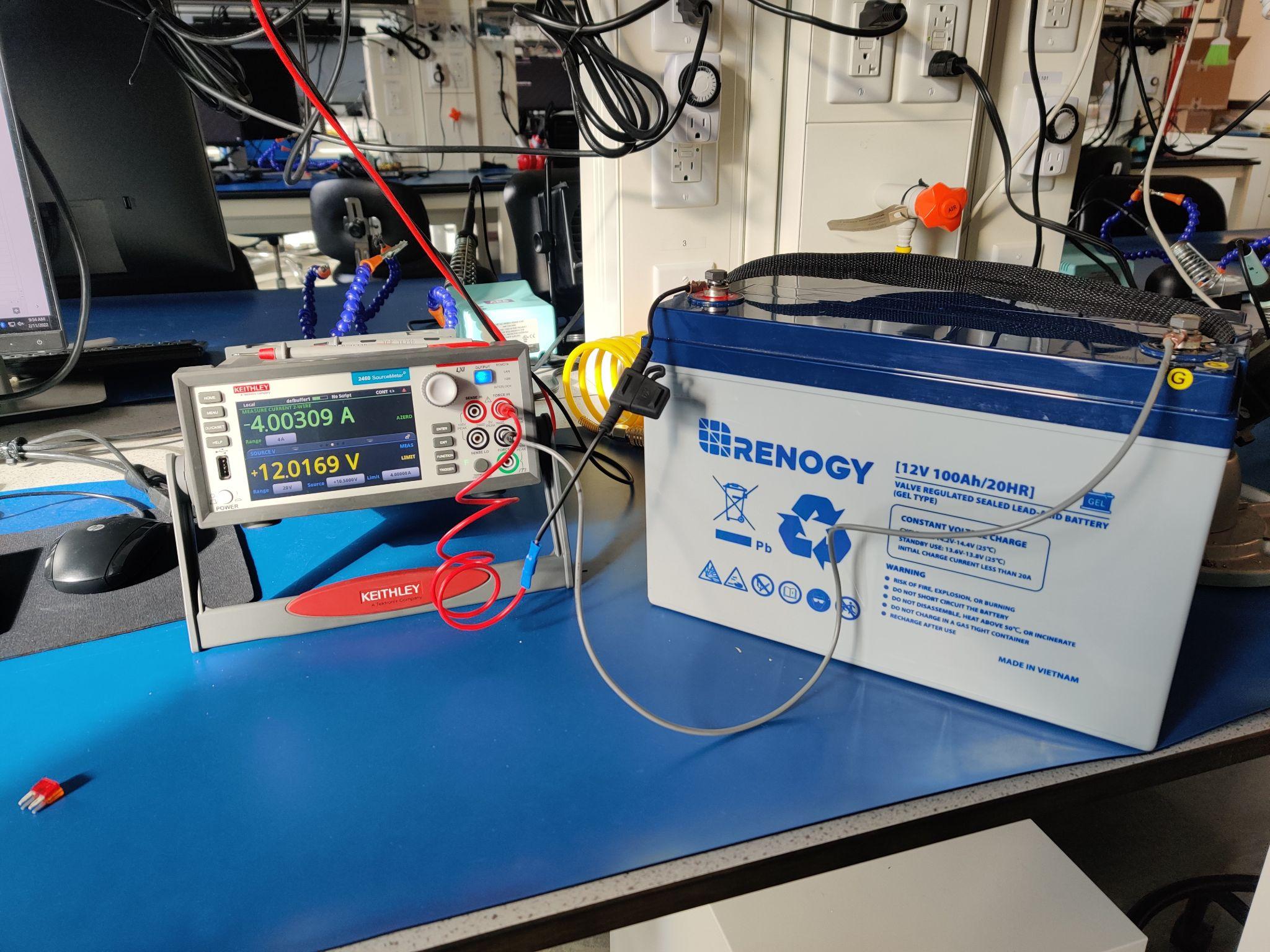 2m Radio Dish
Project Enclosure
100Ah Battery
radios, test antenna, main computer, heater, miscellany, and more
22
Update to Hardware Design
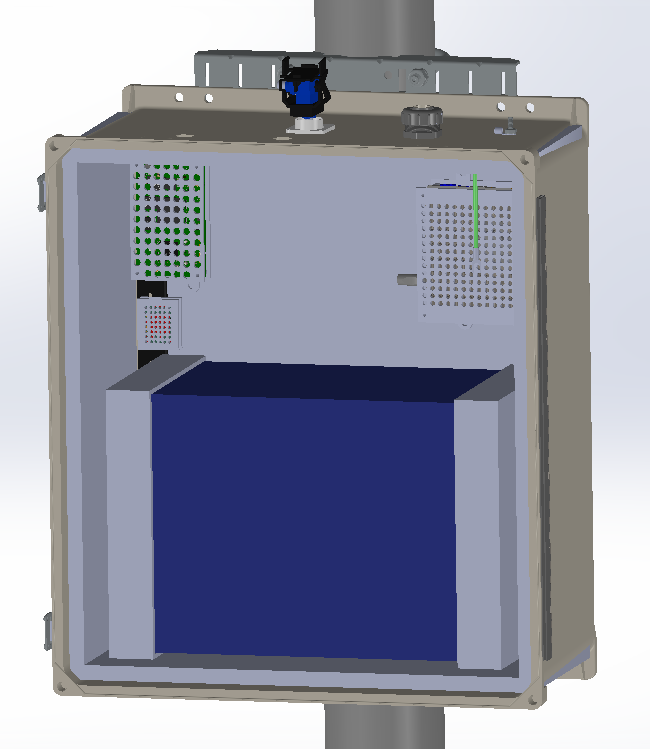 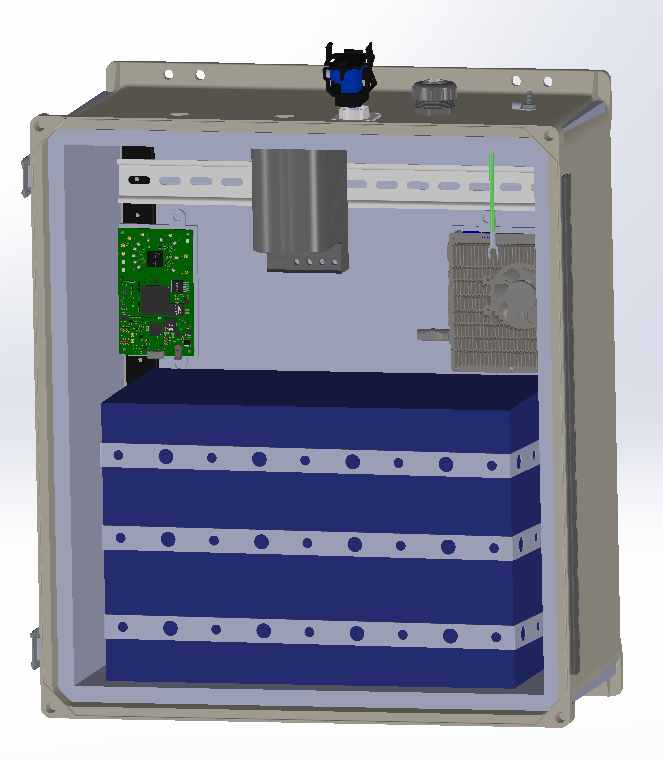 Minor design updates to component mounting solutions for ease of manufacturing
23
Test Readiness
Budget
Project Overview
Schedule
Schedule
24
[Speaker Notes: Carter
Project Purpose and Objective (5%)]
Schedule - All Tasks
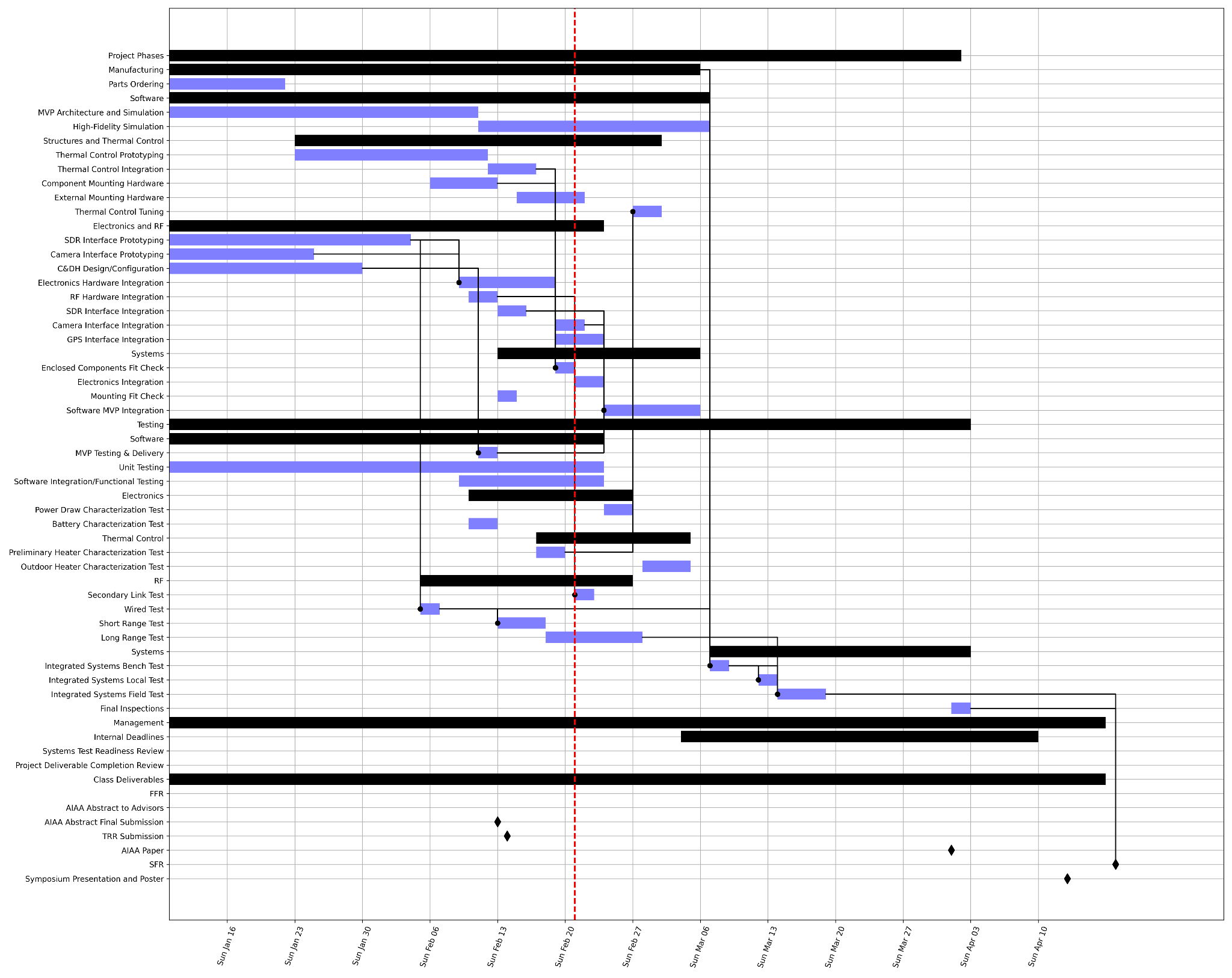 Waited on hardware (unexpected delays, hardware we thought we’d have, etc.)
Shifted plans to prototype software before integrating hardware
25
Schedule - Software
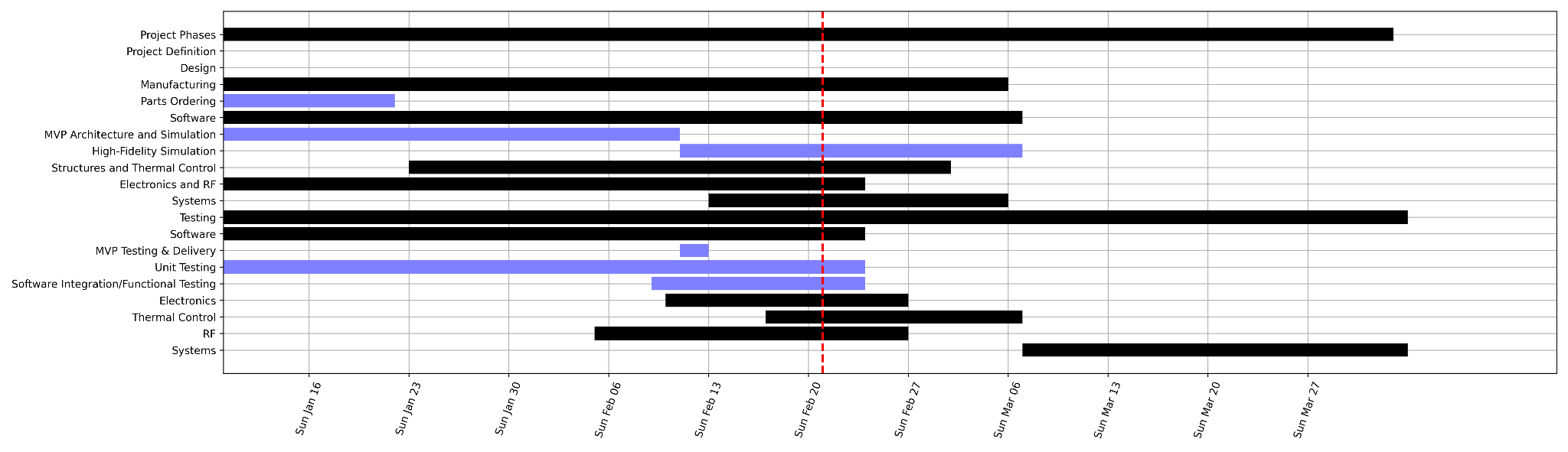 ⭐
Currently testing/delivering Minimum Viable Product for software
Constantly developing unit tests
Integration/Functional tests in progress (gate for software delivery)
Primary uncertainty is in how much we can complete past MVP
26
Schedule - Electronics and RF System
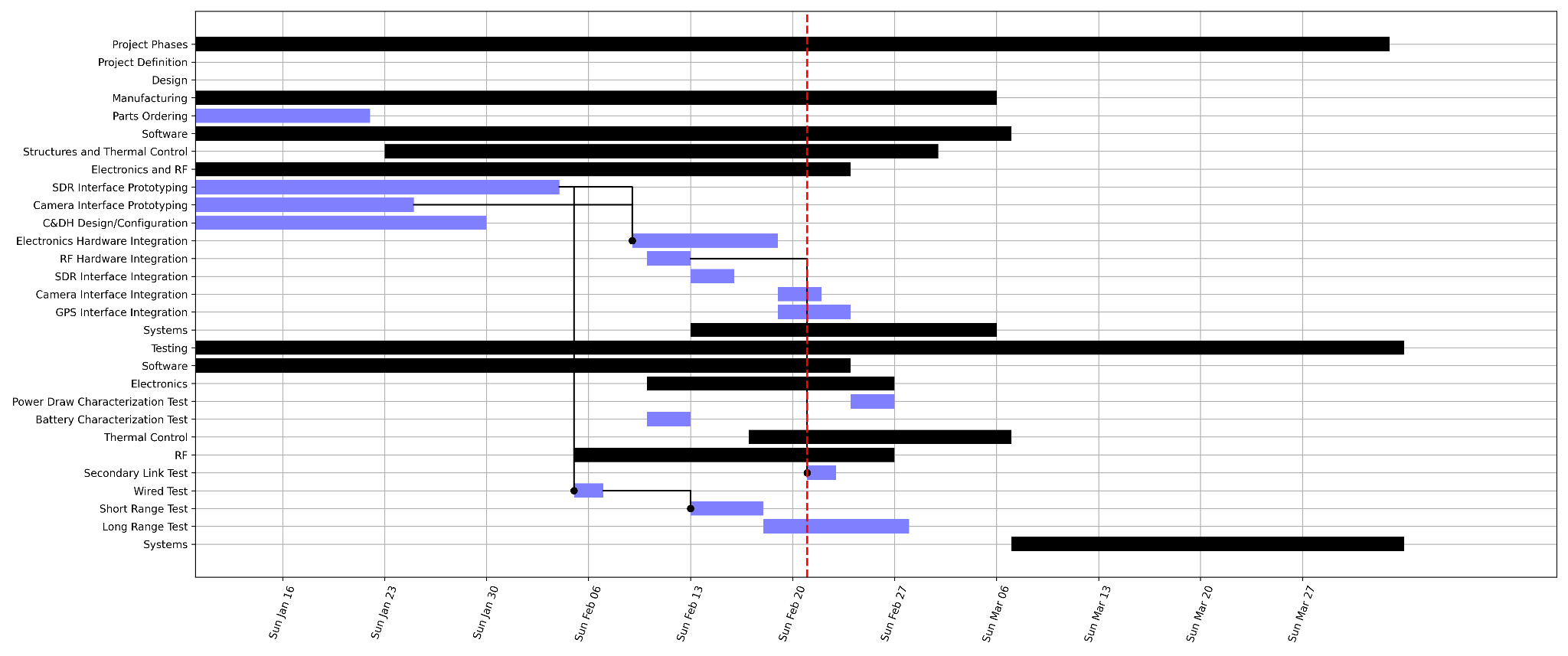 ⭐
Already prototyped software for radios, camera/platform, commands/telemetry, etc.
Working through RF and power system characterization
Power system is low risk (no major dependencies)
RF testing is critical to getting to systems testing
27
Test Readiness
Budget
Project Overview
Schedule
Test Readiness
28
Major Tests - Subsystems
29
Major Tests - Full System
Systems test schedule is aggressive and optimistic
Current plans have all major tests complete before Spring Break
Margin to push systems-level testing after Spring Break
30
Test Readiness
Budget
Project Overview
Schedule
RF
Power
Systems
RF Characterization
31
RF Testing - General Test Setup
Hardware
Two SDRs (HackRF One and LimeSDR) connected to computers via USB
GNURadio - an interface on computers which allows for configuration of SDRs 
Recording incoming received data as in-phase and quadrature data

Variables are:
The medium between the radios 
For wired testing this medium is an attenuator
For wireless testing this medium is the air between the two antennas
Transmitted power which is adjusted using sliders in GNURadio
Wired Test
Short Range Test
Long Range Test
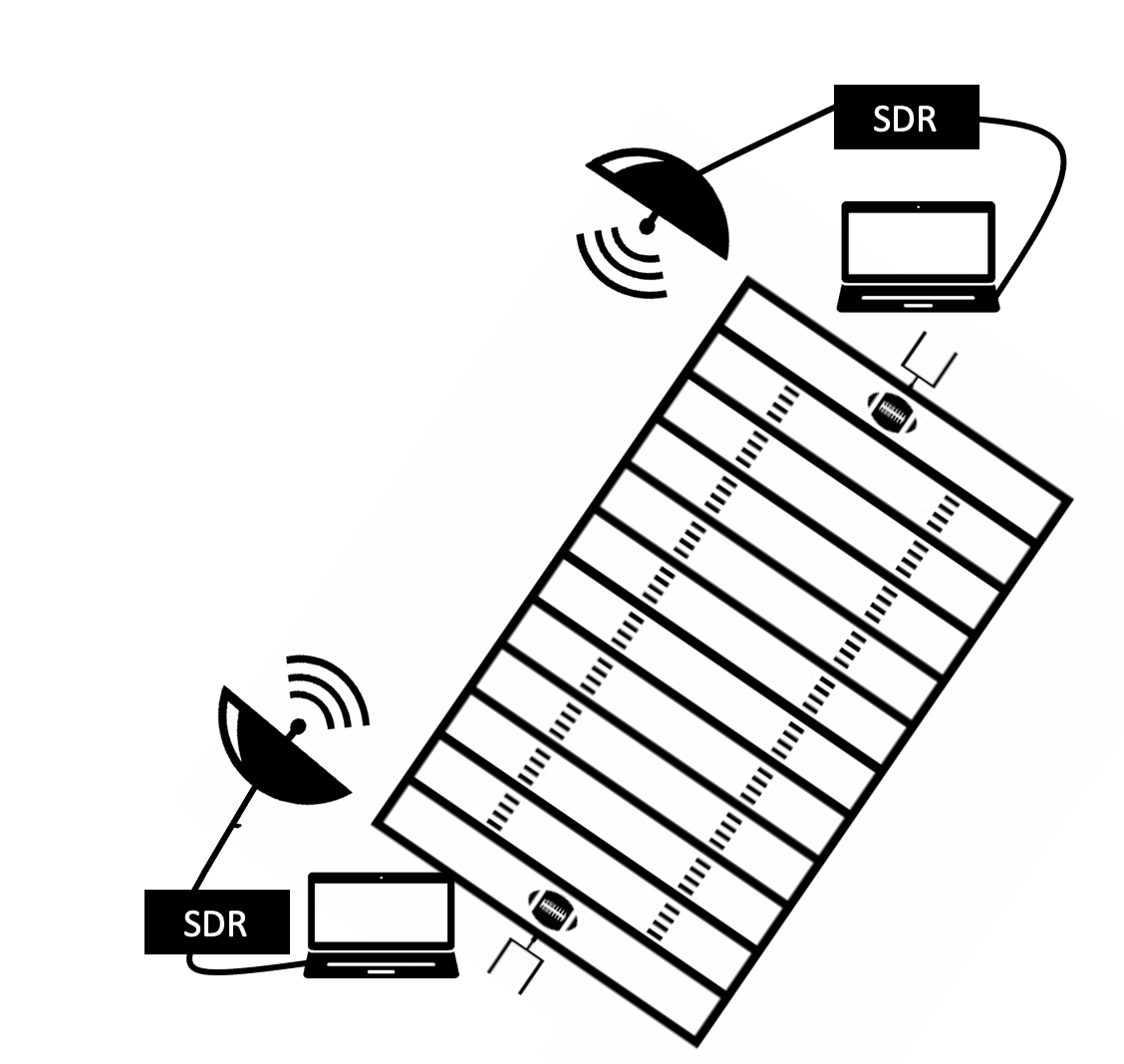 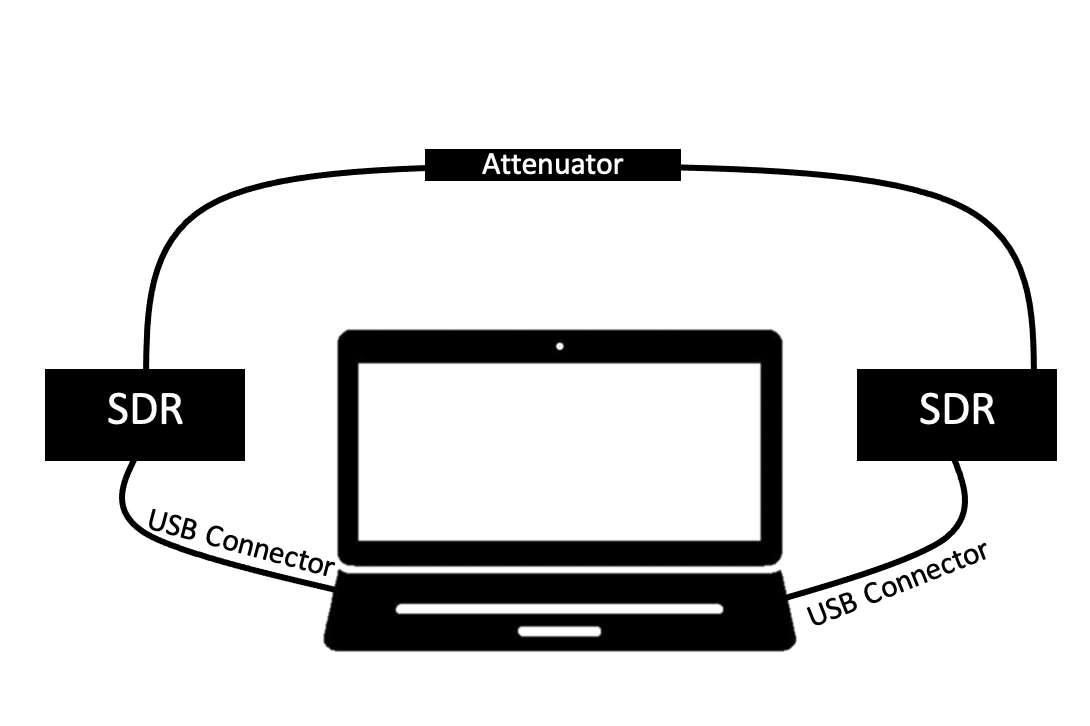 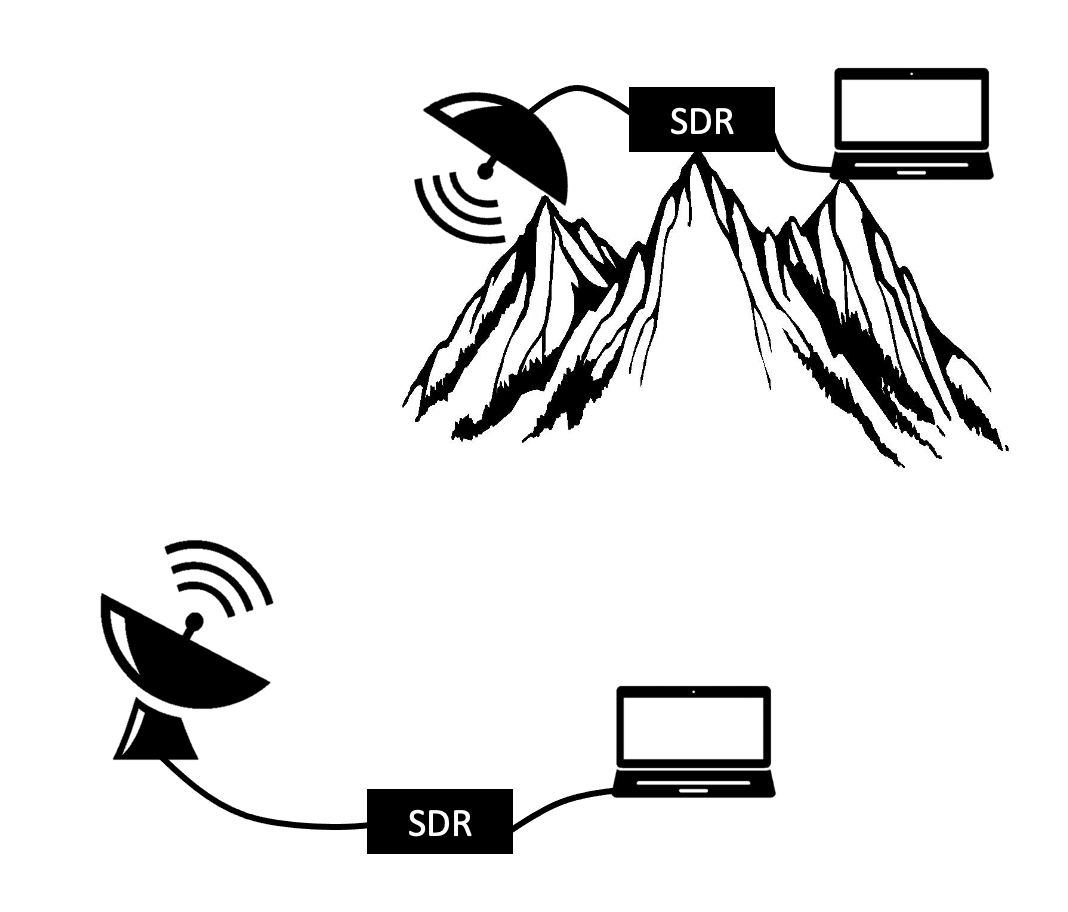 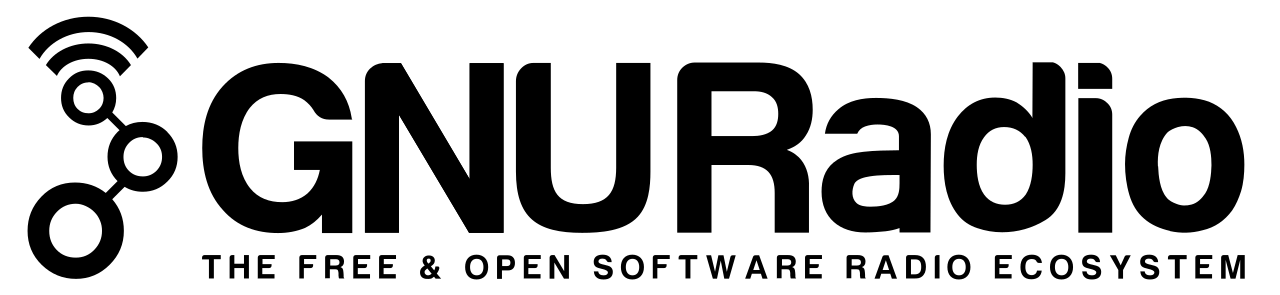 32
[Speaker Notes: Reitrerate what an SDR is, mention GNUradio and what it is as well

Knowns
Losses through cables, connectors, and attenuators based on manufacturers/materials
Gains from antenna are known based on manufacturer or simple geometric equations]
RF Wired Testing
DR3.1  GRASS shall have a dedicated half-duplex radio link able to send and received simulated spacecraft communications to/from Raytheon’s satellite ground station in Aurora, CO.
CPE 3: The link over which a ground station can connect to GRASS is the primary mode of use.
Deadline
Feb. 7th
Complete
Six tests with constant power source flowing in either direction sampling 100K samples per second
Originally set all receiver gains to 0 but the in order for the HackRF to receive any discernible power the RF amplifier had to be turned on and the LimeSDR needed some value for receiver gain
Incremented transmit gain by 5 dB recording each step for 1 second
Recorded power measurements in in-phase and quadrature binary data (processed in MATLAB)
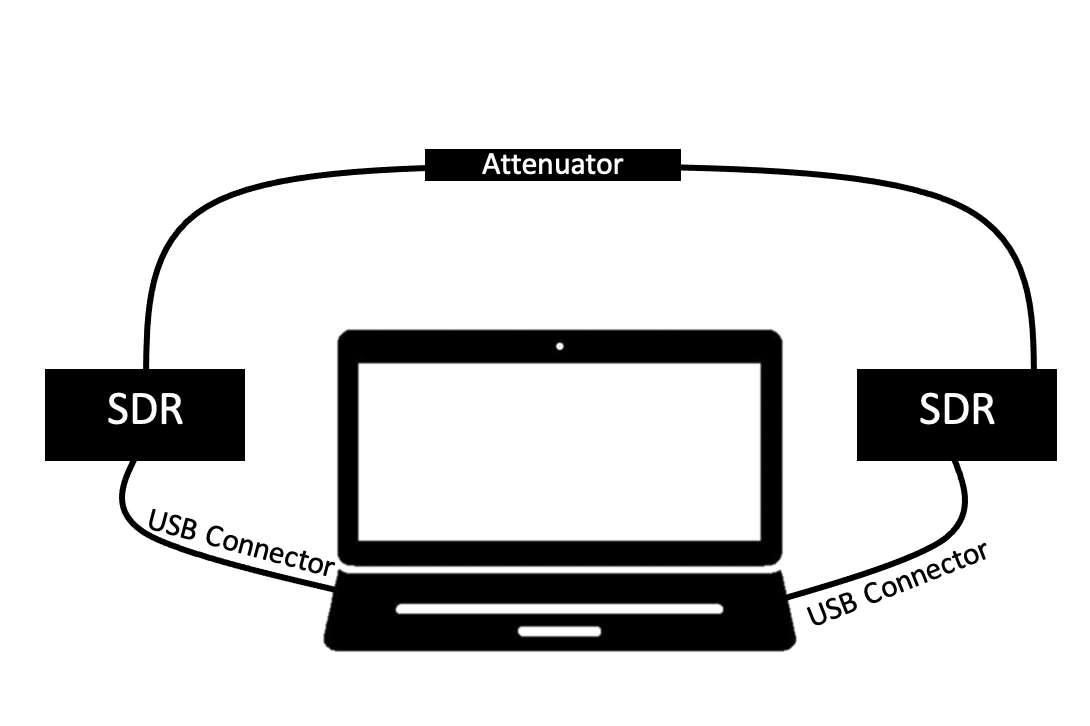 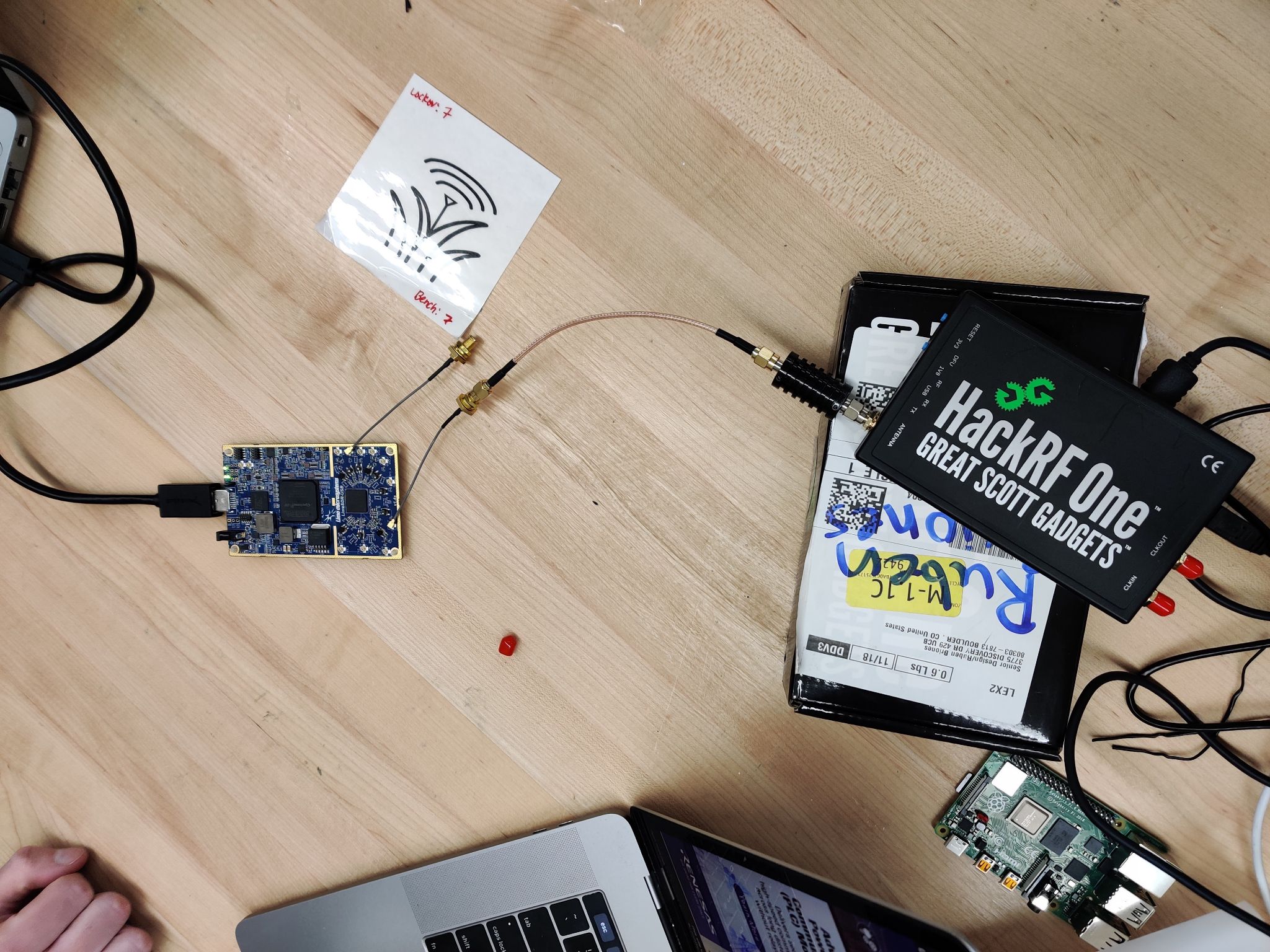 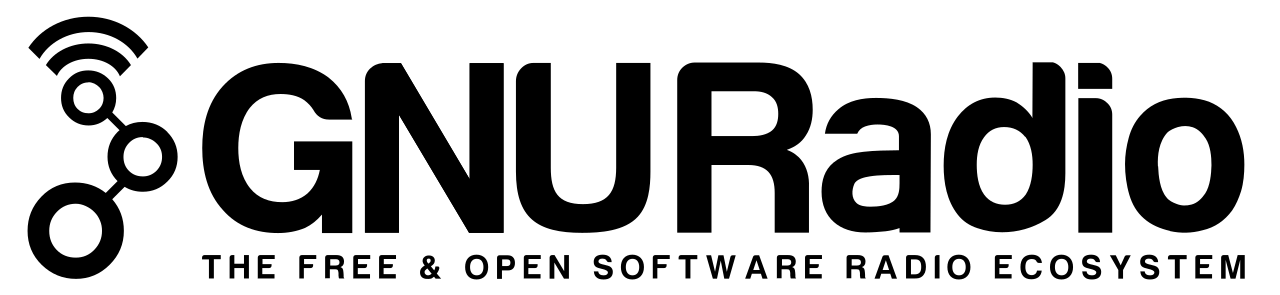 33
RF Wired Test Results
These plots show how the received power was related to the transmit power
Each point is the averaged received power based on 100000 samples vs the transmit power recorded at
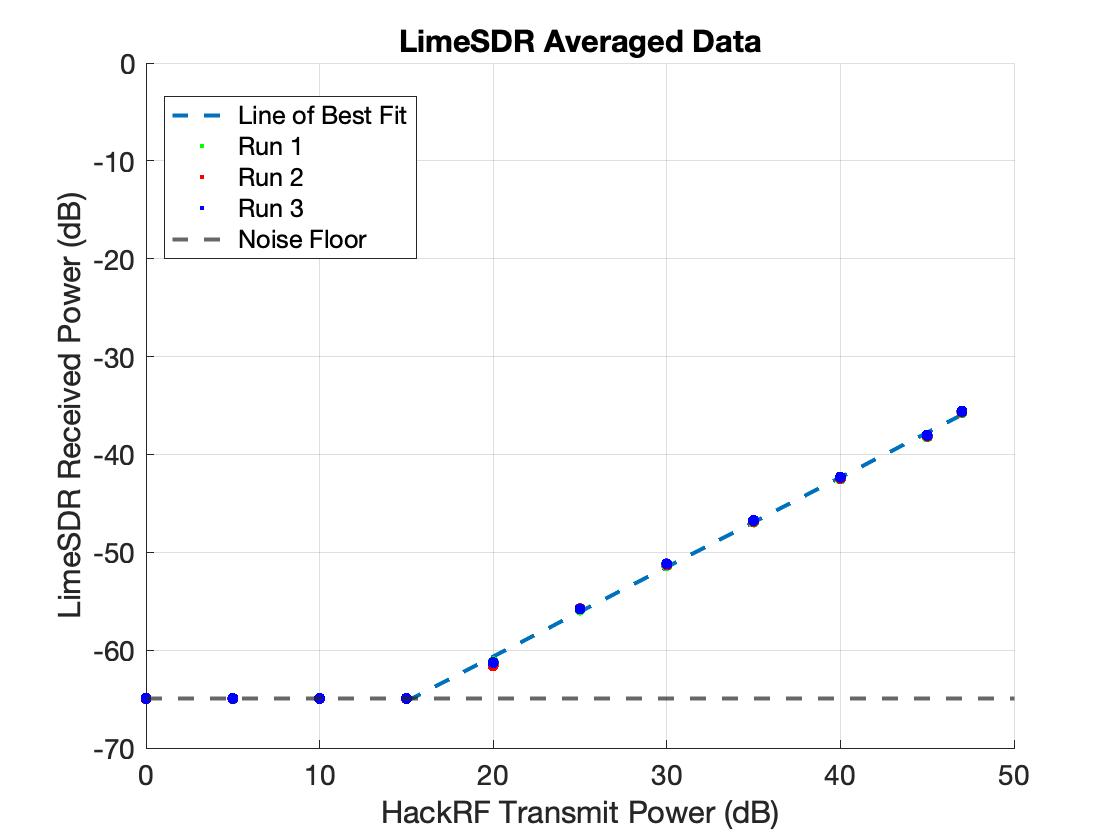 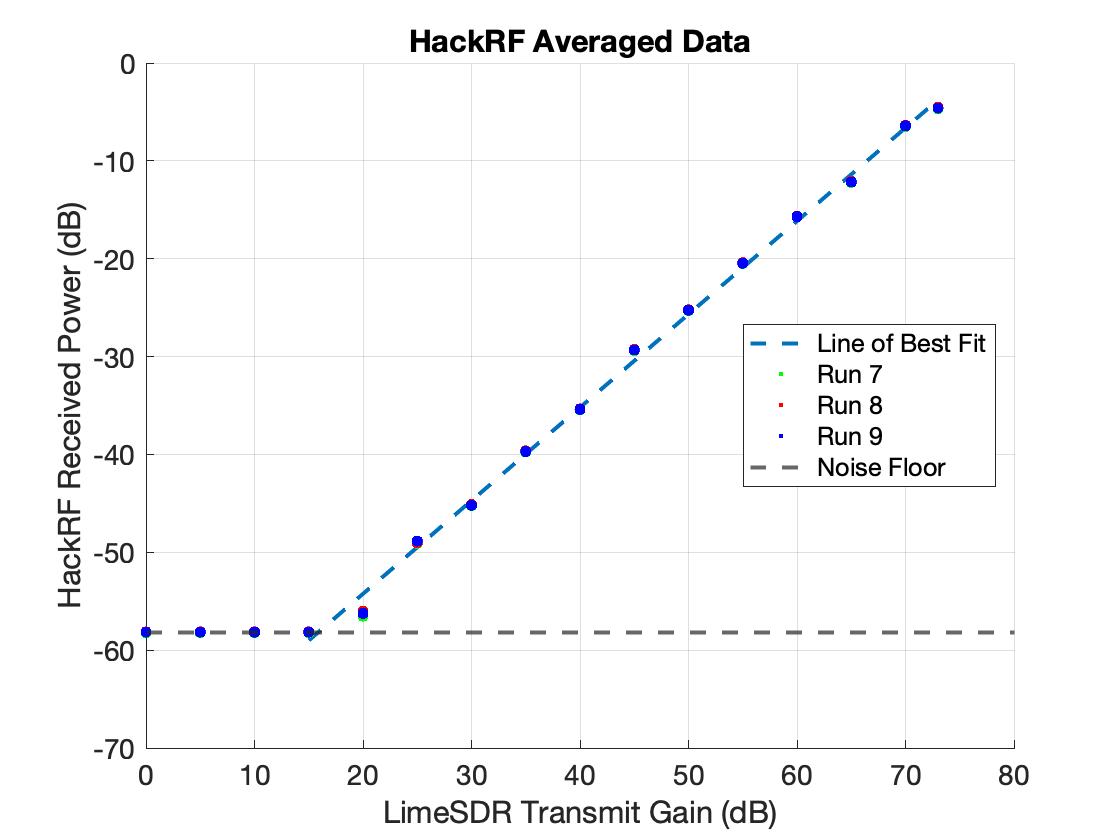 34
Comparison to Expected Power
Compare the relative power relationship in testing to expected power from model
GNURadio values are measured with respect to an arbitrary value as a result of the hardware that can be experimentally determined
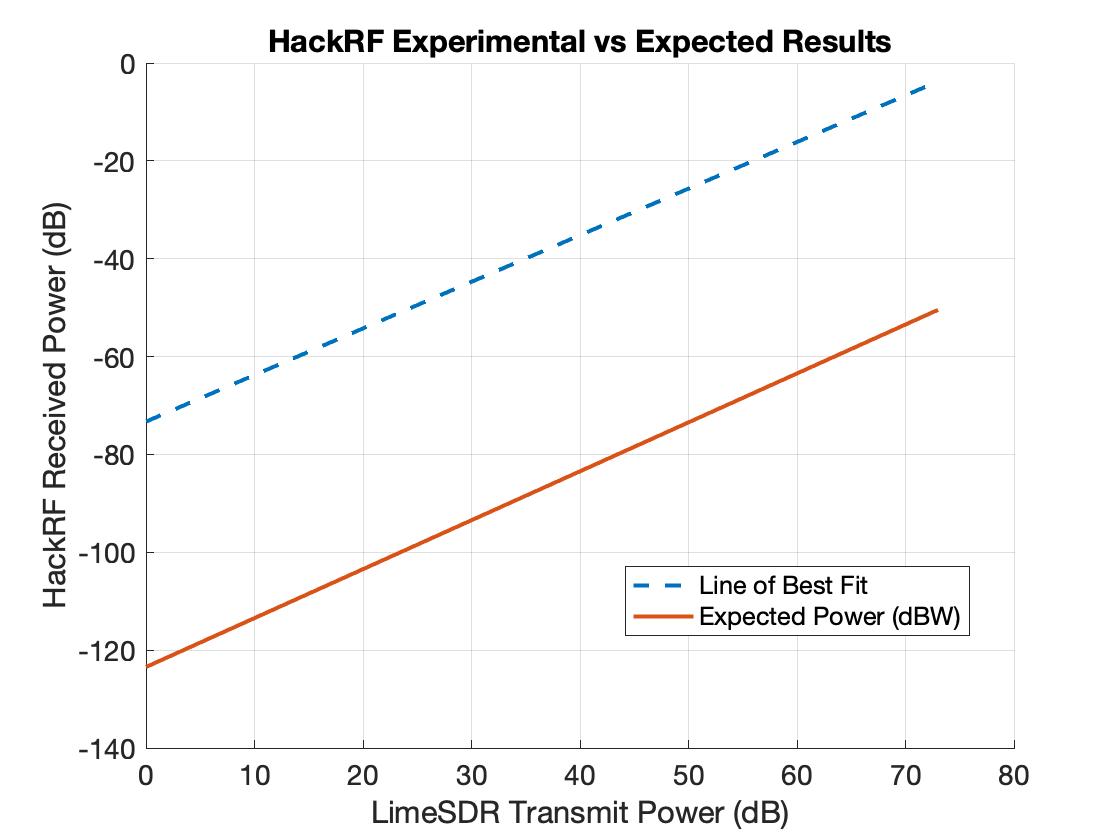 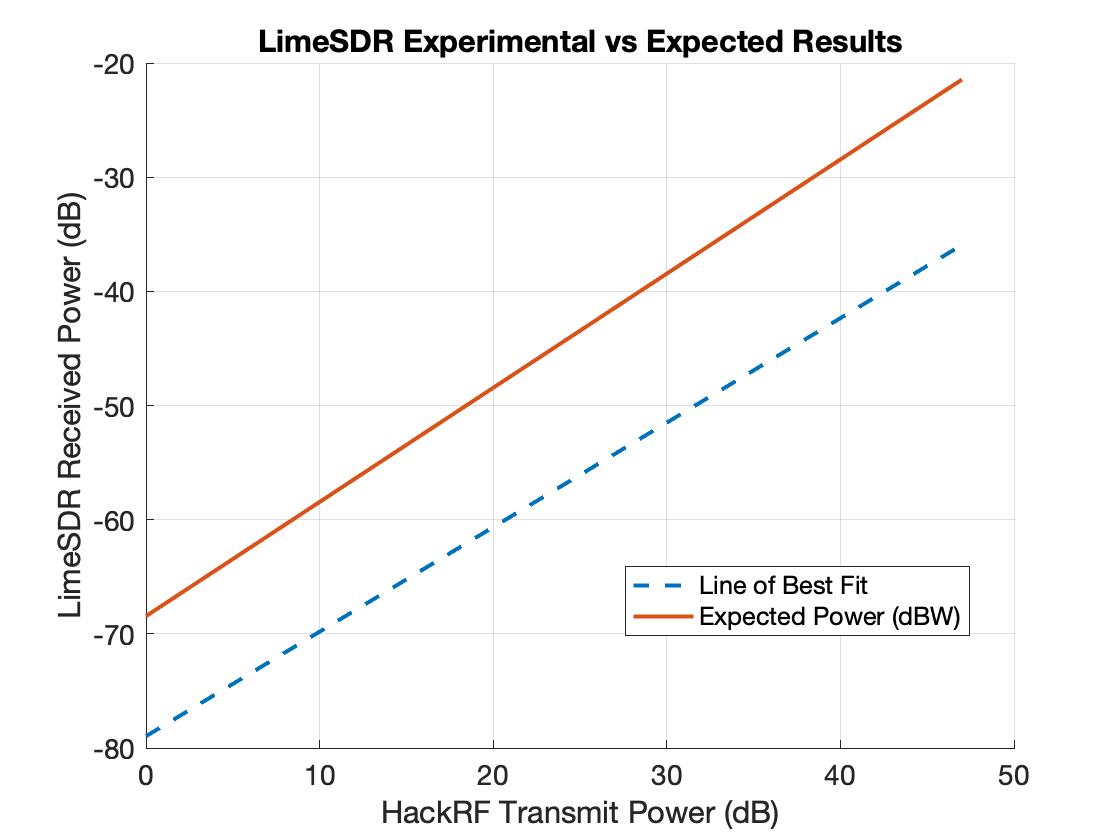 Pr = Ptr- Gattenuator - Lcable/connectors
35
RF Wireless Testing
DR3.1: GRASS shall have a dedicated half-duplex radio link able to send and received simulated spacecraft communications to/from Raytheon’s satellite ground station in Aurora, CO.
DR3.2: A second telecommunications link shall support downlink of simulator diagnostics and uplink of simulator configuration.
CPE 3: The link over which a ground station can connect to GRASS is the primary mode of use.
Deadline
Feb. 28th
Not Started
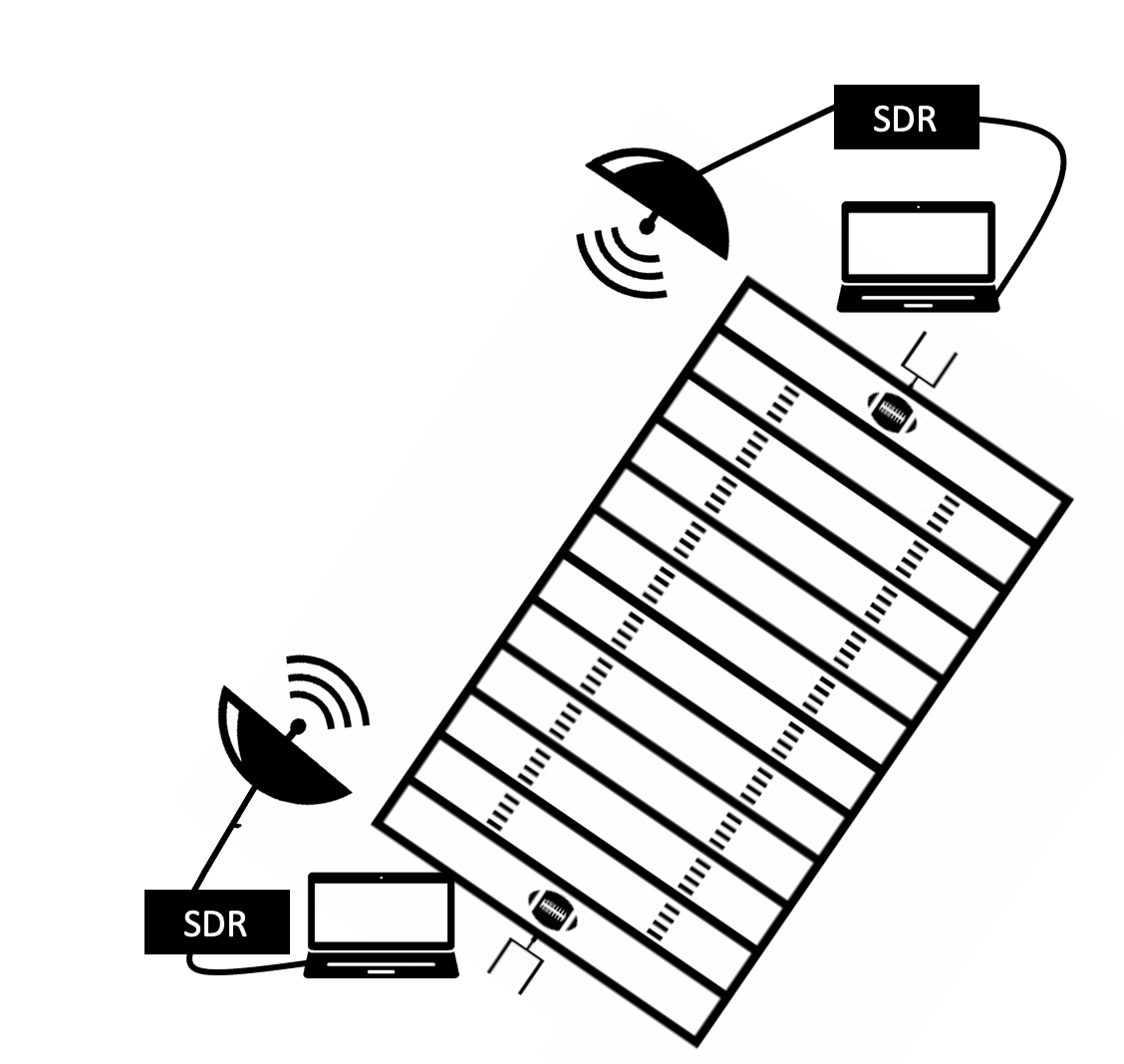 Connect antennas and computers to SDRs
2 meter parabolic dish to LimeSDR
15 dB testing Yagi antenna to HackRF One
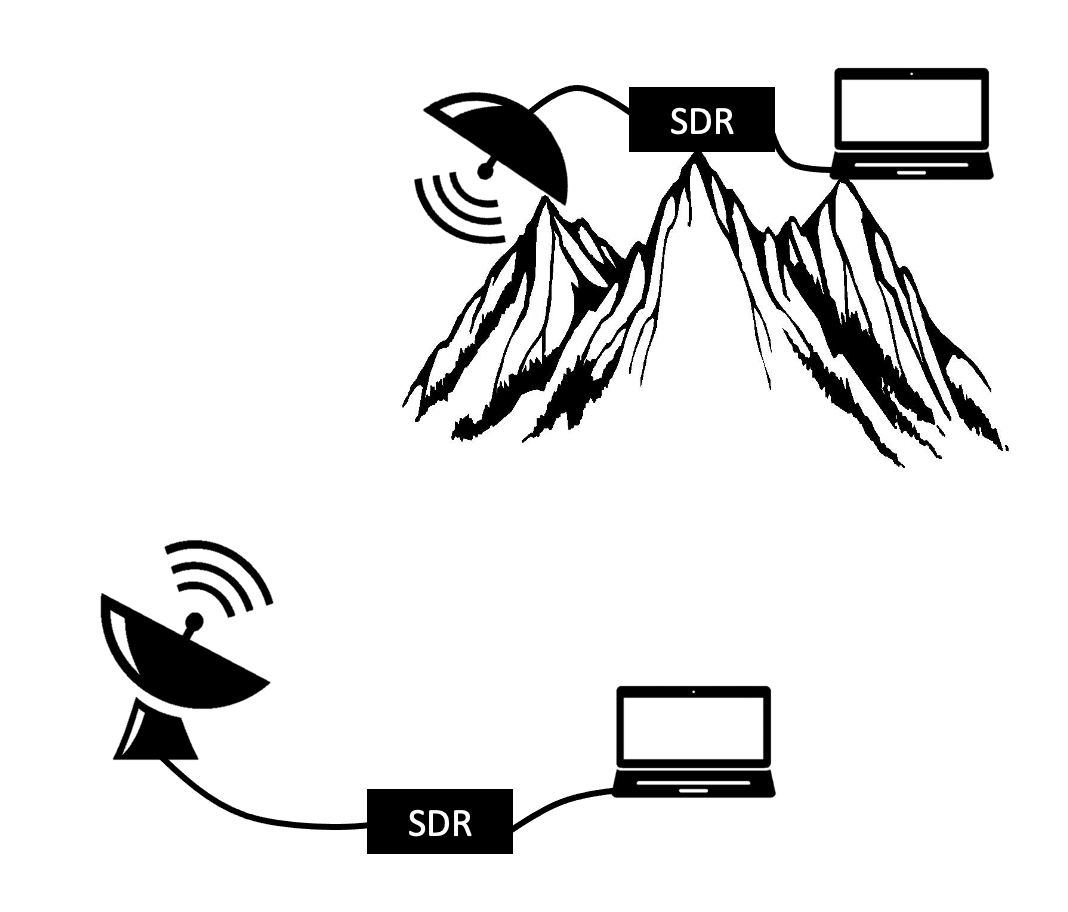 Short Range Milestone 
100 meter line of sight transmission
100 m
Long Range Milestone 
6700 meter line of sight transmission
6700 m
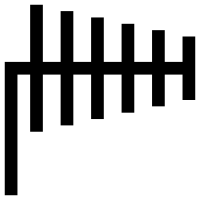 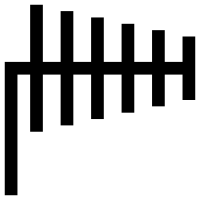 36
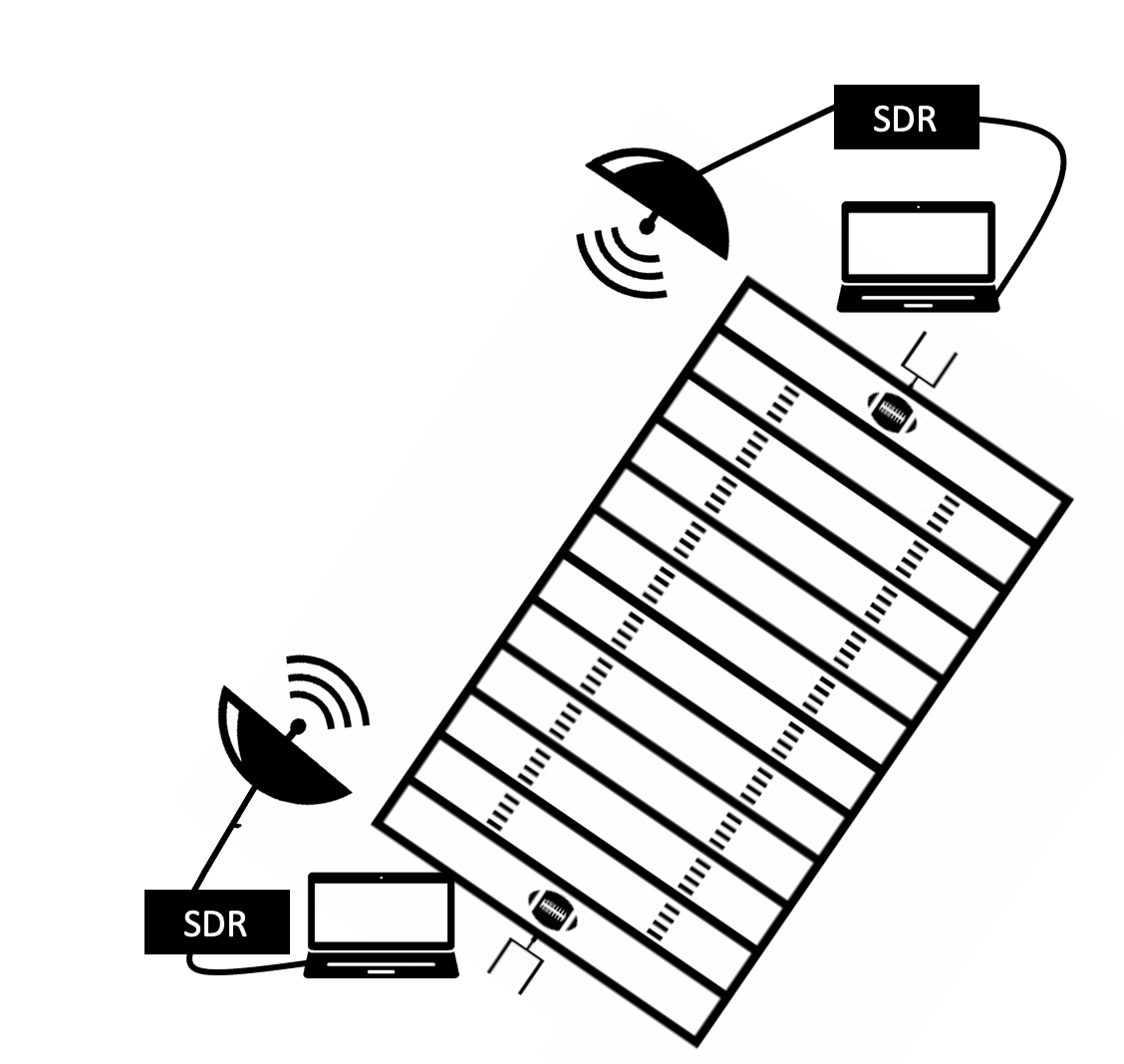 Short Range Test - Characterization
Expected received power (Pr) in dBW based on link budget vs transmit power (Ptr)
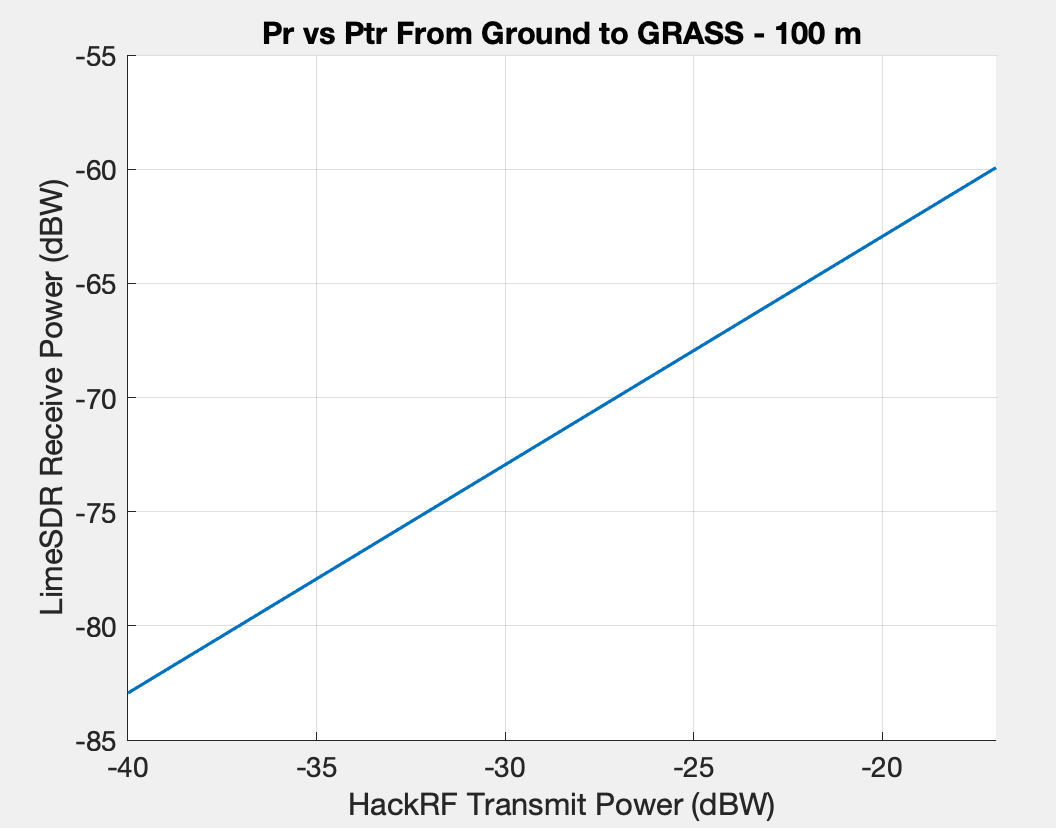 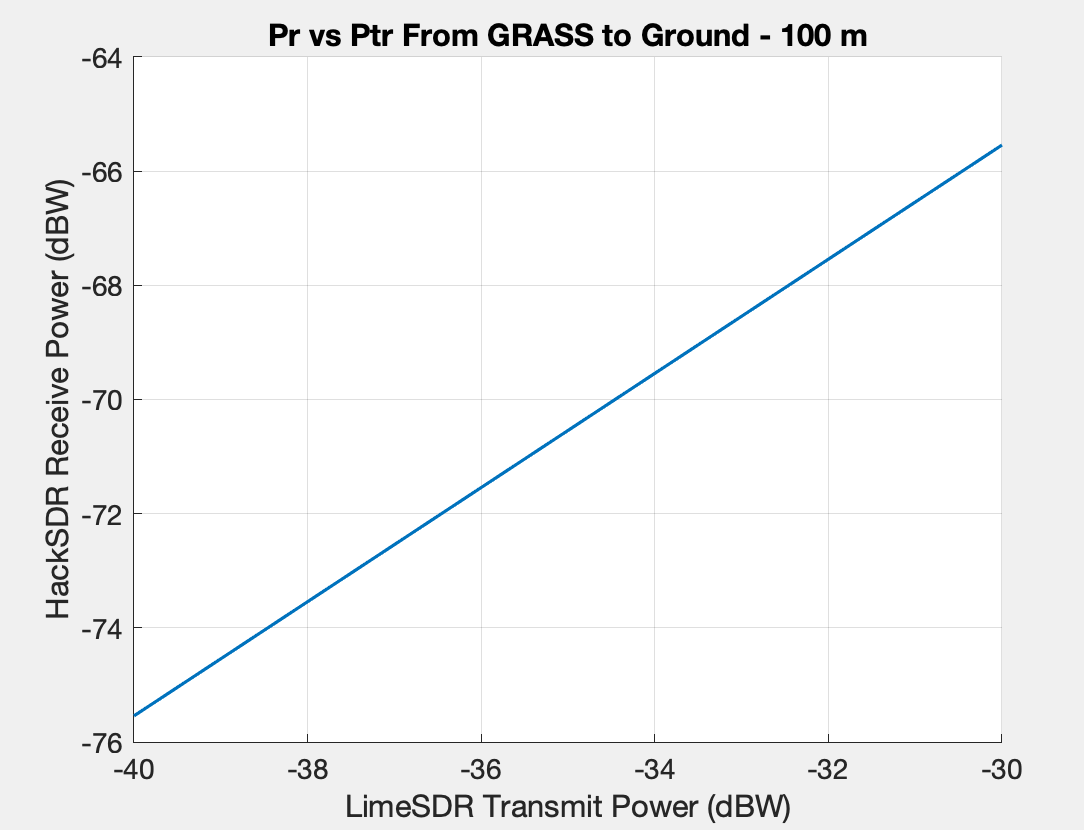 37
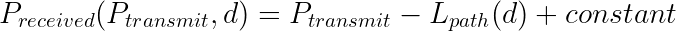 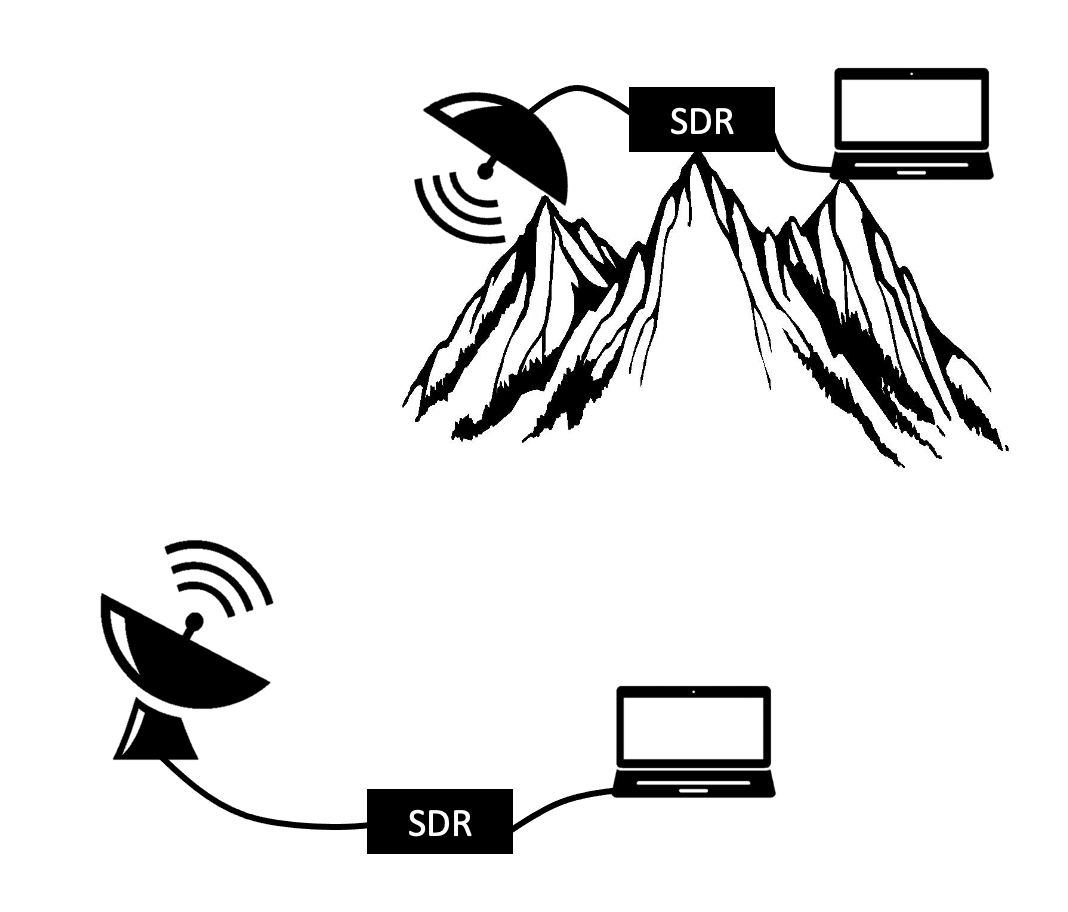 Long Range Test - Characterization
Expected received power (Pr) in dBW based on link budget vs transmit power (Ptr)
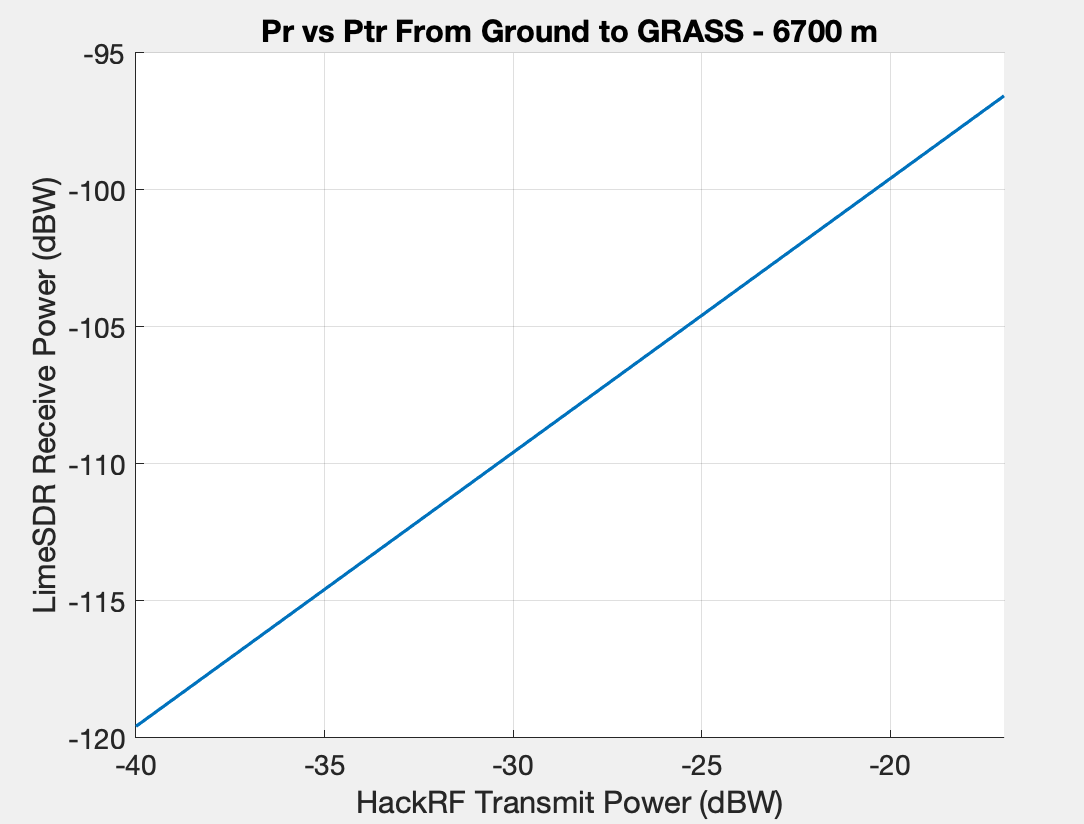 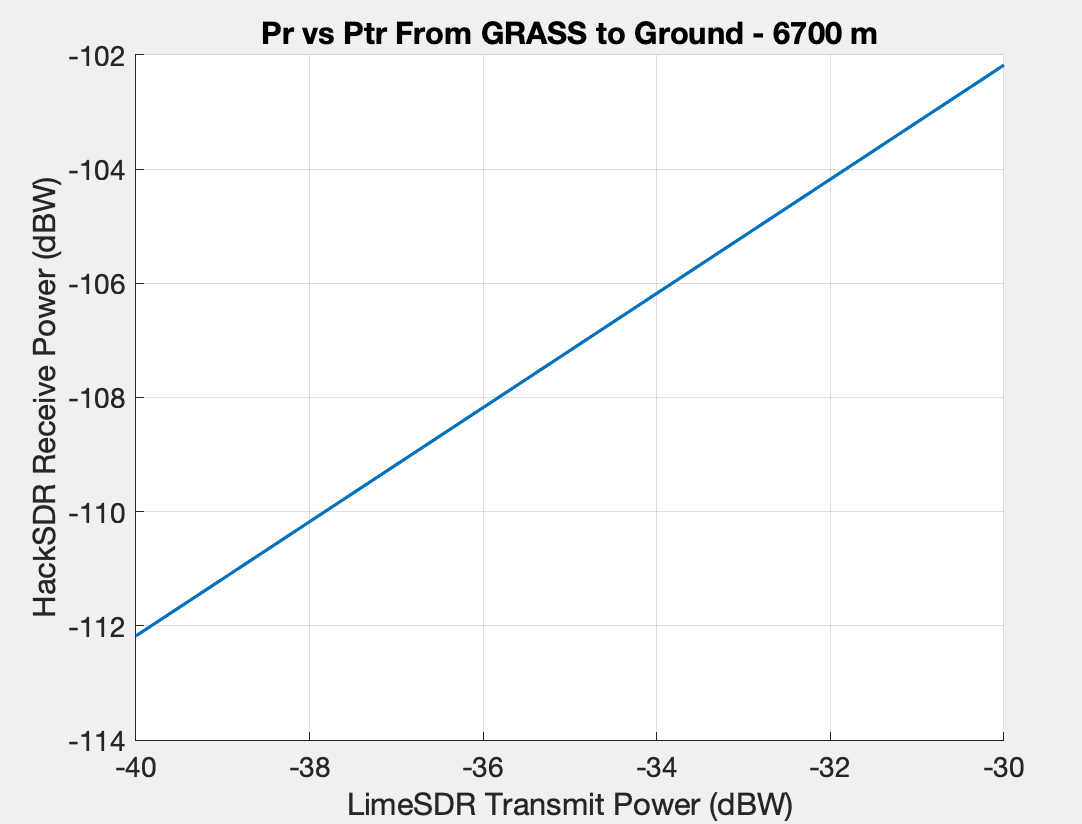 38
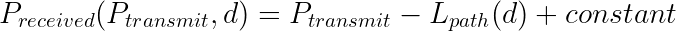 Test Readiness
Budget
Project Overview
Schedule
RF
Power
Systems
Power System Characterization
39
Battery Test  - General Test Setup
Test Setup
Battery connected to Keithley sourcemeter
Battery is charged to 14.2V and then discharges into the sourcemeter at 4A
Source meter records terminal voltage and current until the voltage drops to 10.5V
Variables are:
The voltage of the battery over time
Battery capacity and voltage curve vs. manufacturer specifications
Measurements
Battery terminal voltage vs. time
Discharge current
10.5 - 14.2 V
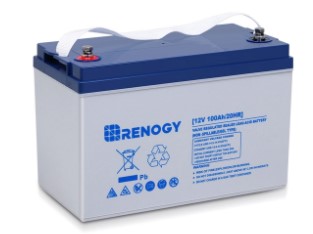 4A
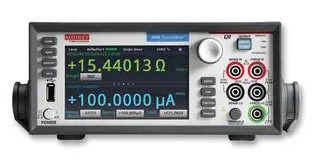 Dissipated heat
40
Electronics Characterization - Battery
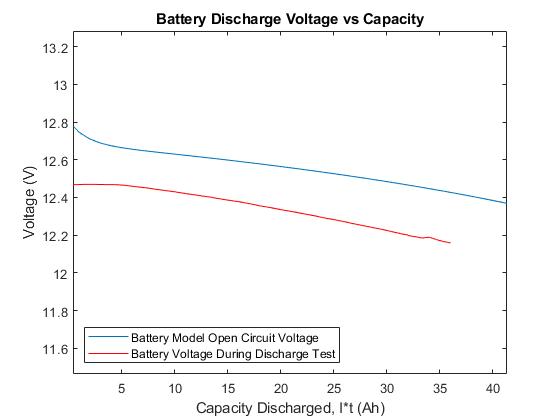 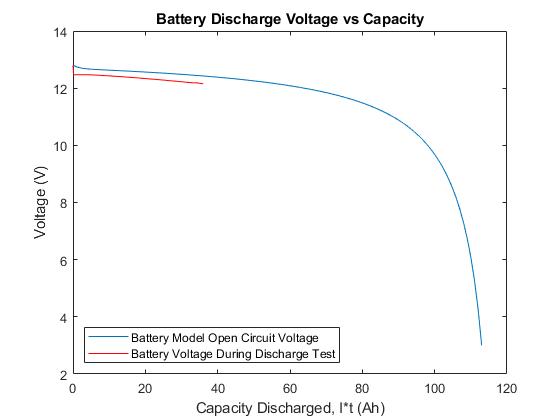 Offset is believed to be linked to the difference between the open-circuit voltage and voltage under load
Likely correlates to 50 mΩ internal resistance in the battery
Data is still being processed
41
Power Draw Test  - General Test Setup
Test Setup
Odyssey connected to benchtop power
All electronics are connected to the Odyssey and put under expected load
Current and voltage are measured over an hour and average power drawn is determined
Variables are:
The average power drawn dependent on the load
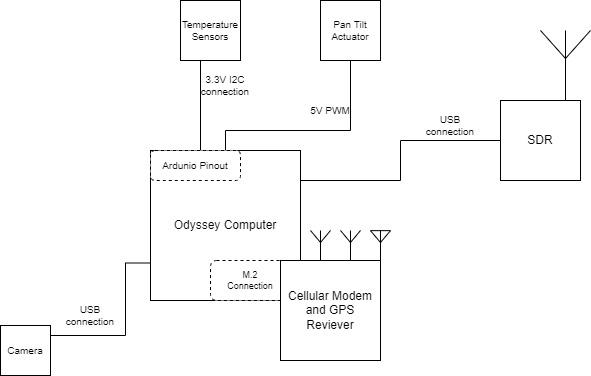 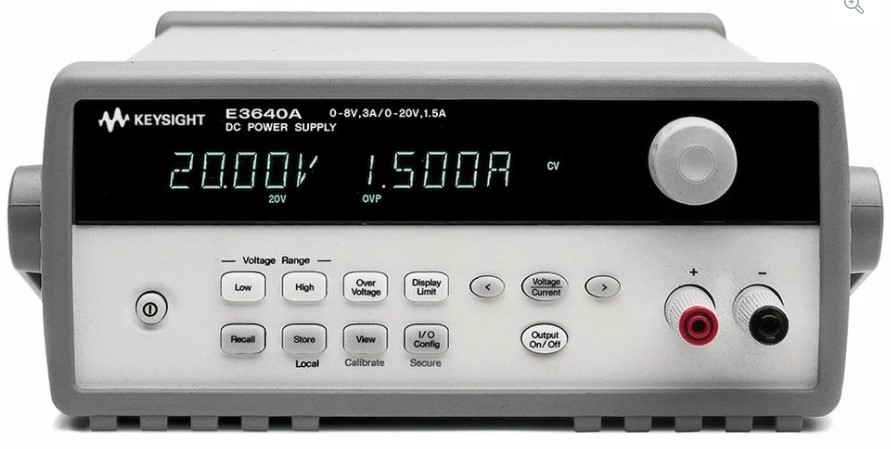 42
Test Readiness
Budget
Project Overview
Schedule
RF
Power
Systems
Systems-Level Testing
43
Overall Systems Test Plan
Purpose: Verify interactions between modules of containerized software in integrated hardware environments using a bottom-up approach

Phases:
Integrated Systems Bench Test
Integrated Systems Local Test
Integrated Systems Field Test
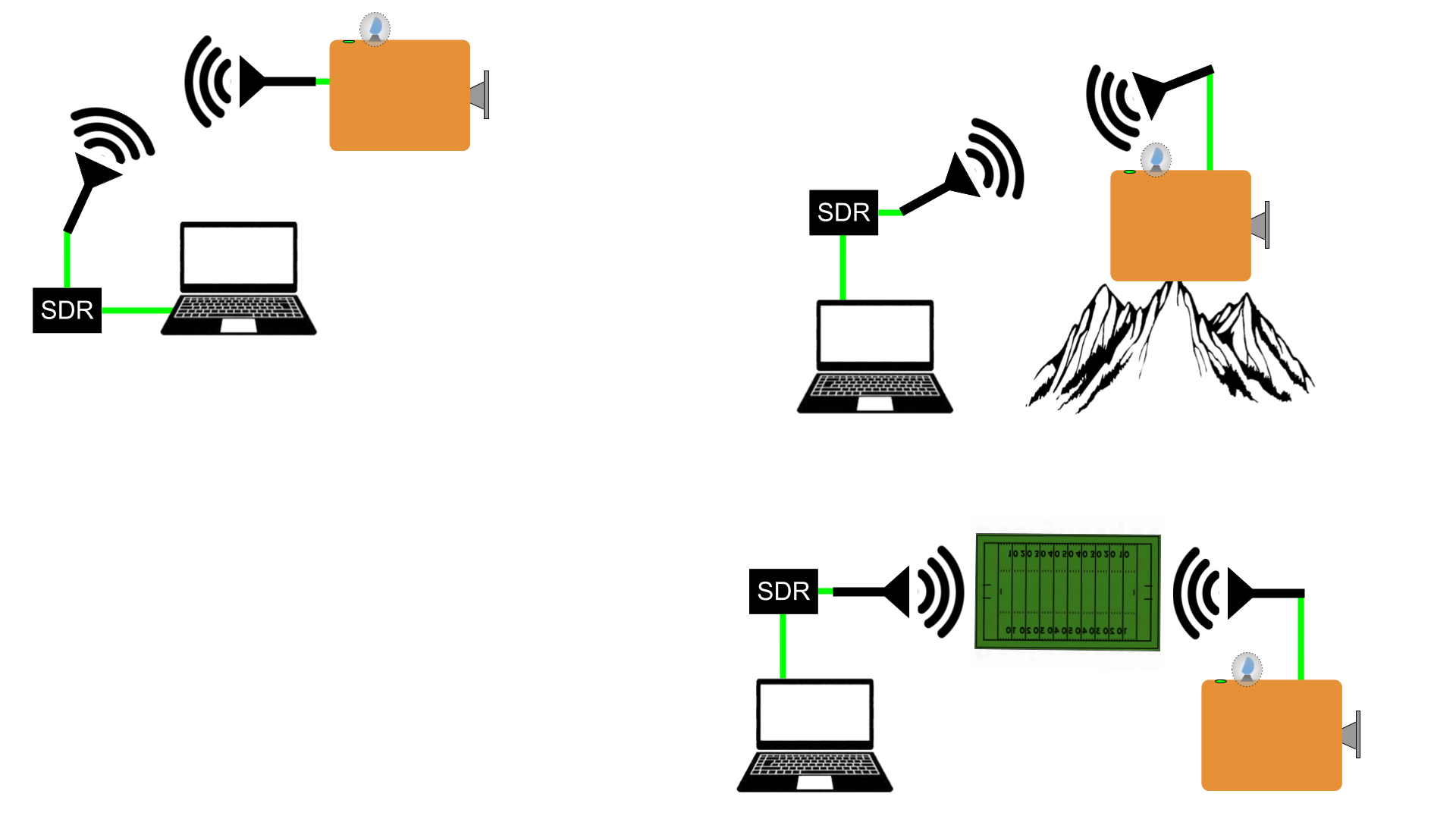 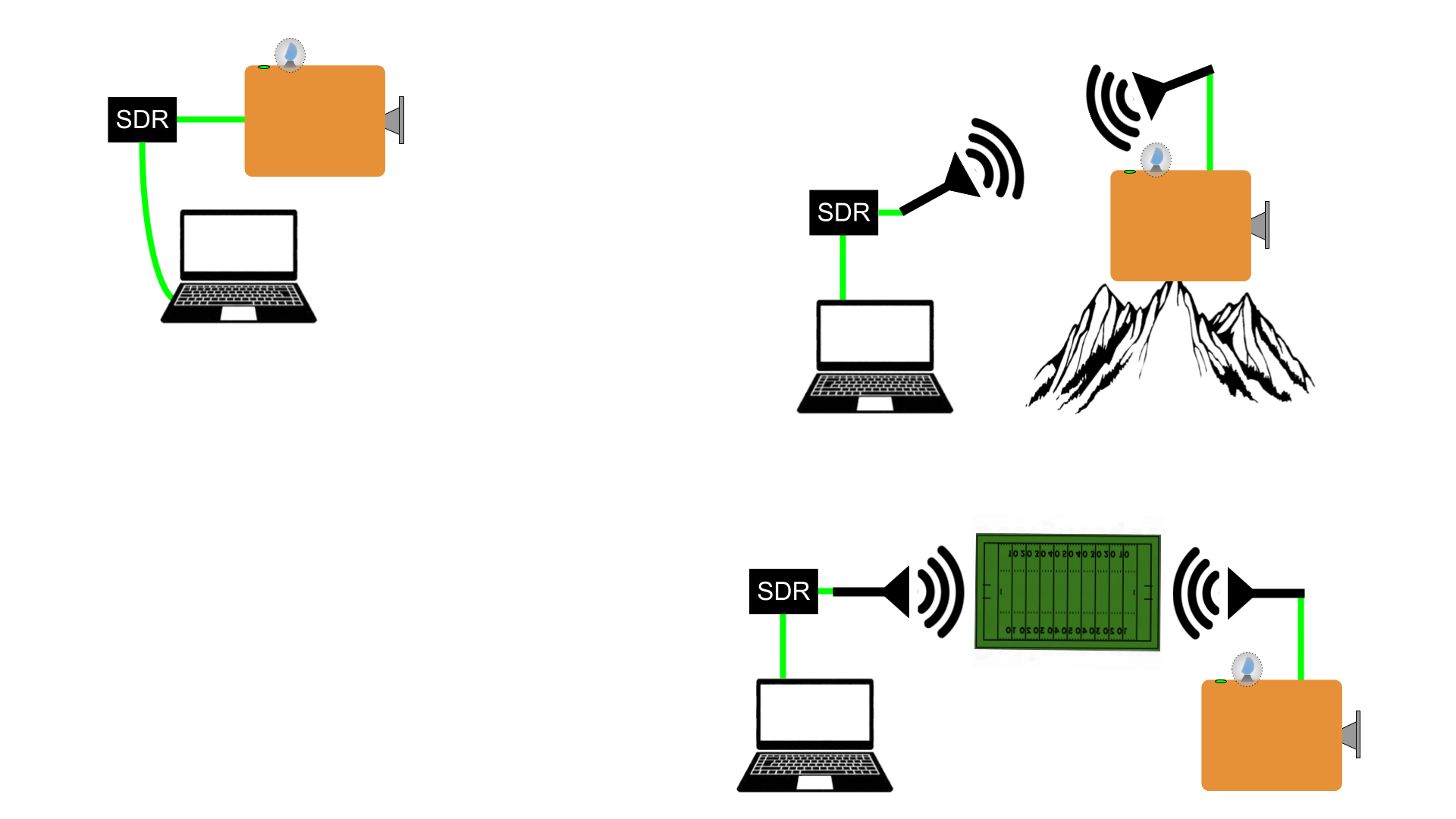 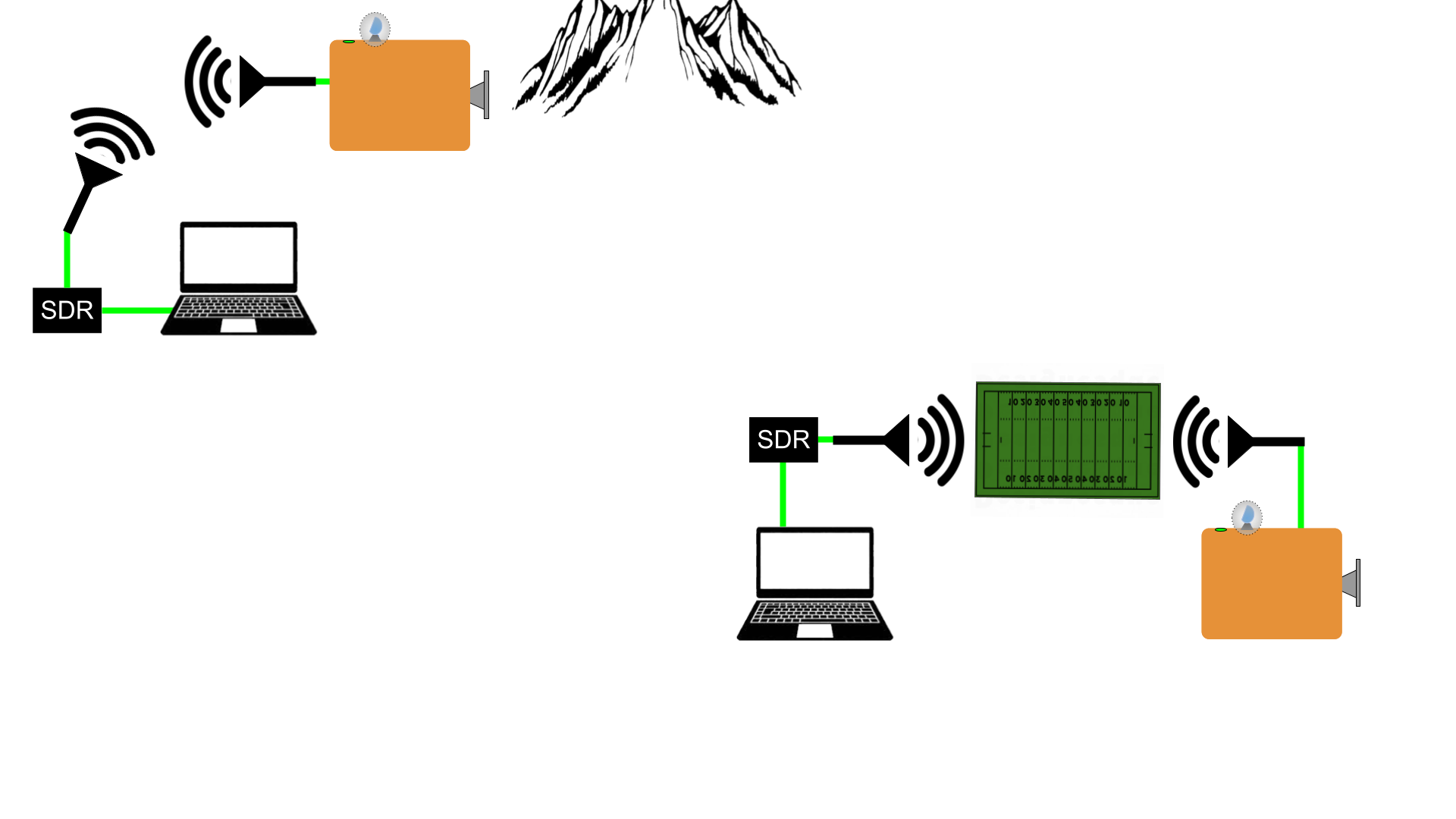 44
[Speaker Notes: O what is being tested for (your rationale for performing the test), 
O the design of the test fixtures,
O what test equipment and facilities are needed, and
O an overview of the test procedures.
Describe how the test(s) will reduce risk to your project, what results do you expect, and what models will be validated.]
Integrated Systems Bench Test
DR1.1 GRASS shall support operation of all electrical equipment (in Front Range conditions)
DR1.2 GRASS shall accept external power and distribute it to all internal systems as needed
CPE 1: A robust housing and mounting solution is necessary to protect the hardware when deployed
	CPE 2: Self-sufficiency requires robust and self-powered components
Deadline
Mar. 8
Not Started
Purpose:
Demonstrate the capability of all systems to work together coherently in a wired configuration
Plan / Procedures:
Send sample commands, check status of telemetry data throughput and for proper operation of environmental and payload components
Expectation:
Verify power distribution system and subsystem interactions
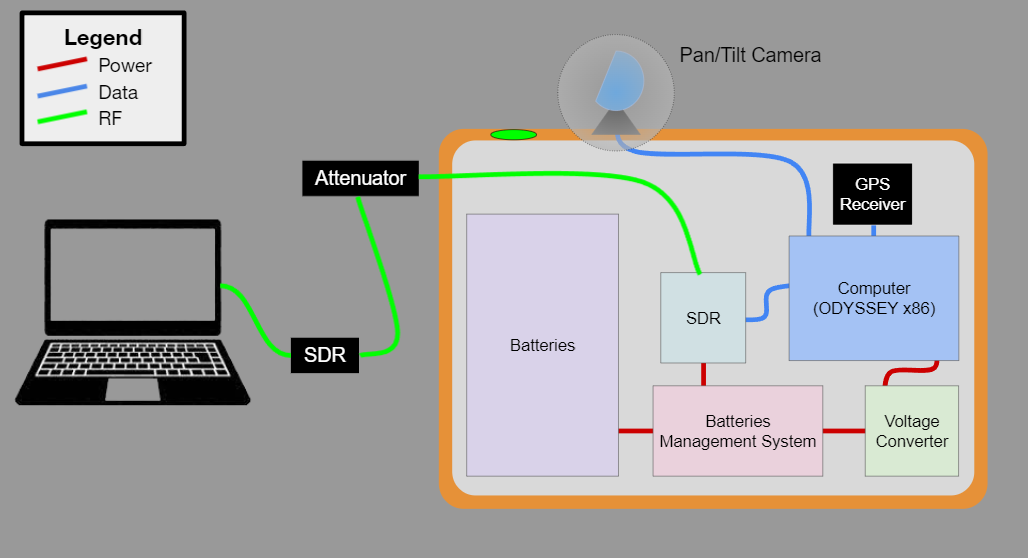 45
[Speaker Notes: Eric]
Integrated Systems Local and Field Tests
DR5.1 GRASS shall have a GPS receiver capable of determining its position with sufficient precision for antenna pointing 
DR5.2 GRASS shall be deployable by 1-2 people
CPE 3: The link over which a ground station can connect to GRASS is the primary mode of use
Deadline Mar. 18
Not Started
Purpose:
Demo ability to connect and interact with GRASS from a ground station
Plan / Procedures:
Initiate connection from ground station
Send sample commands across a short-range, then a long-range radio link
Check status of telemetry data throughput and for proper operation of environmental and payload components
Expectation:
Verify and validate integrated system behavior, performance, and usability in an operational setting
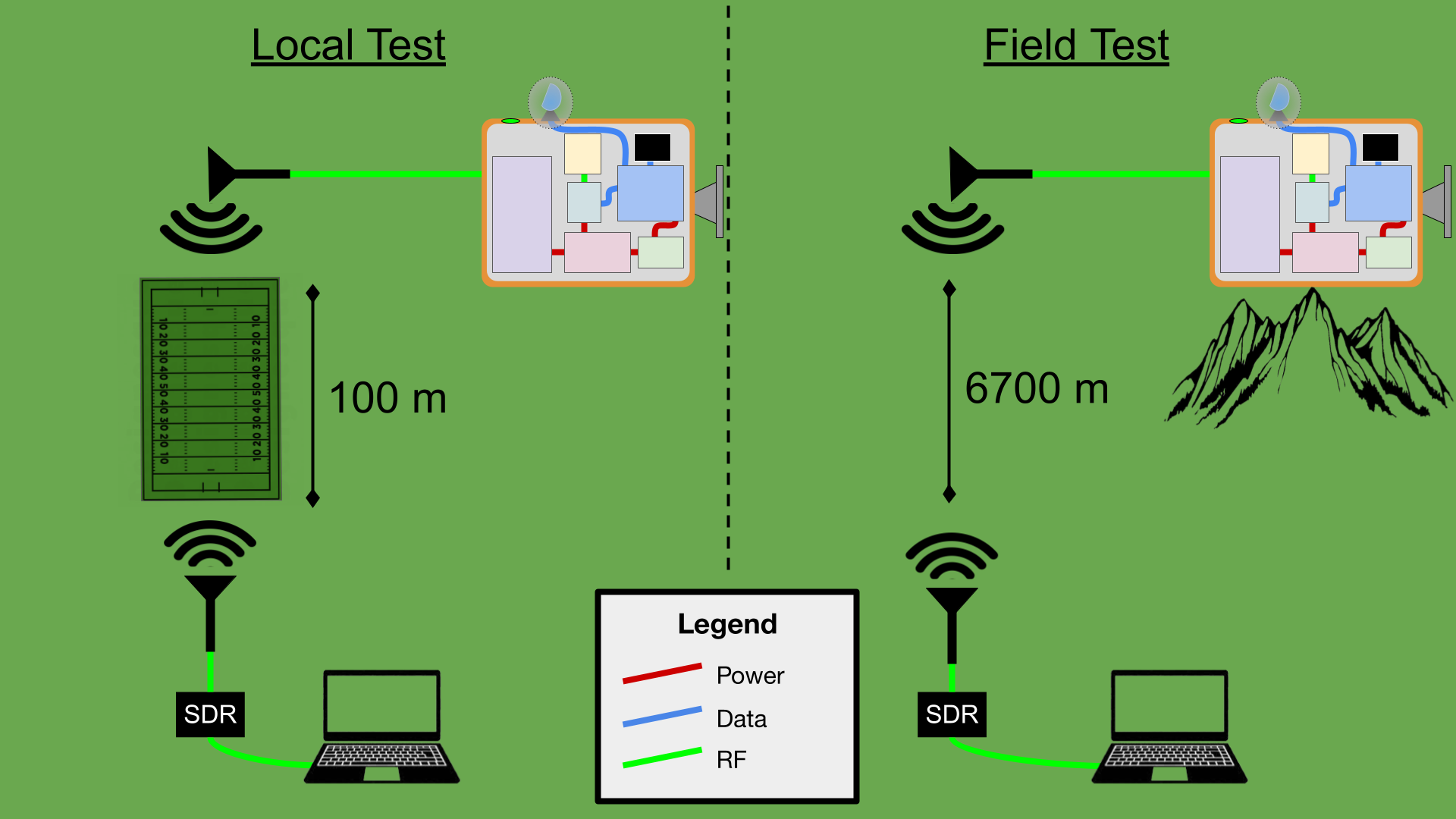 46
[Speaker Notes: Eric]
Test Readiness
Budget
Project Overview
Schedule
Budget
47
[Speaker Notes: Carter
Project Purpose and Objective (5%)]
Cost Plan
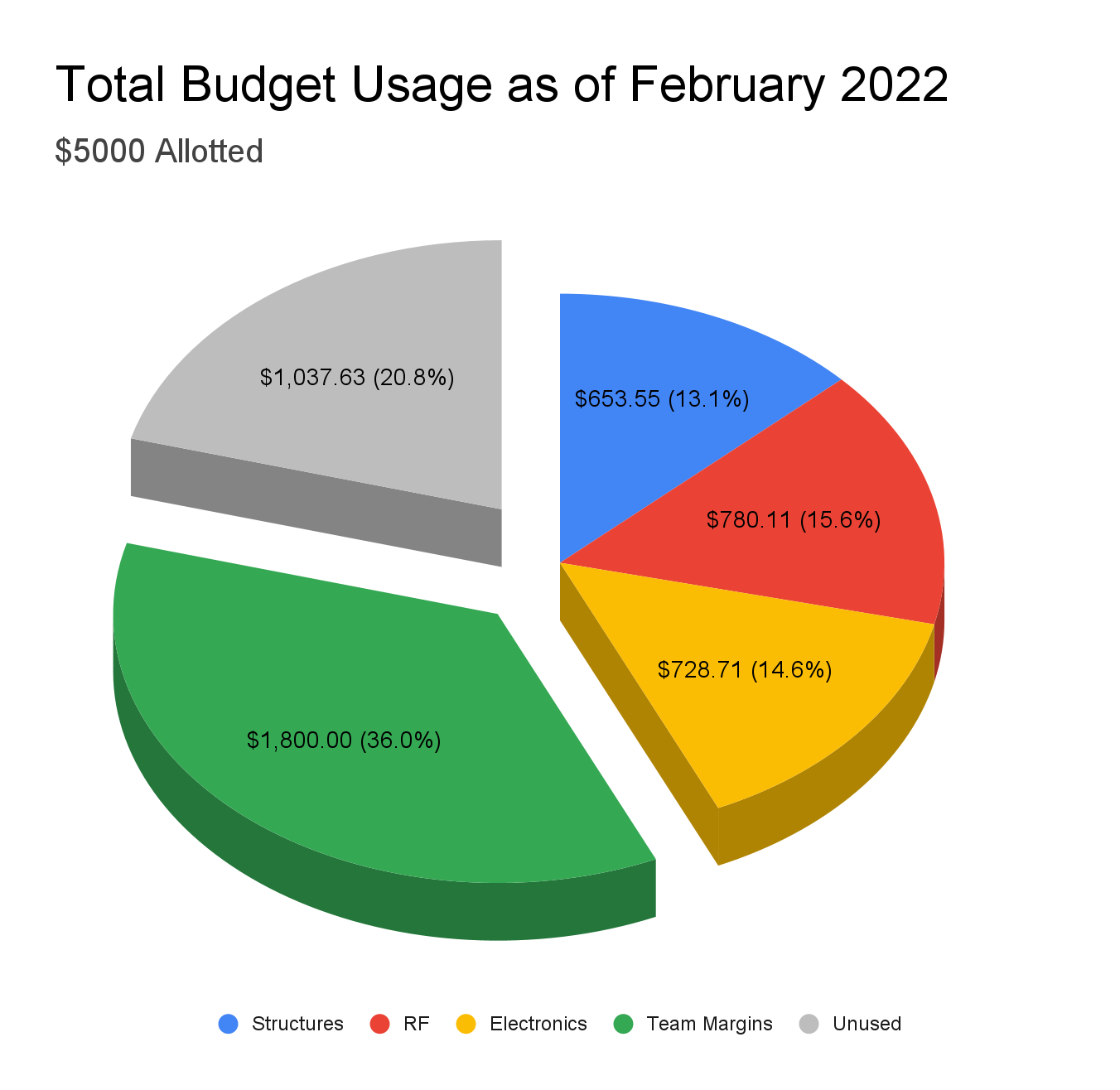 36% dedicated to margin across expense categories and whole team
Borrowed hardware
LimeSDR, Antenna Dish, Antenna Stand
$2837.63 that can be used
$2162.37 spent so far in subteams
No margins needed yet
48
[Speaker Notes: Right where we expected to be]
Purchase Plan/Status
Products Received
HackRF
Odyssey
Enclosure
Battery
Pending Products
Camera
Solid State Relay
Dish Feed
Cellular Modem
Planned Purchases
Wires
Screws
Connections
Rails
Worries: Antenna feed - logistical issues in ordering but fits in budget

Contingency: Use lower quality antenna feed and compensate in models
49
[Speaker Notes: What is DRIVING our cost? - Enclosure, HackRF, Battery/Odyssey respectively.]
Acknowledgements
Raytheon Team:
Sheldon Clark and Martin Wilson

Ann & H.J. Smead Department of Aerospace Engineering Sciences:
Prof. Jade Morton, Steve Taylor, and Harrison Bourne
PAB Members
Trudy Schwartz, Katie Rae, Bobby Hodgkinson, Nicholas Rainville, 
Chris Roseman, Prof. Xinlin Li

TRR Reviewers:
Prof. Jade Morton, SP4CE, and Emma Markovich
50
[Speaker Notes: Carter

We’d like to acknowledge:
our customers at Raytheon for their advice and support
Several folks in the department including our advisor, Prof. Morton, and the full advisory board
Other instructors and professors for their particular support and expertise
And the lovely folks who helped us prepare this presentation, namely Prof. Morton and Colin]
Questions?
51
[Speaker Notes: Carter]
Backup Slides
52
Table of Contents
Test Plan
Levels of Success
Software Diagrams: Design Requirements
Software Diagrams: Flowcharts
Manufacturing
C&DH
RF Characterization Testing
Software Testing
Thermal Characterization Testing
Budget
Electronics Schematics
53
Project Information
54
Levels of Success - More Detail
55
[Speaker Notes: Madisen]
Schedule - Full Project
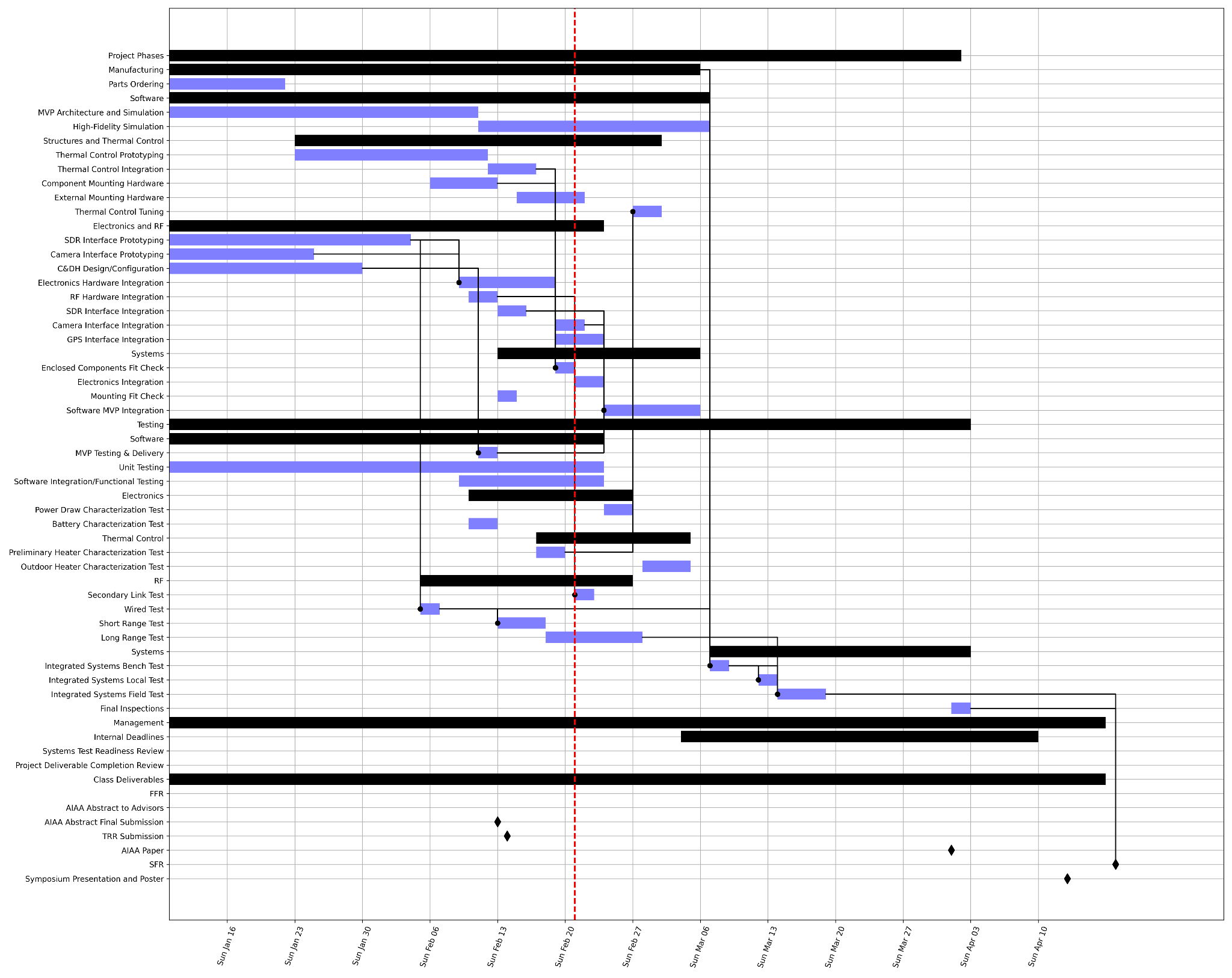 56
Schedule - Manufacturing
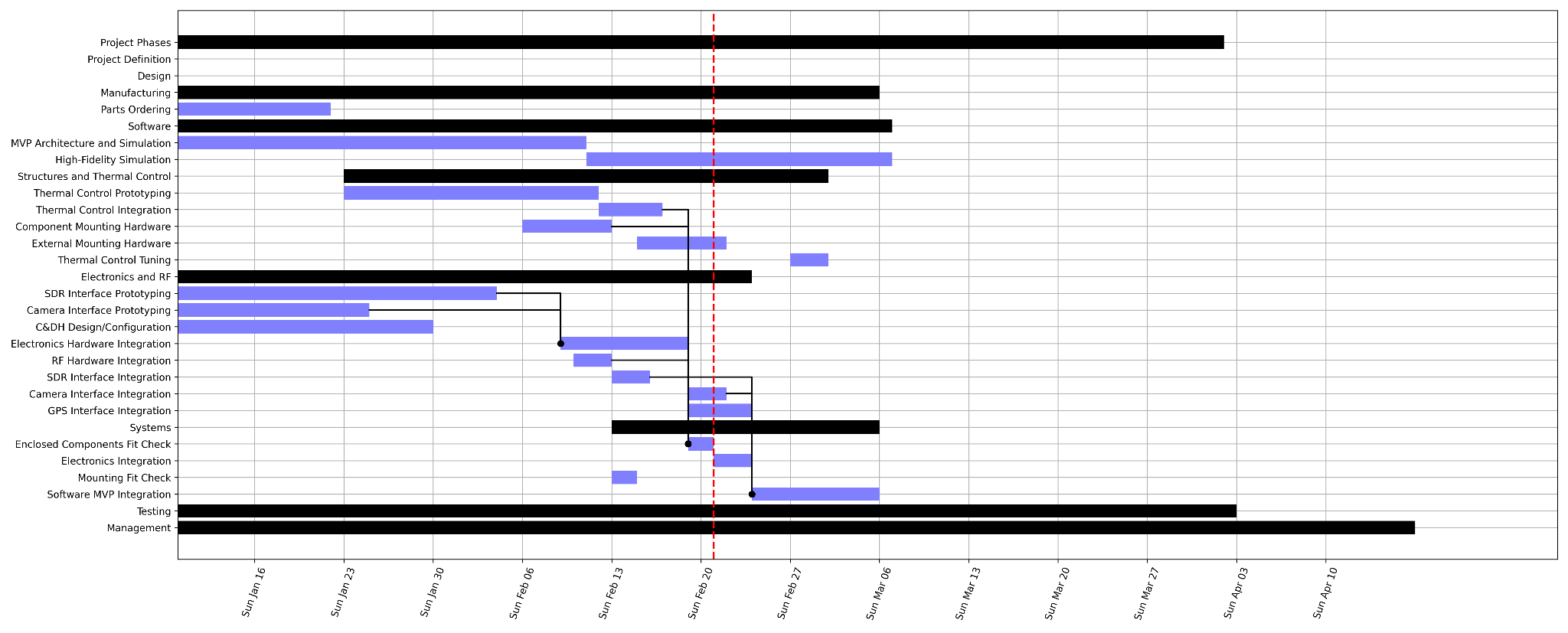 57
Schedule - Testing
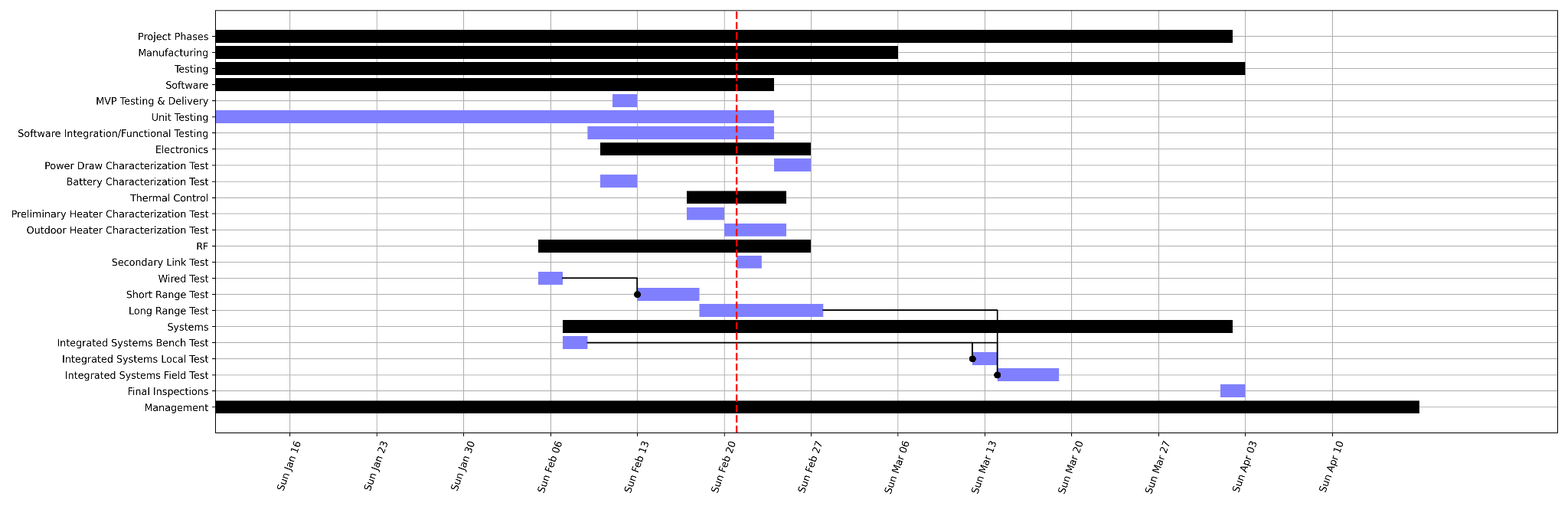 58
Software Diagrams
59
Software Block Diagram: Design Requirements
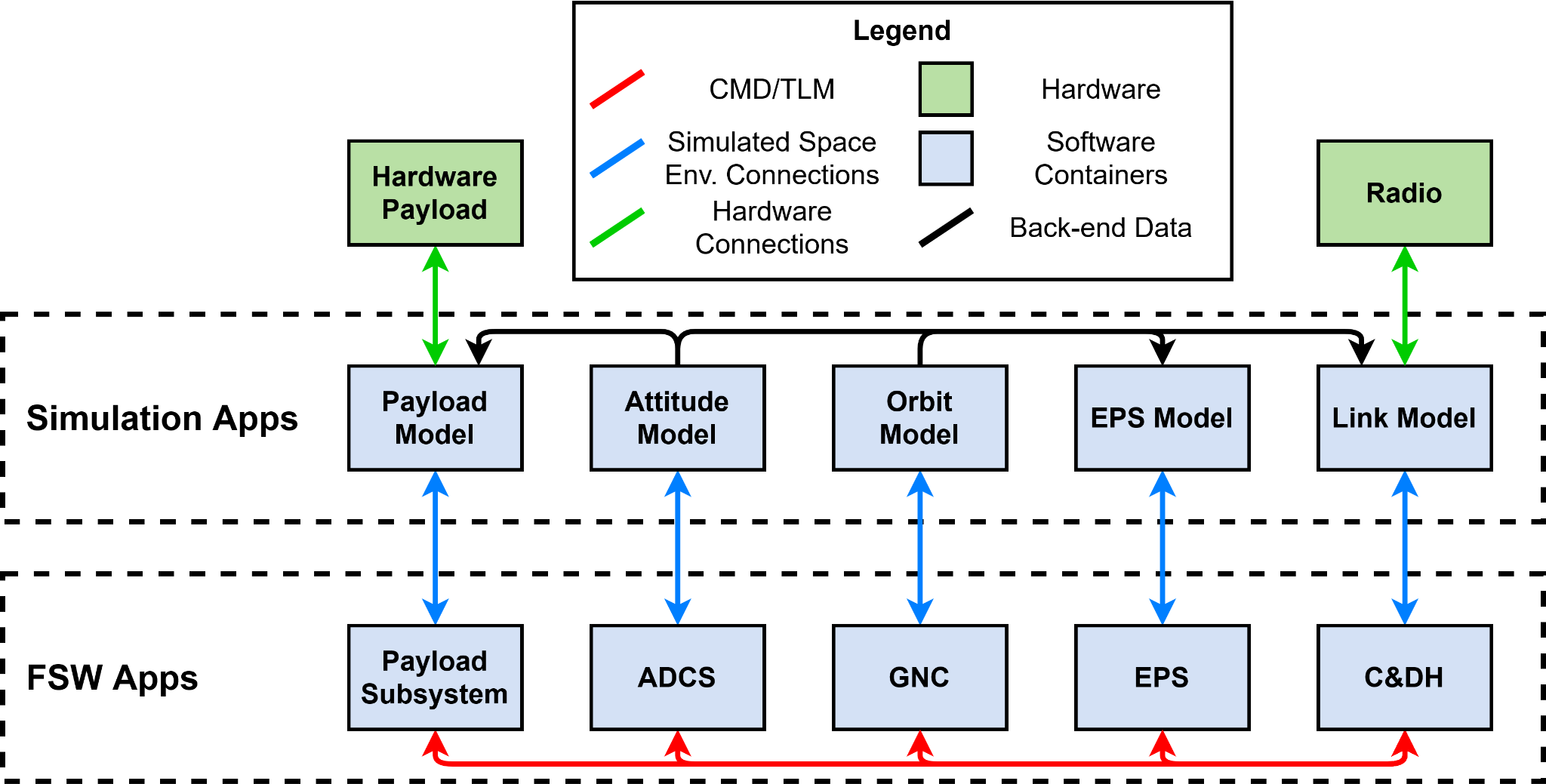 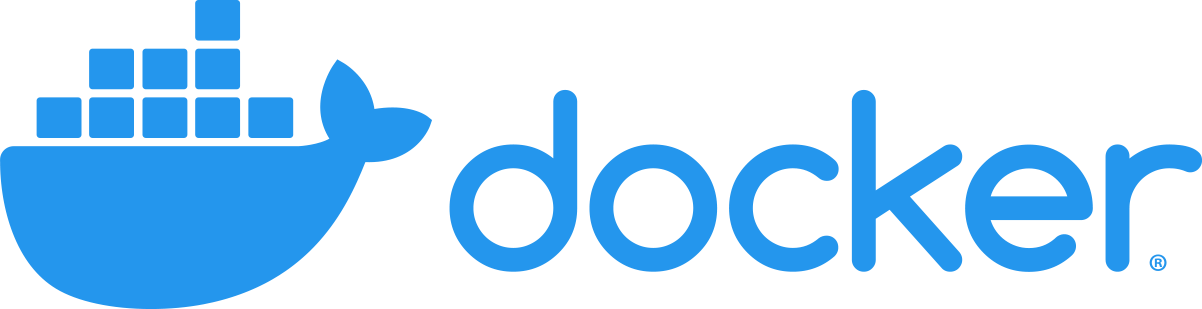 Hardware Payload
Radio
Docker
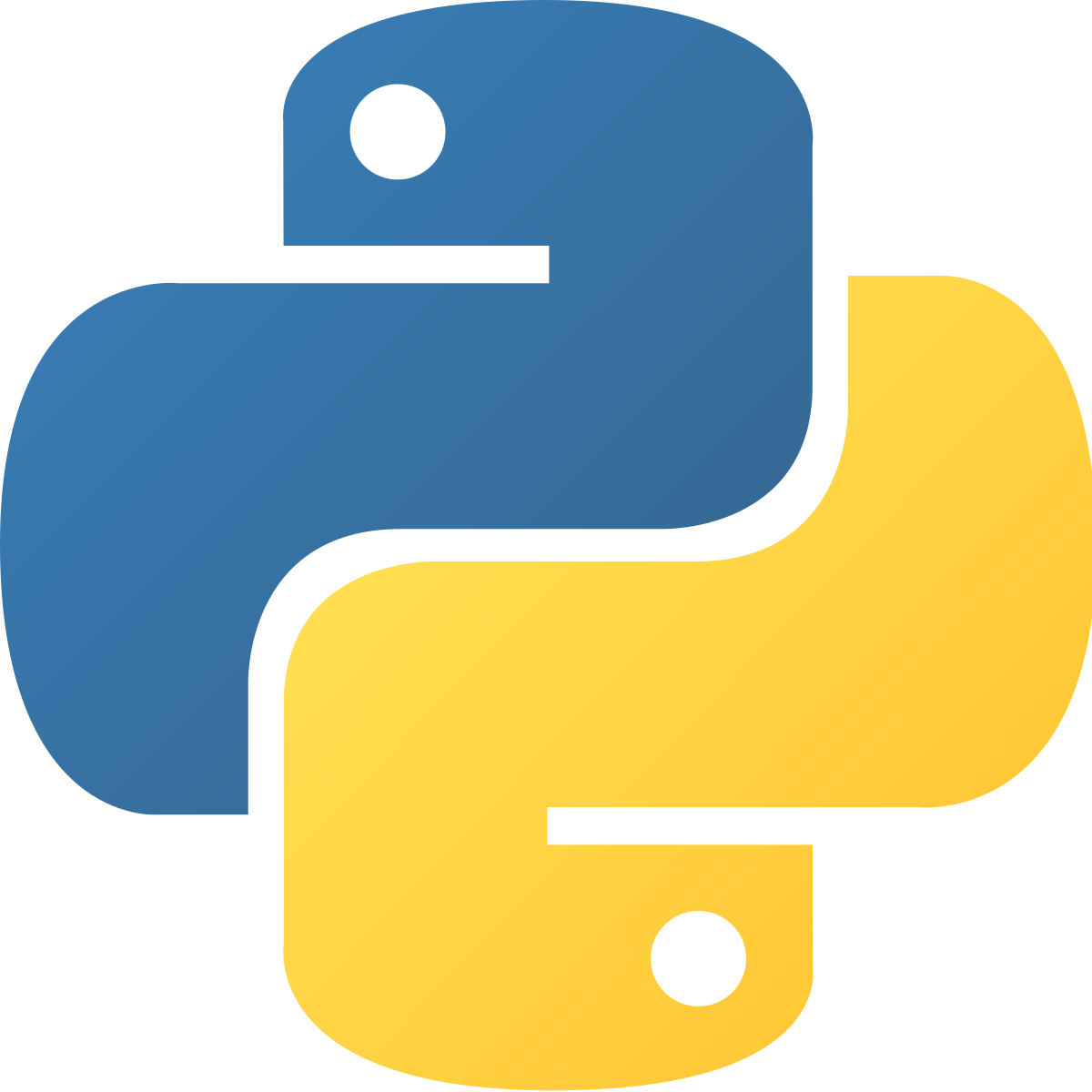 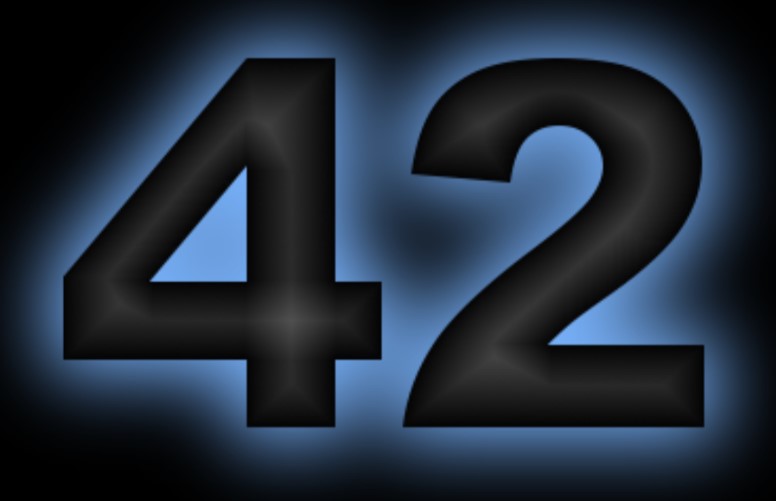 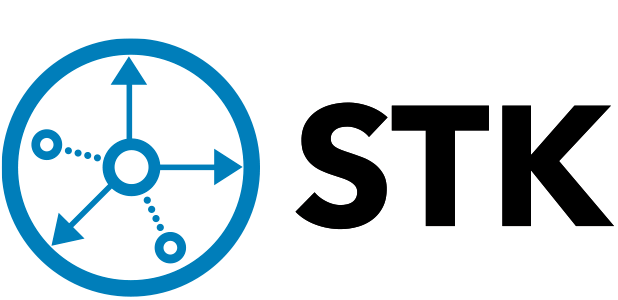 Python
42
Payload Model
Attitude Model
Orbit Model
EPS Model
Link Model
STK
Simulation Apps
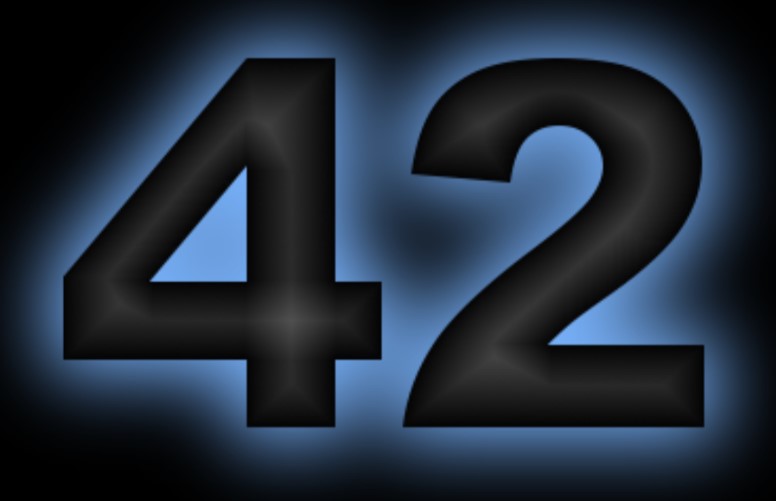 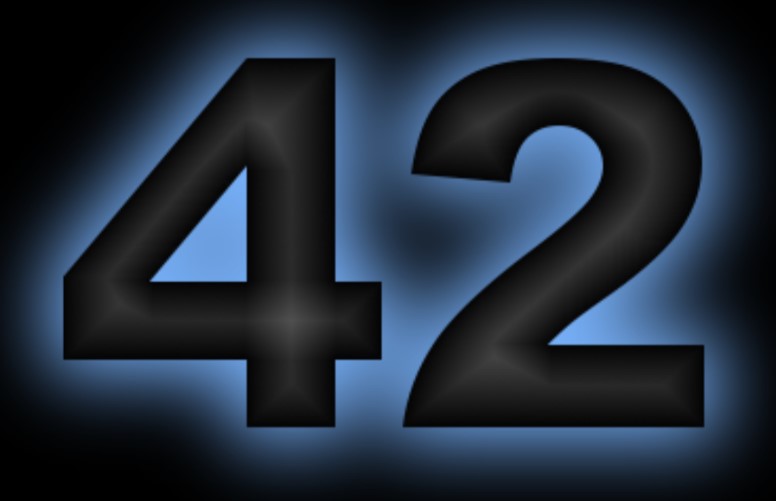 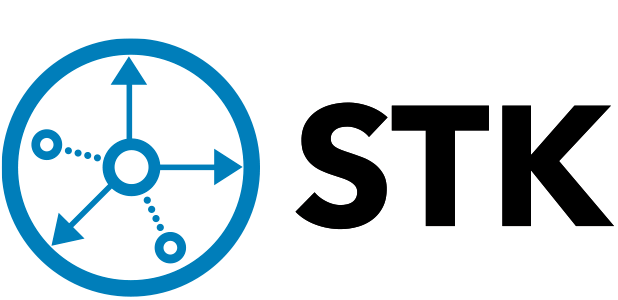 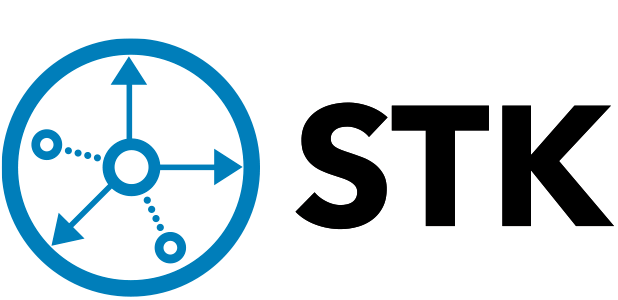 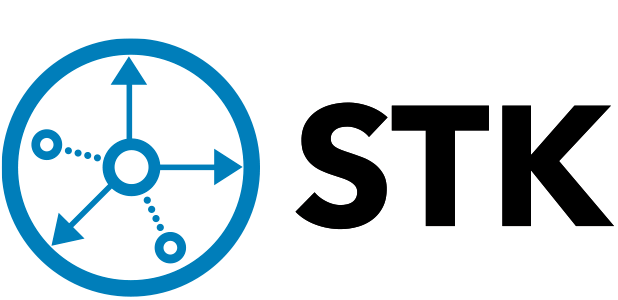 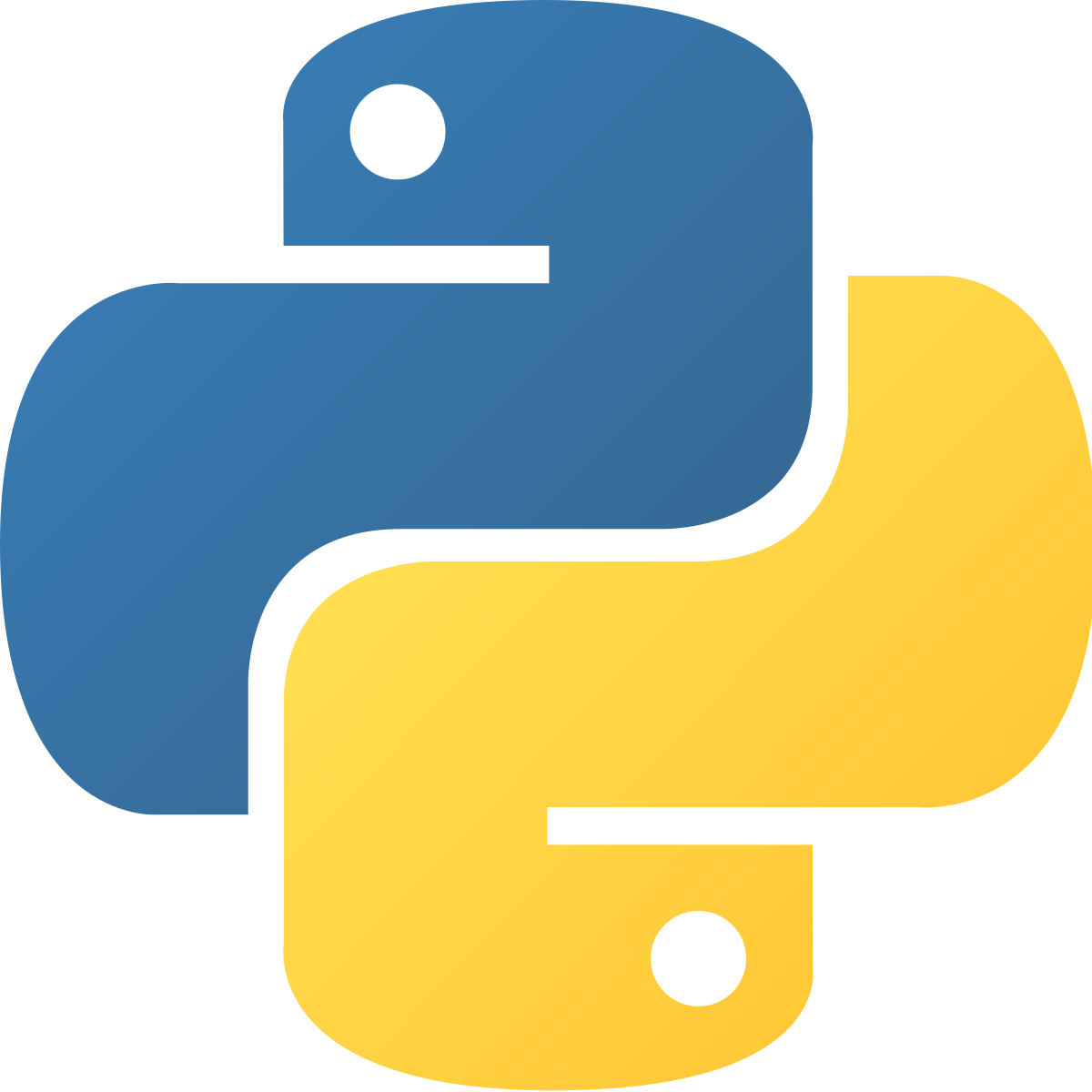 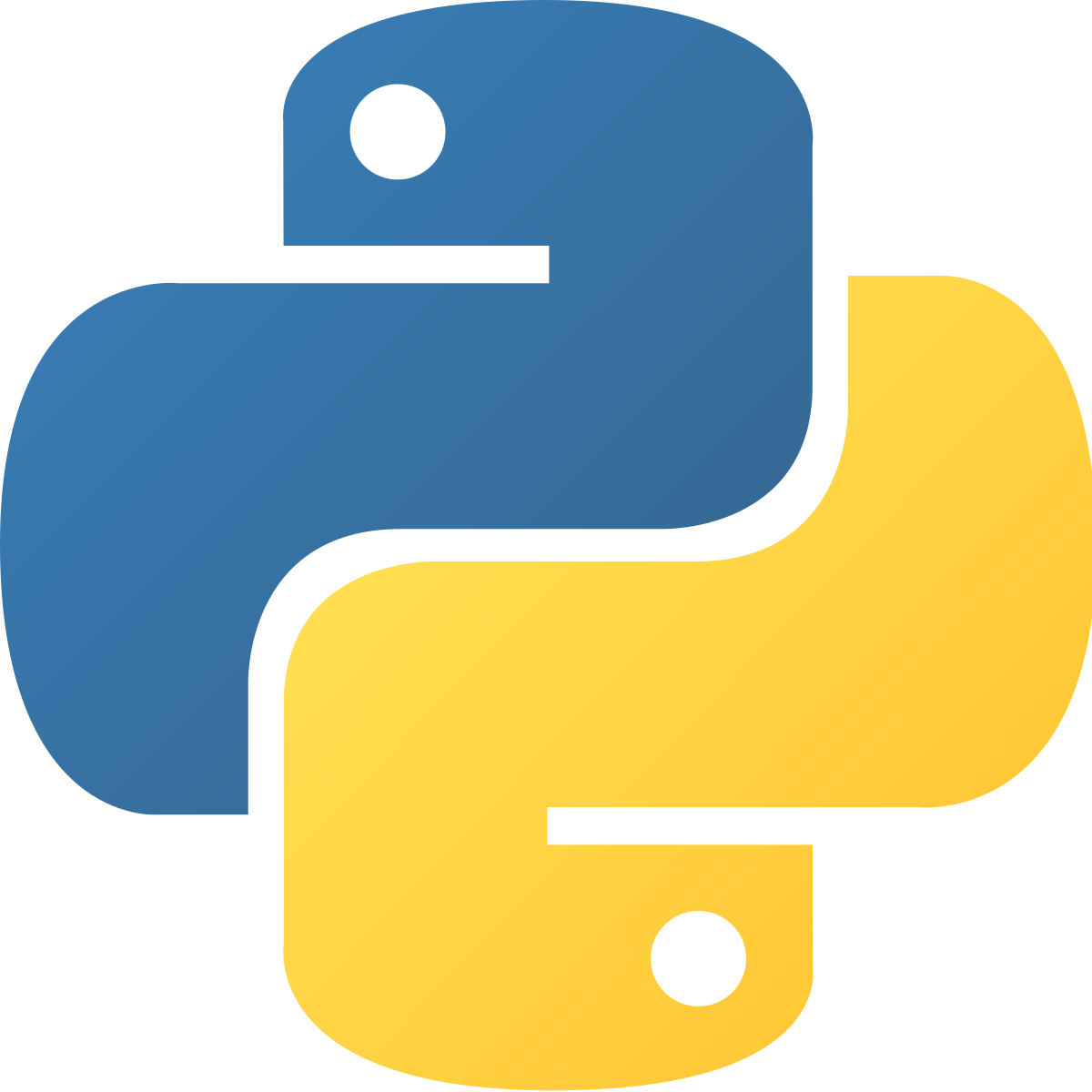 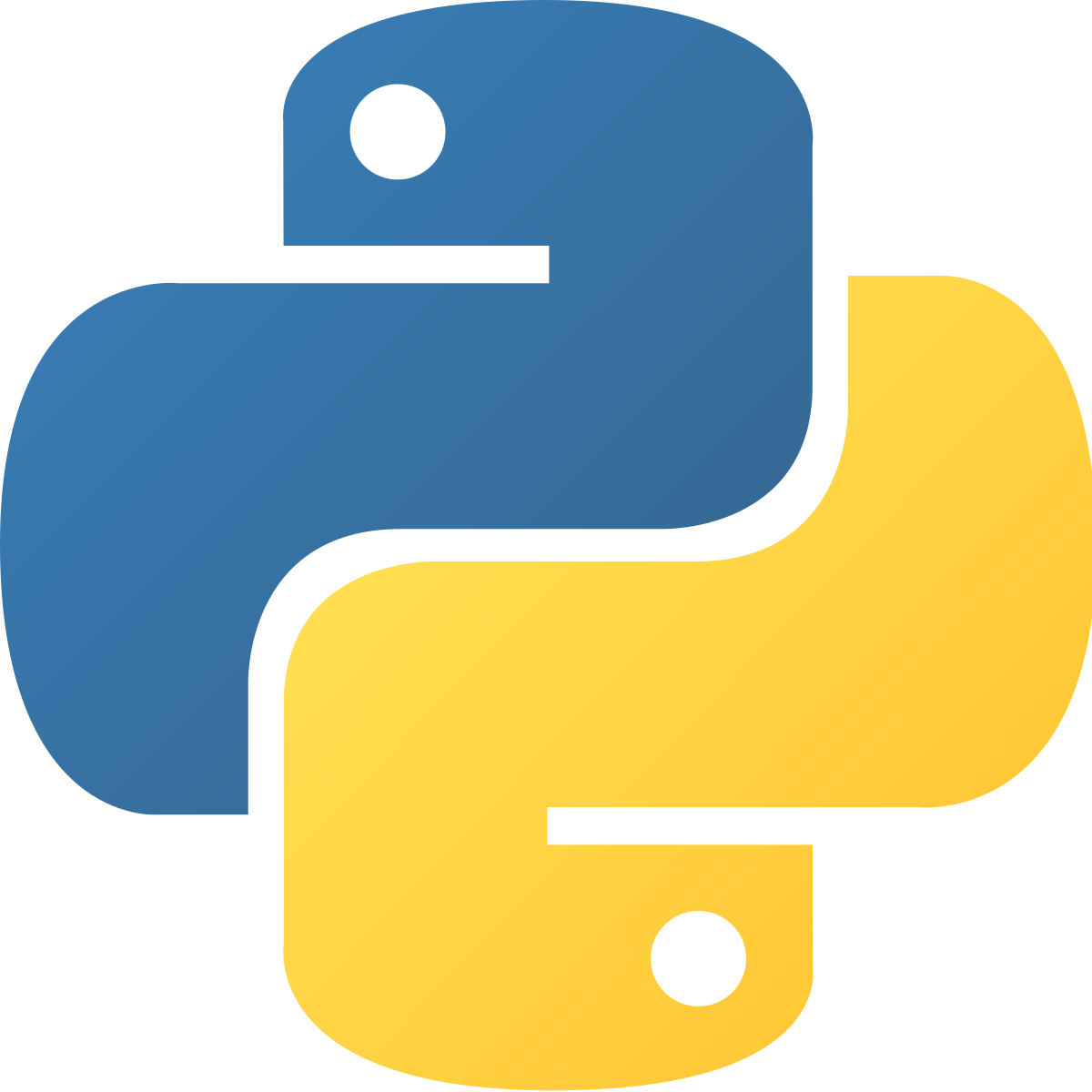 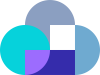 Payload
Subsystem
ADCS
GNC
EPS
C&DH
FSW Apps
KubOS
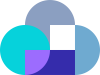 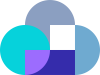 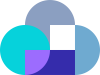 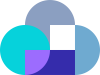 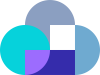 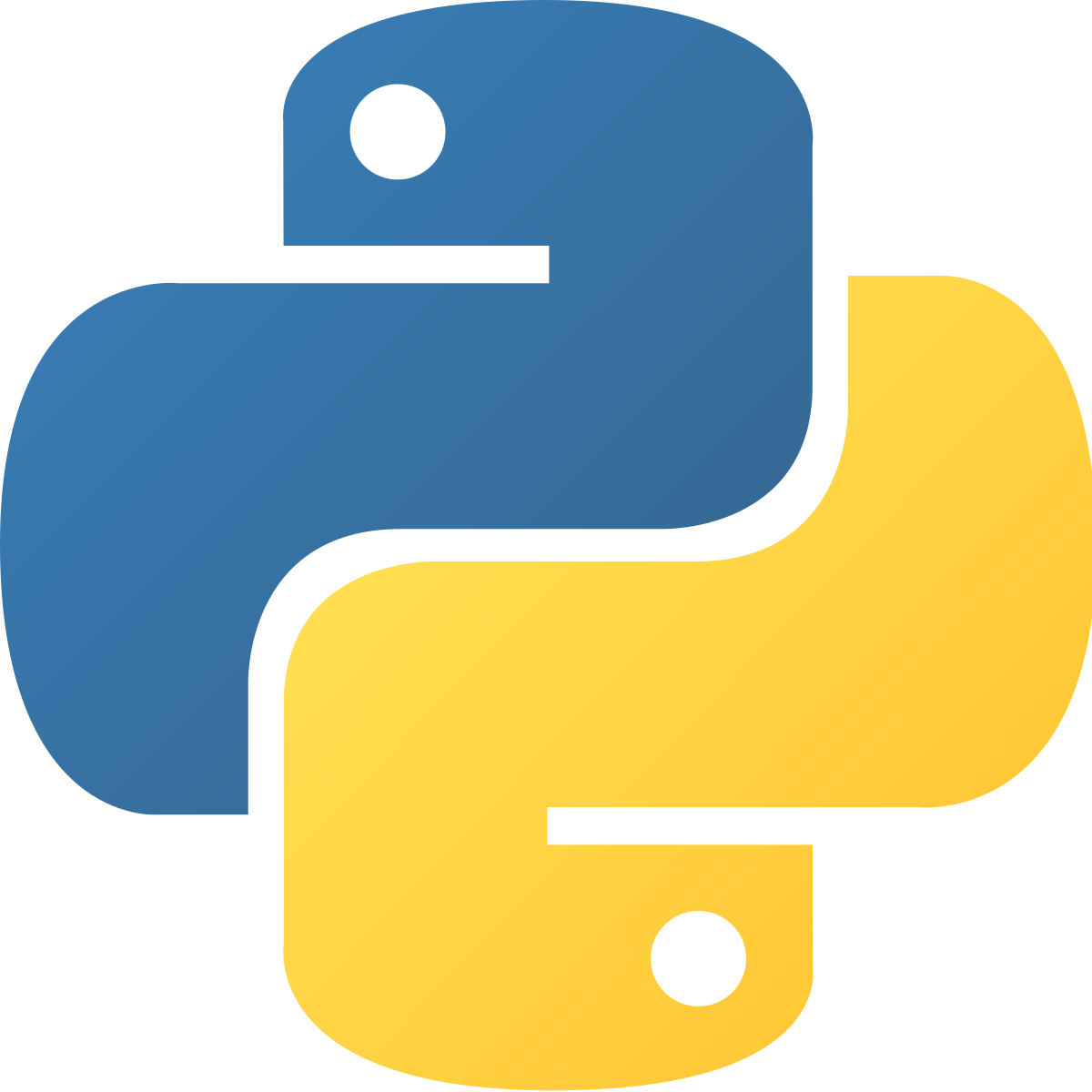 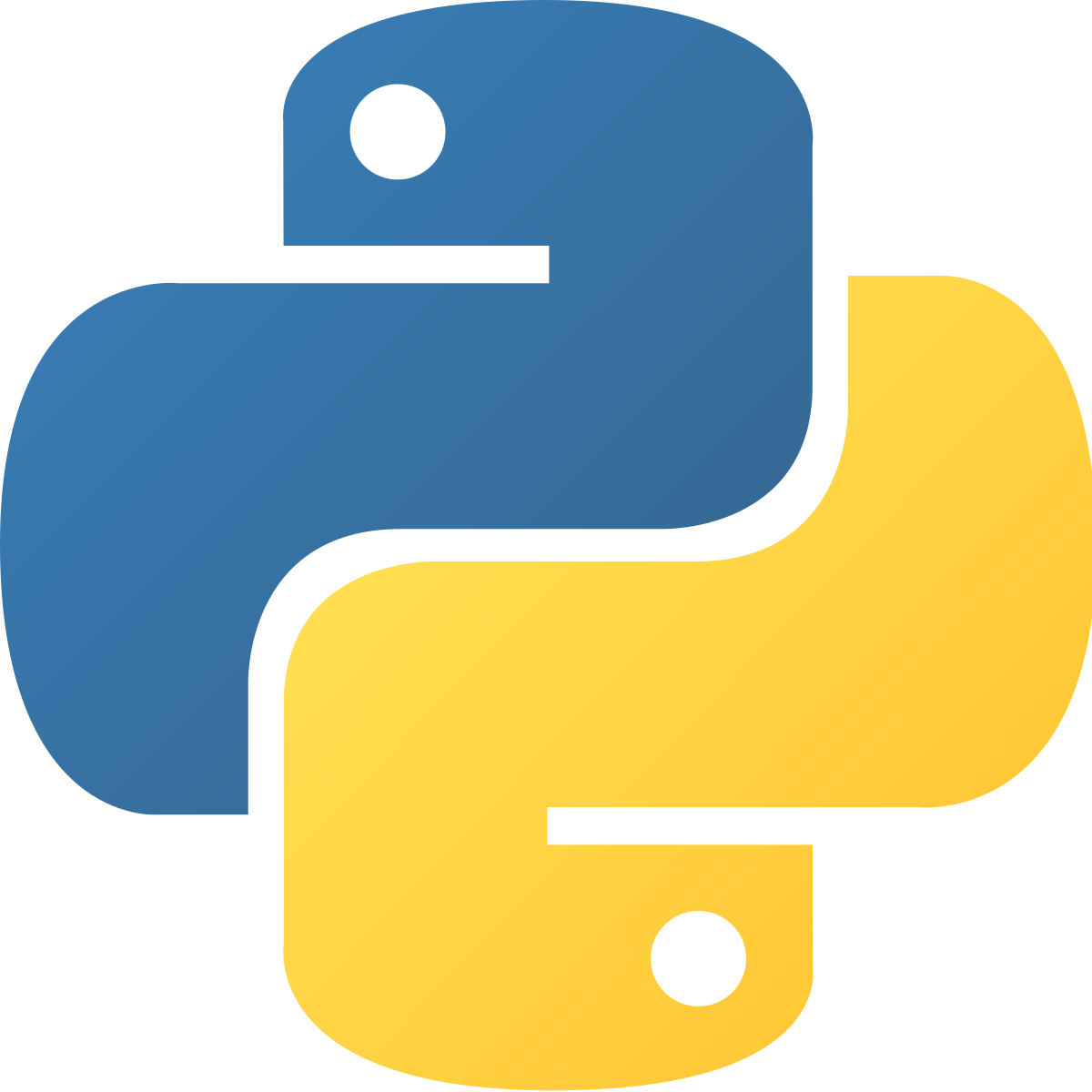 60
[Speaker Notes: Thanks Marissa ;)
Madisen still]
Software Block Diagram: Design Requirements
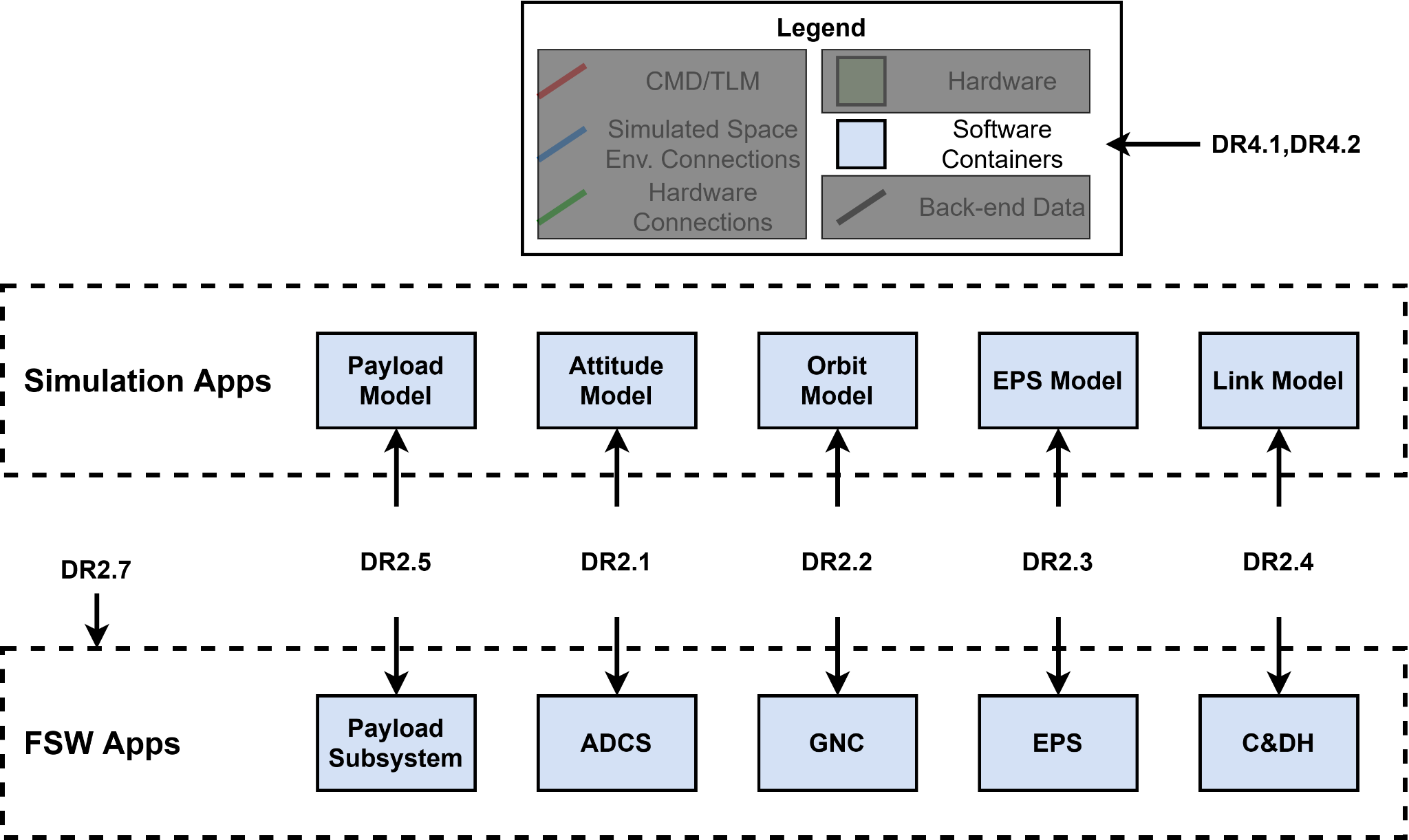 KubOS
42
Custom Code
STK Components
Docker
61
Software Flowchart
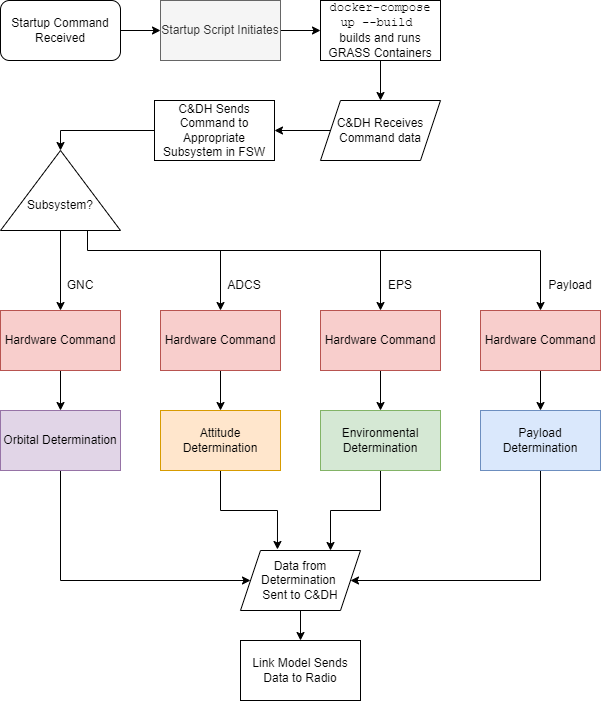 62
Software Flowchart
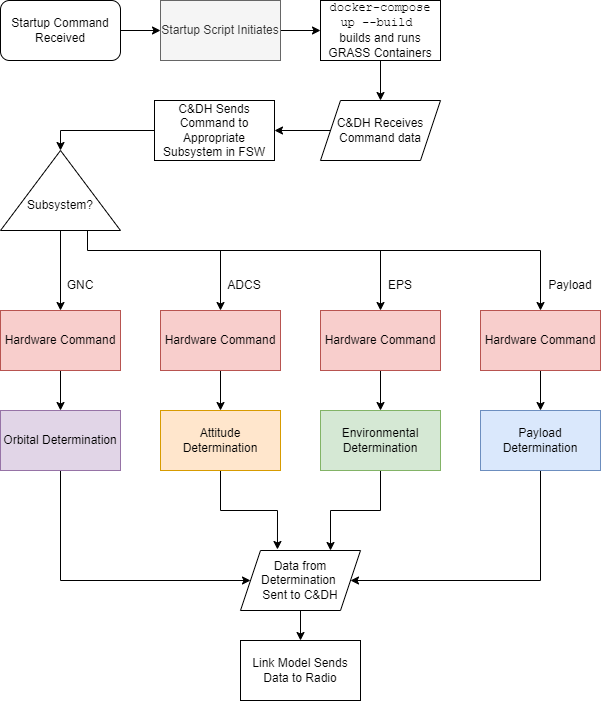 63
Software Flowchart
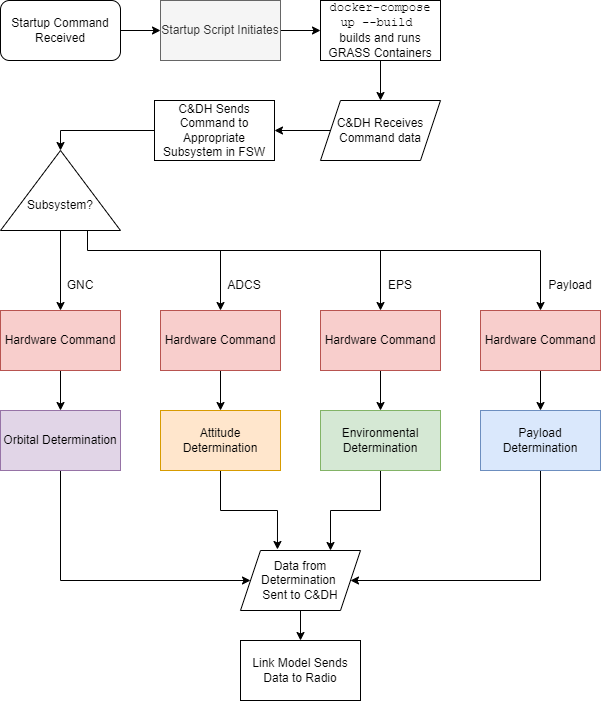 64
Software Flowchart
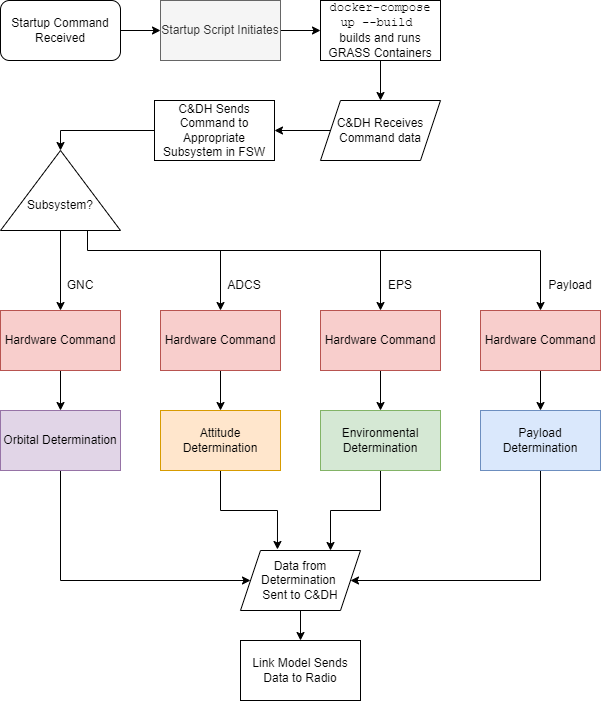 65
Testing
66
Test Plan - Reminder of Tests
Verification Methods
Analysis
System Validation
ConOps, Objectives
Mestaa’ėhehe Mountain Field Test
Demonstration
Inspection
System Verification
High-Level FRs
Test
Integrated Systems Test - Lab
Subsystem Verification
Low-Level DRs
Software Integration Tests
Electronics Integration Tests
Ground Station Integration Tests
Assembly Fit Checks
Unit Testing and Component Characterization
Individual Container Tests
Hardware Fit Checks
RF Characterization
Thermal Characterization
Electronics Characterization
67
Master Test List
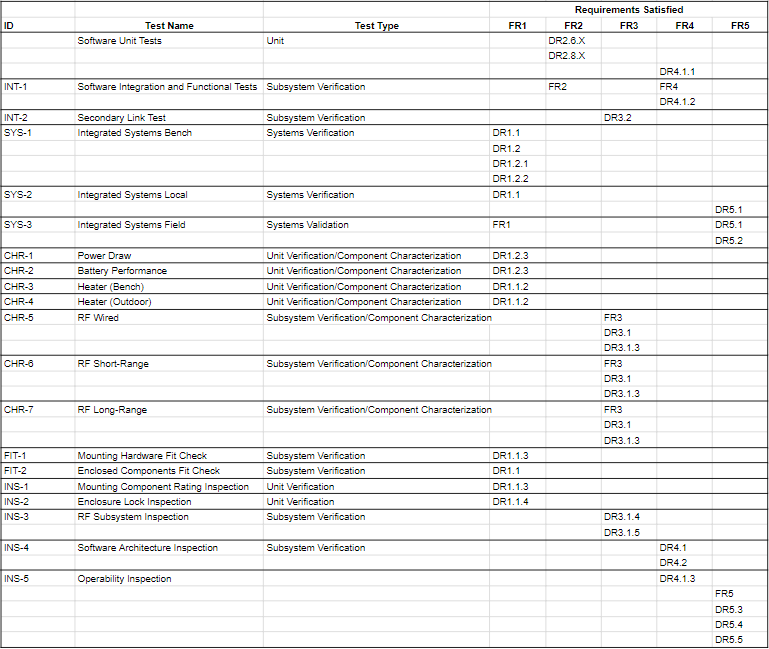 68
RF Characterization
69
Graphs for each Wired RF Run - HackRF One
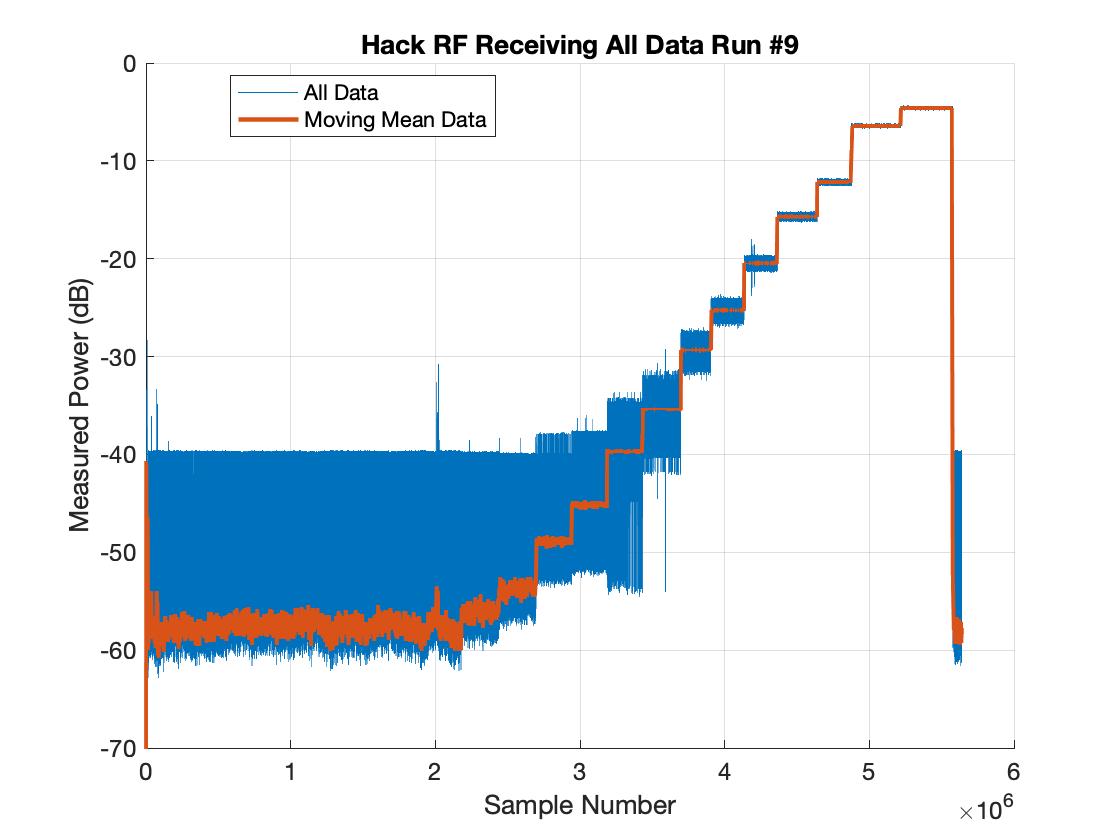 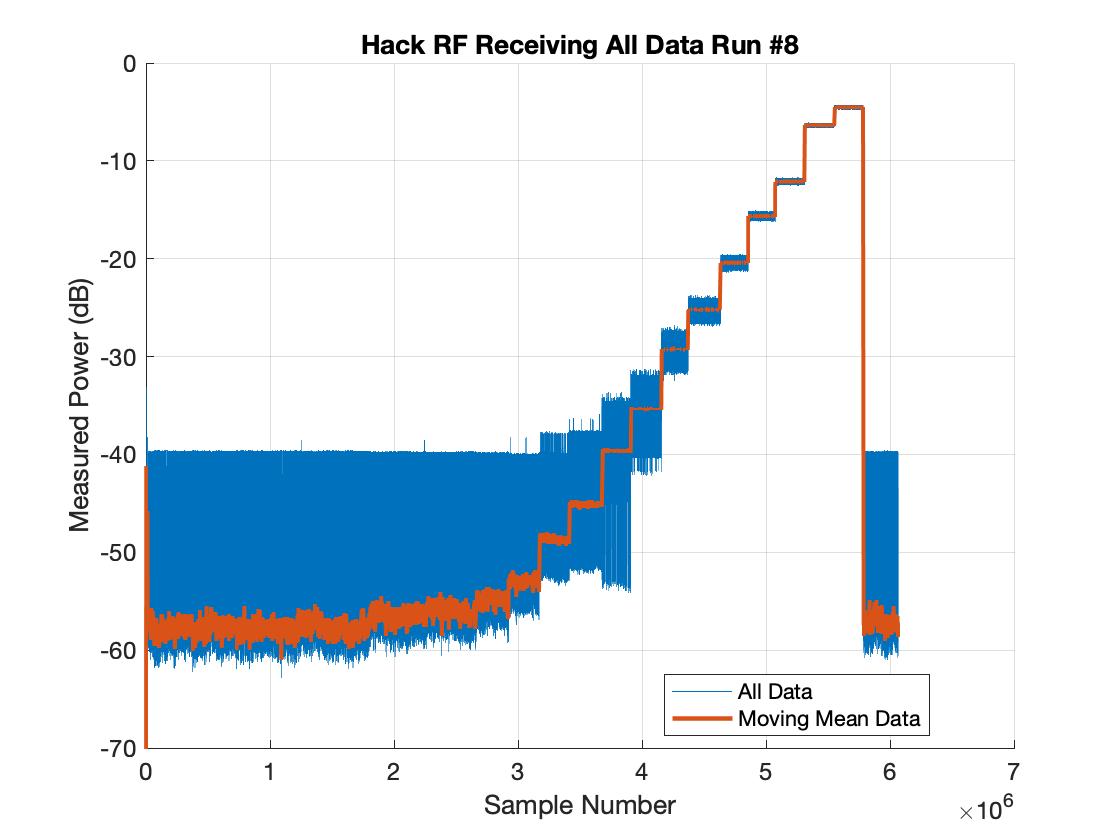 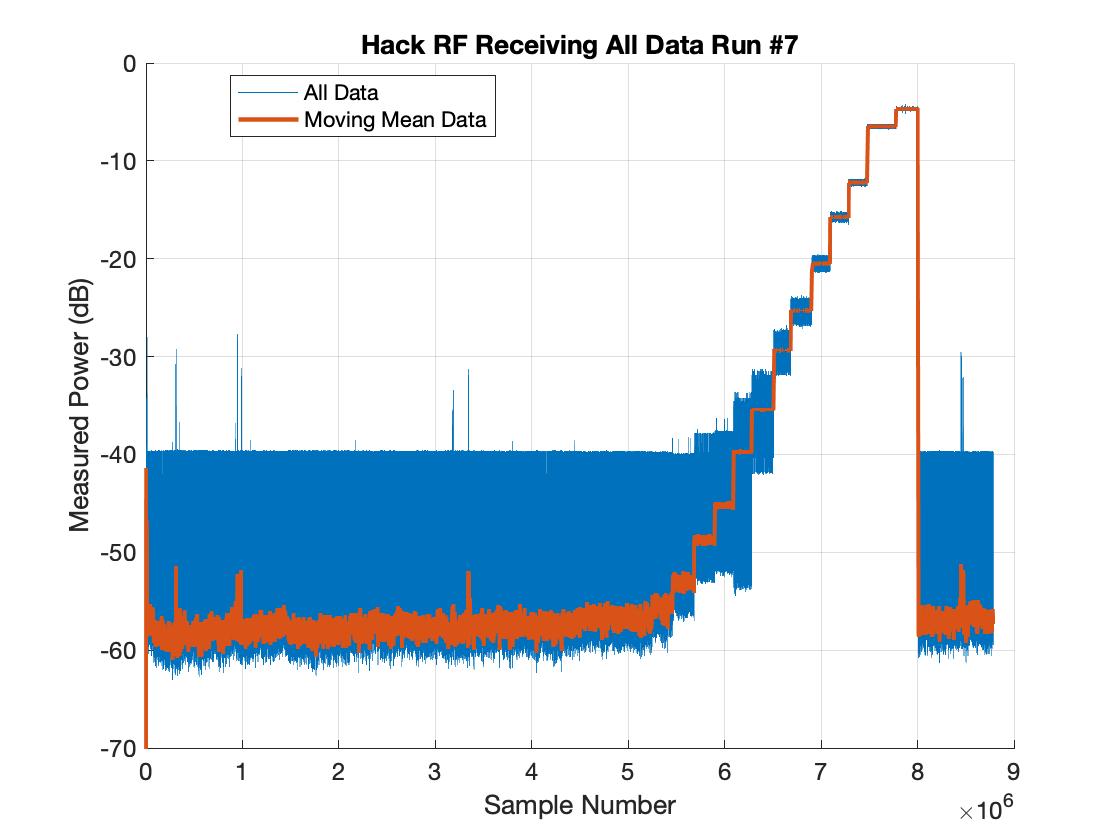 70
Graphs for each Wired RF Run - LimeSDR
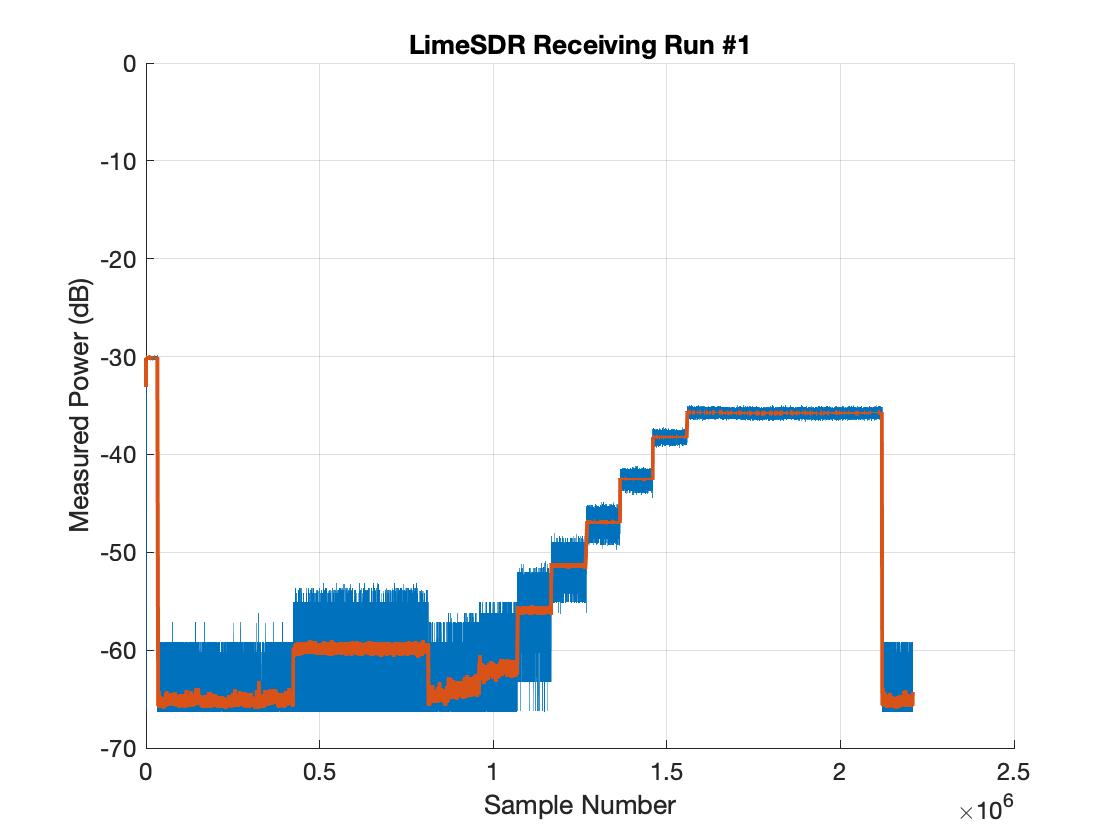 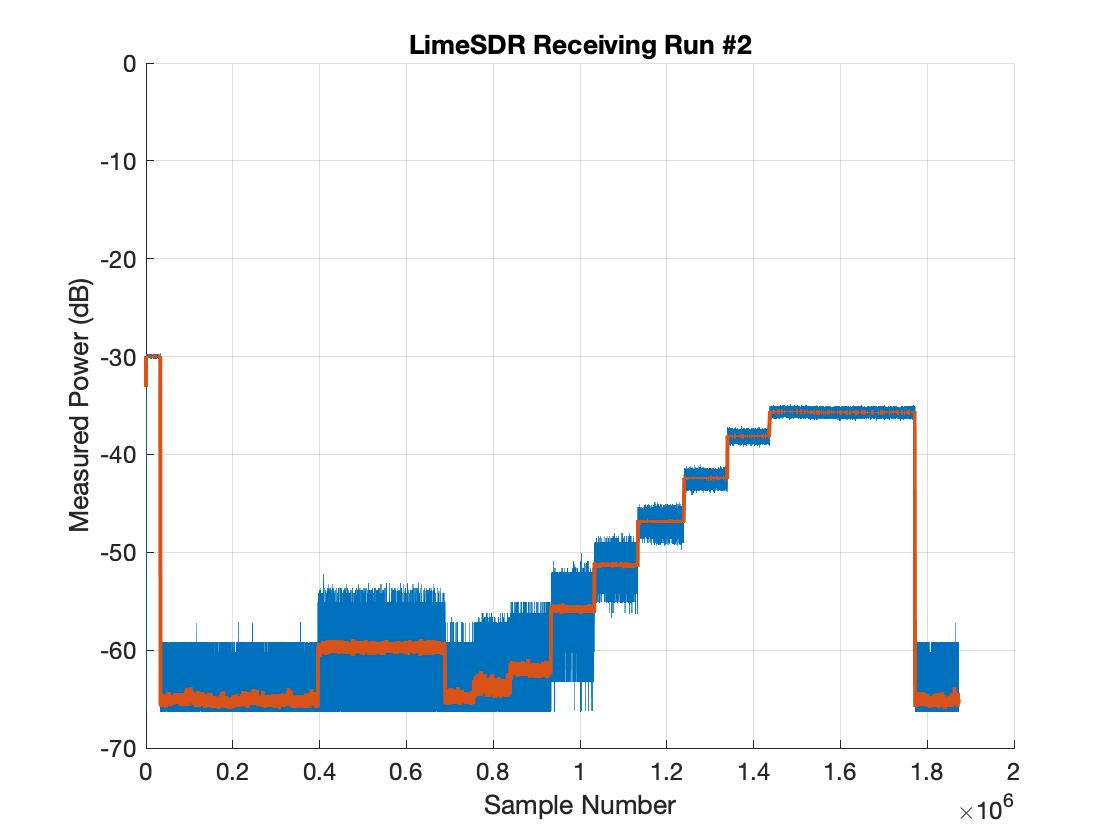 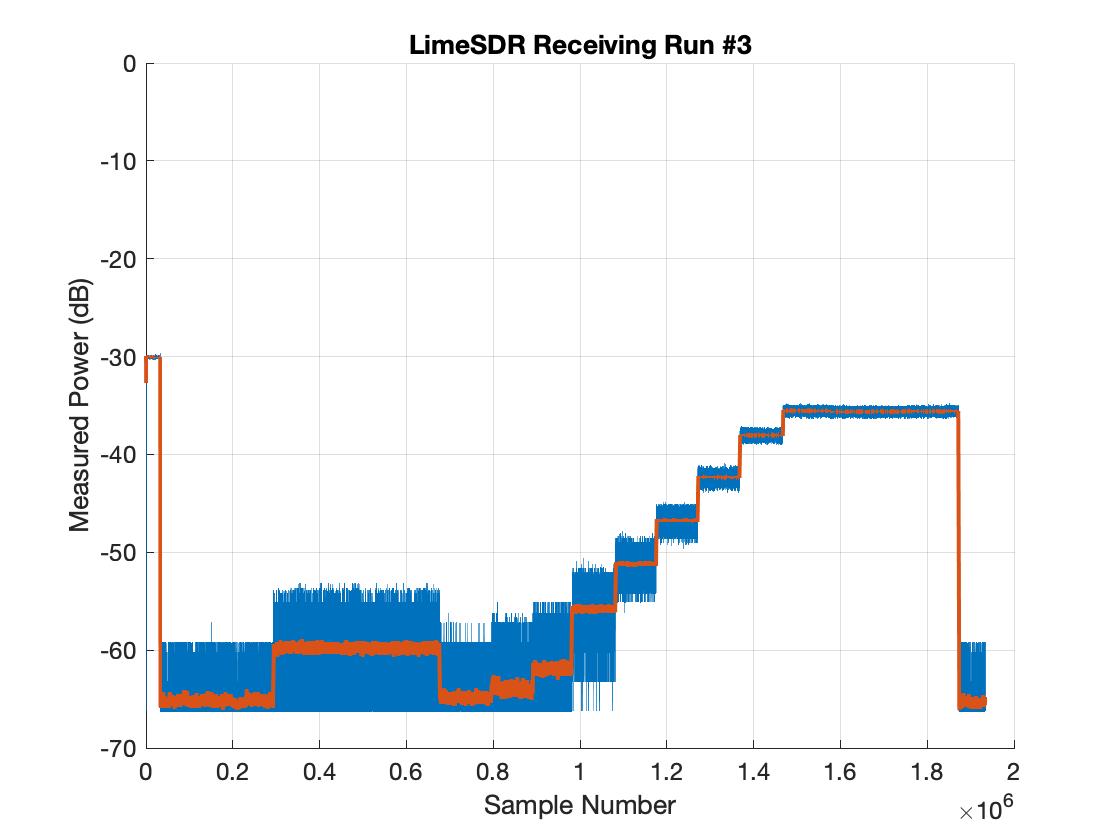 71
RF Model  - Lime Sweep and Received Power vs Distance
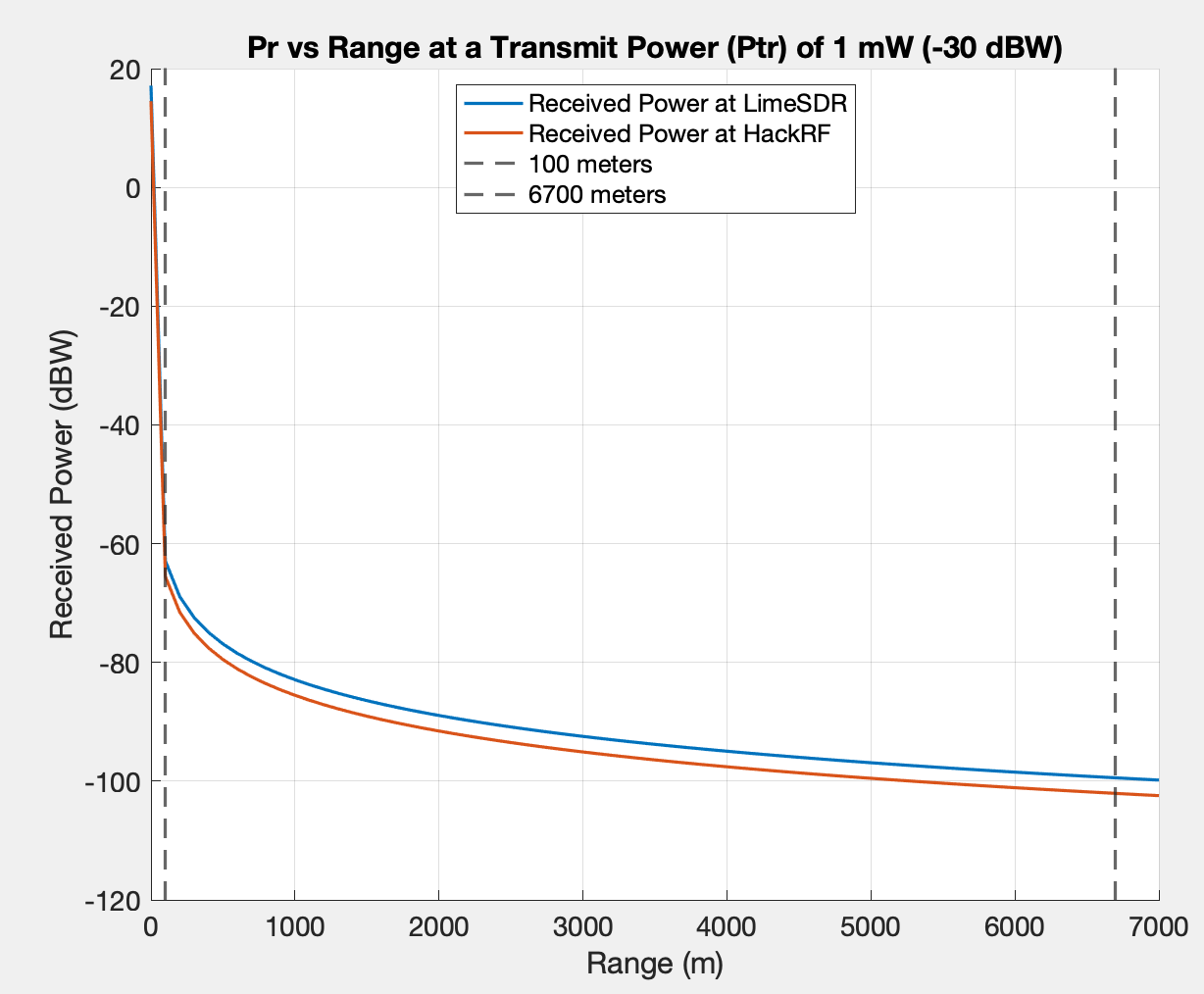 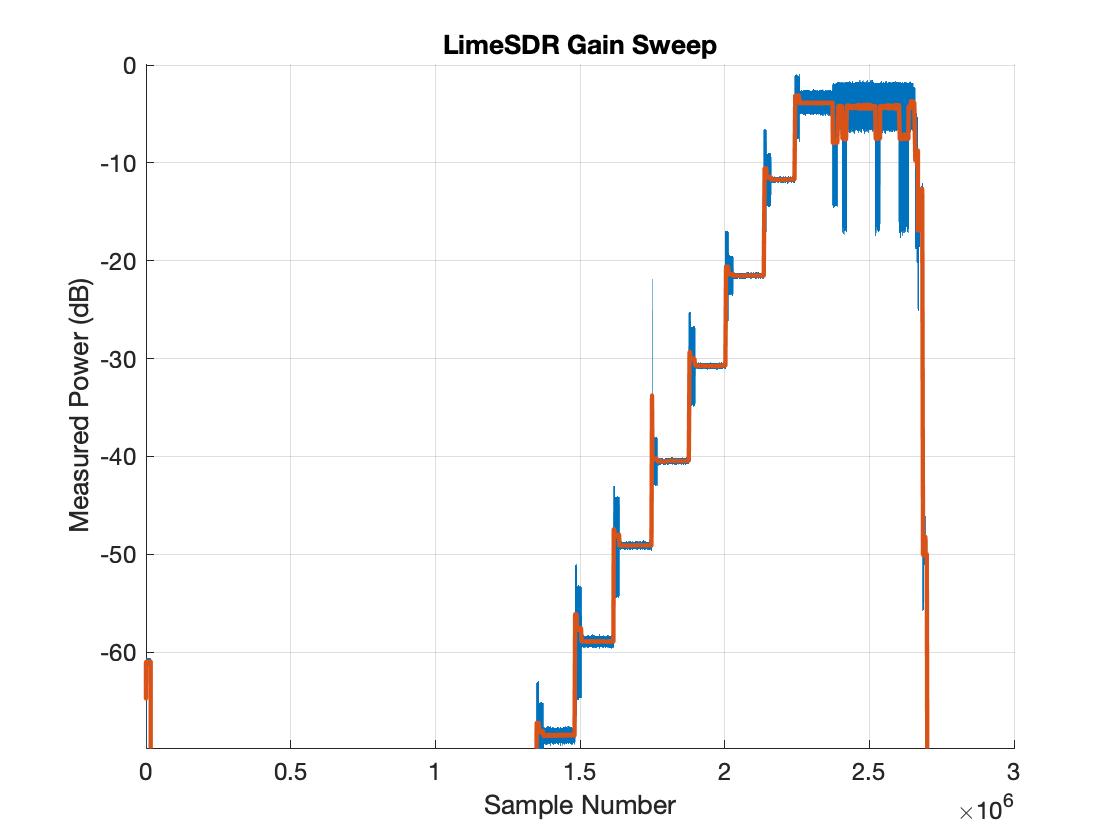 72
LimeSDR Researched Results
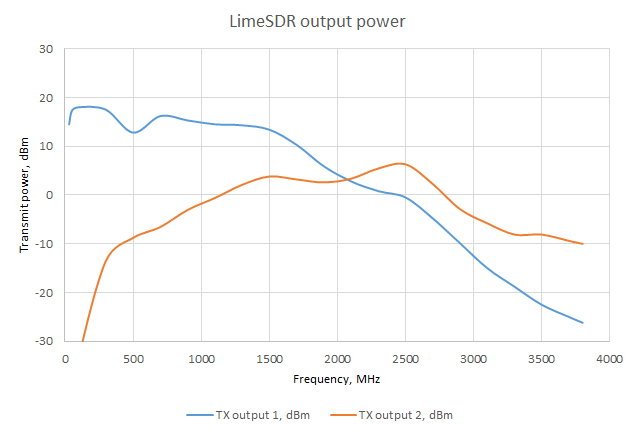 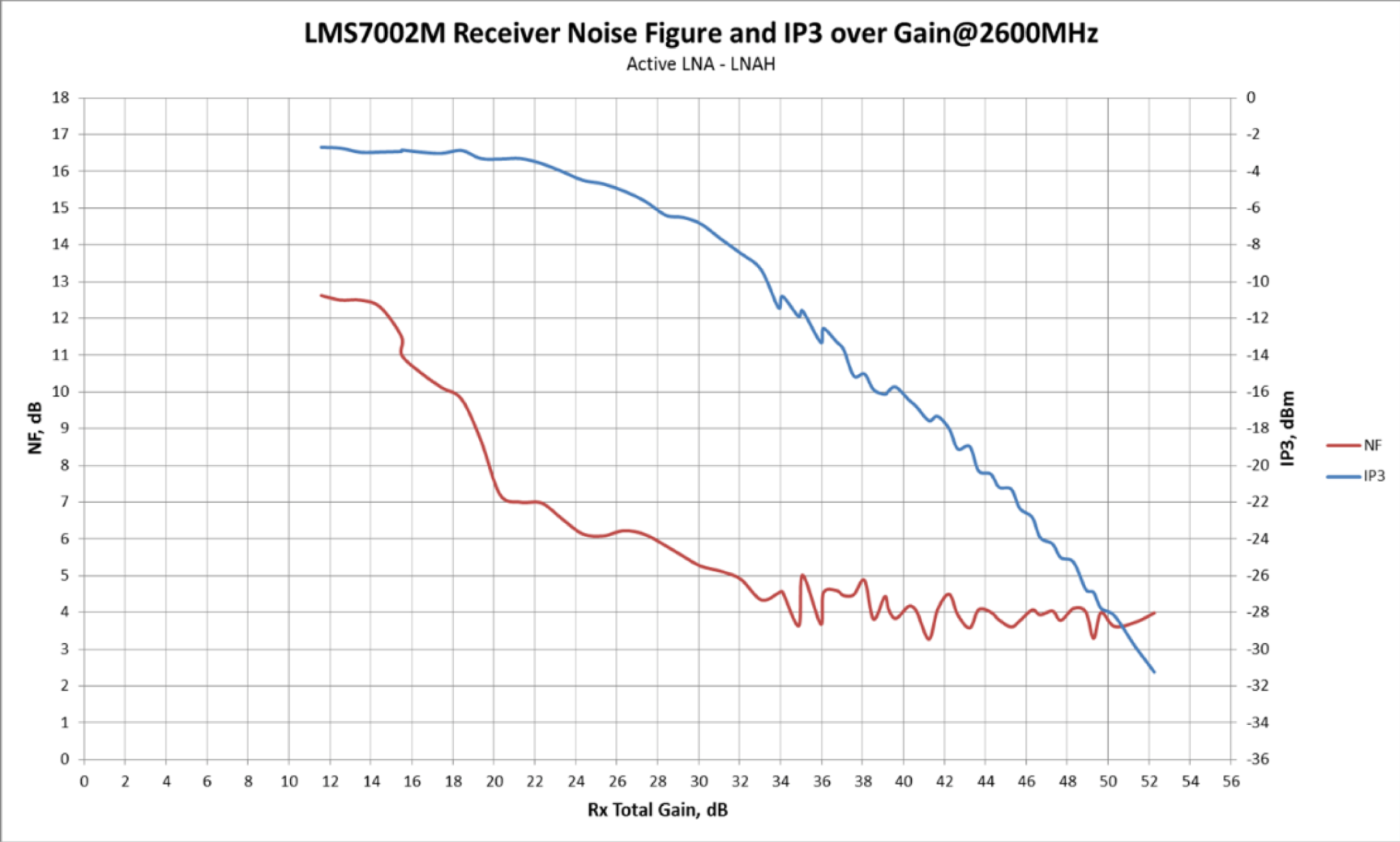 73
Software Testing
74
Unit Testing
All small “units” of code (class models as an example) are tested using small unit testing scripts based on Python’s unittest module
Tests expected behavior given inputs for small pieces of code
Verifies that the “building blocks” are correct
75
Integration Testing
Two levels of integration testing:
Software Only
Beginning with only one test case, verify software architecture as focus
Goal is to verify the individual units perform correctly when integrated in the larger system
No hardware in the loop
Second, for overall system
Many test cases, verify architecture and hardware interfacing, particularly C&DH software
On full test bench
76
Thermal Characterization
77
Thermal Model: MATLAB 3D Steady State
Driving Requirements: The box must be able to operate within expected environmental temperatures (per FR1.1 and DR1.1.2)
MATLAB Model (3D Steady-State)
Outputs: the Watts of heat produced given the surface temperature of the box
Accounts for: conduction, convection, ambient and solar radiation, altitude, etc.
Extreme Conditions: [-20,30]°C, 30mph (48.3 km/h) winds
Expected Conditions: [-10,15]°C, 15mph (24.1km/h) winds
Required Internal Conditions: must be within [0,45]°C
Conclusion: 
Extreme Conditions: ~35 W of heating and ~35 W of cooling required
Testing Conditions: ~20 W of heating and no cooling required
MATLAB model closely matched previous SolidWorks thermal fluid simulations
78
Link to model details
[Speaker Notes: Eric]
Thermal Model Plots
Expected Enclosure Temperature vs. Heat Flux
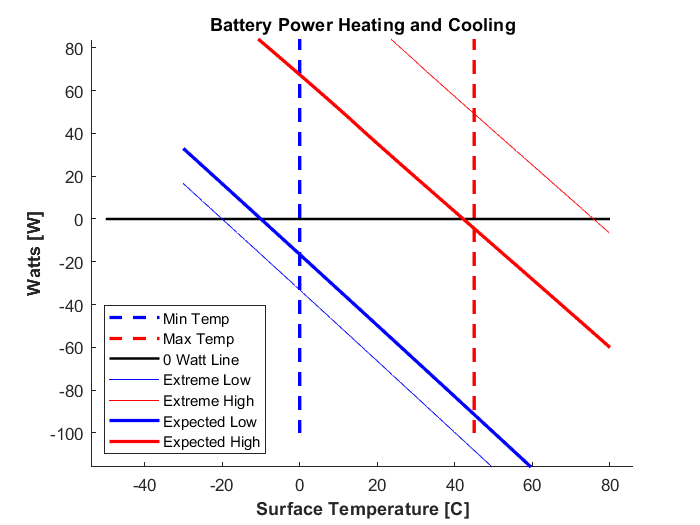 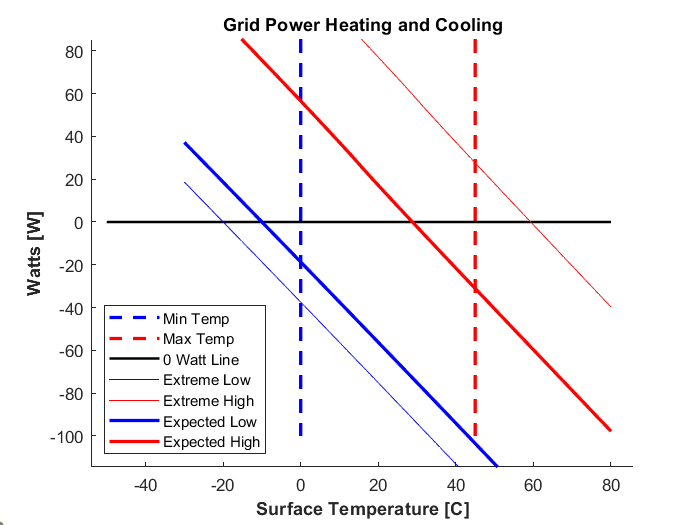 79
[Speaker Notes: Eric]
MATLAB Thermal Model
3D thermal model using resistances
Assumes isothermal box, steady-state,no snow or rain, constant conductivity emissivity/absorptivity, perfect cube box, box is entirely enclosed by environment (Earth)
Includes forced and natural convection, and heat produced by electronics
Conservative model
Extreme Temperatures
Low end night with no electronicsproducing power, high winds
High end day with max power byelectronics, maximum solarincident radiation
The model provides a good estimate of what heating and cooling will be required, and it allows for quick changes to parameters of the box and the effects on thermal loads
The assumption of isothermal is not a good assumption as the temperatures of the inside and outside surfaces may vary and be used to simplify calculations
The amount of solar radiation included was a value typically used for determining power produced by solar panels and is a poor indication of infrared heat produced
The model is verified with SolidWorks simulations
80
MATLAB Thermal Model - Cont.
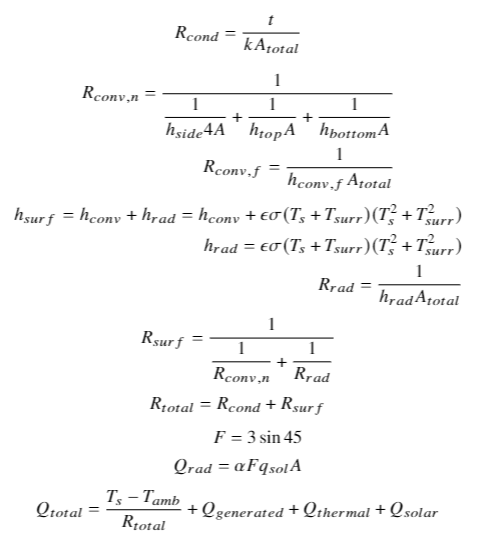 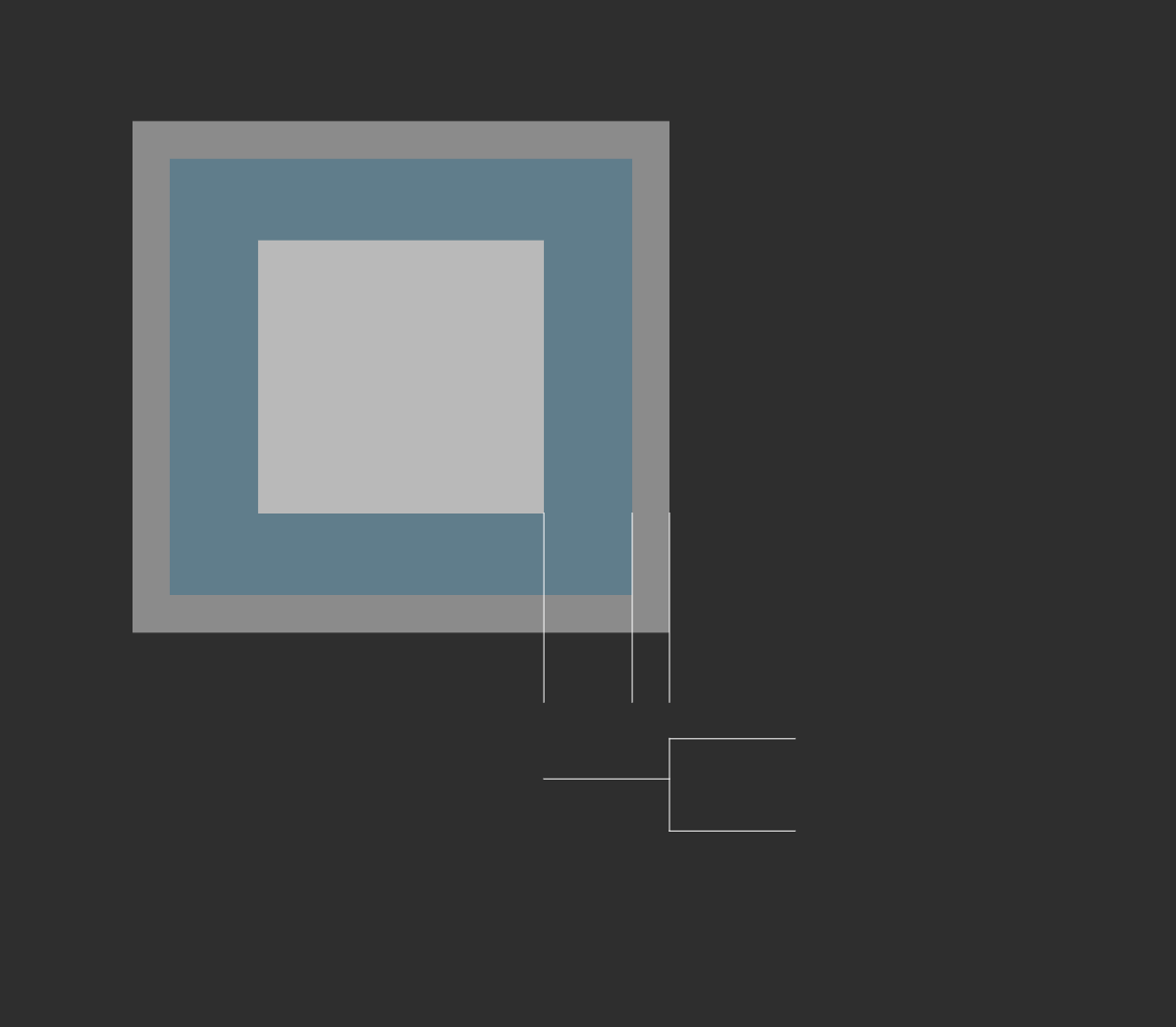 Q̇solar
Q̇gen + Q̇thermal
Q̇conv
Q̇cond
Q̇cond
Q̇rad
Q̇cond
Q̇cond
81
MATLAB Thermal Model - Cont.
Nusselt number of a cube: Simplified Analytical Models for Forced Convection Heat Transfer From Cuboids of Arbitrary Shape, Culham et. al.
Natural Convection
Forced Convection
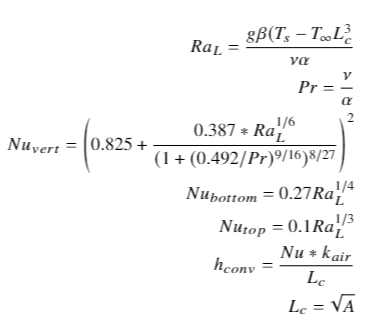 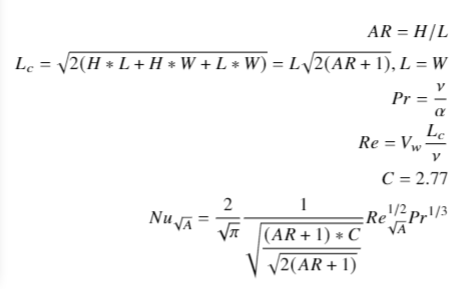 82
SolidWorks Thermal Simulation
SolidWorks Simulation
SolidWorks Fluid Simulation
Used as supplement to thermal model
Same conditions as extreme model
More accurate with CAD model and solar radiation specific to Denver, CO
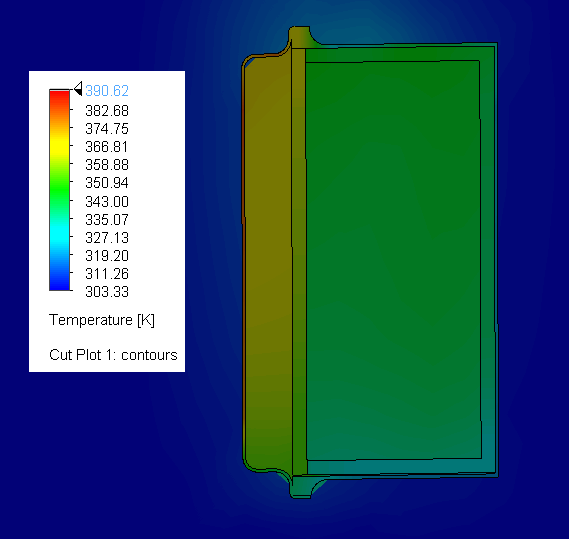 Hot Extremes Sim
30 W Electrical Heating
Internal Temperature 77°C
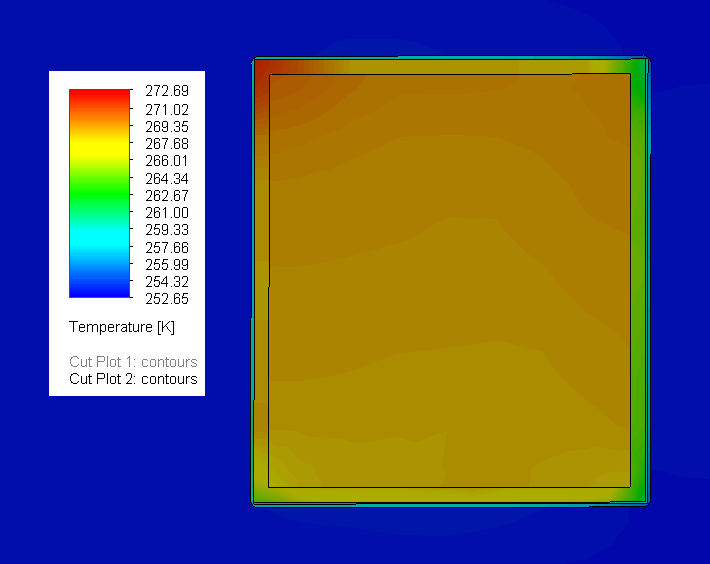 Result
Simulations show that need we both active heating and cooling to in extreme conditions
Cooling introduces complications, boxes with fans have lower ingress protection
Cold Extremes Sim
40 W Active Heating
Internal Temperature -3°C
83
Thermal Characterization Tests
Heater and thermal system characterization testing
Heater Lab Characterization Test
Compare models with heat produced in a controlled environment
Heater Outdoor Characterization Test
Compare models with varying external temperatures

Objective: Verify MATLAB thermal models
Heater PID control will use MATLAB models as a baseline for tuning
Improving thermal models based on test data allows for more efficient heater control
Gives confidence that the enclosure can protect components from thermal extremes
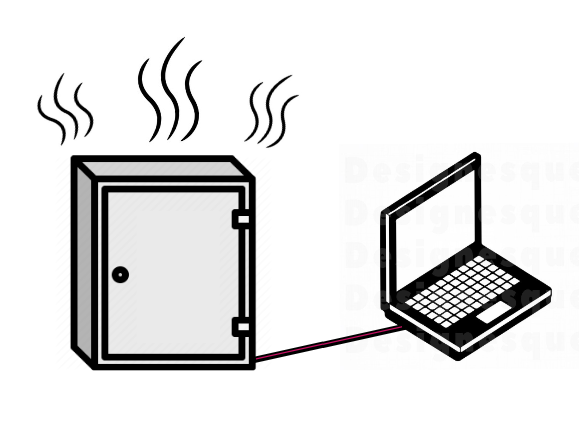 84
[Speaker Notes: Eric]
Thermal Characterization Test - Controlled Environment
Deadline 02/18
Characterization of thermal system in a controlled environment
Measurements: Temperature sensors measure internal and external (room) temperature
Test Setup:
Arduino used to control heater
Bench power source

Procedure: Steadily provide power to heater until operational limits exceeded.
Heat produced to internal temperature recorded as primary point of interest

Verification: Compare with expected temperatures corresponding with heat produced from MATLAB model
Not Started
85
[Speaker Notes: Eric]
Thermal Characterization Test - Outdoors
Deadline 02/21
Characterization of thermal system in an outdoors environment
Measurements: Temperature sensors measure internal and external temperatures
Test Setup:
Arduino computer used to control heater
Battery or bench power source
PID control to keep enclosure at a steady temperature

Procedure: Run PID-controlled heater through varied external conditions
Control law should maintain internal temperature
Heat required and external temperatures recorded as primary points of interest

Verification: Compare with expected heat required to maintain a steady internal temperature from MATLAB model
Not Started
86
[Speaker Notes: Eric]
Budget
87
Purchase Plan
Products Received: HackRF, Odyssey Computer, Enclosure, Battery, Heater, SSD. Vital components with long lead times prioritized in ordering.

Pending Products: Camera, Solid State Relay, Dish Feed. Important for testing but expected to be in hand soon.

Planned Purchases: Wires, Screws, Connections, Rails. Mostly small components with short lead times and low priority.

Worries: Dish Feed - Ordering issues but fits in budget
88
[Speaker Notes: What is DRIVING our cost? - Enclosure, HackRF, Battery/Odyssey respectively.]
Cost Plan
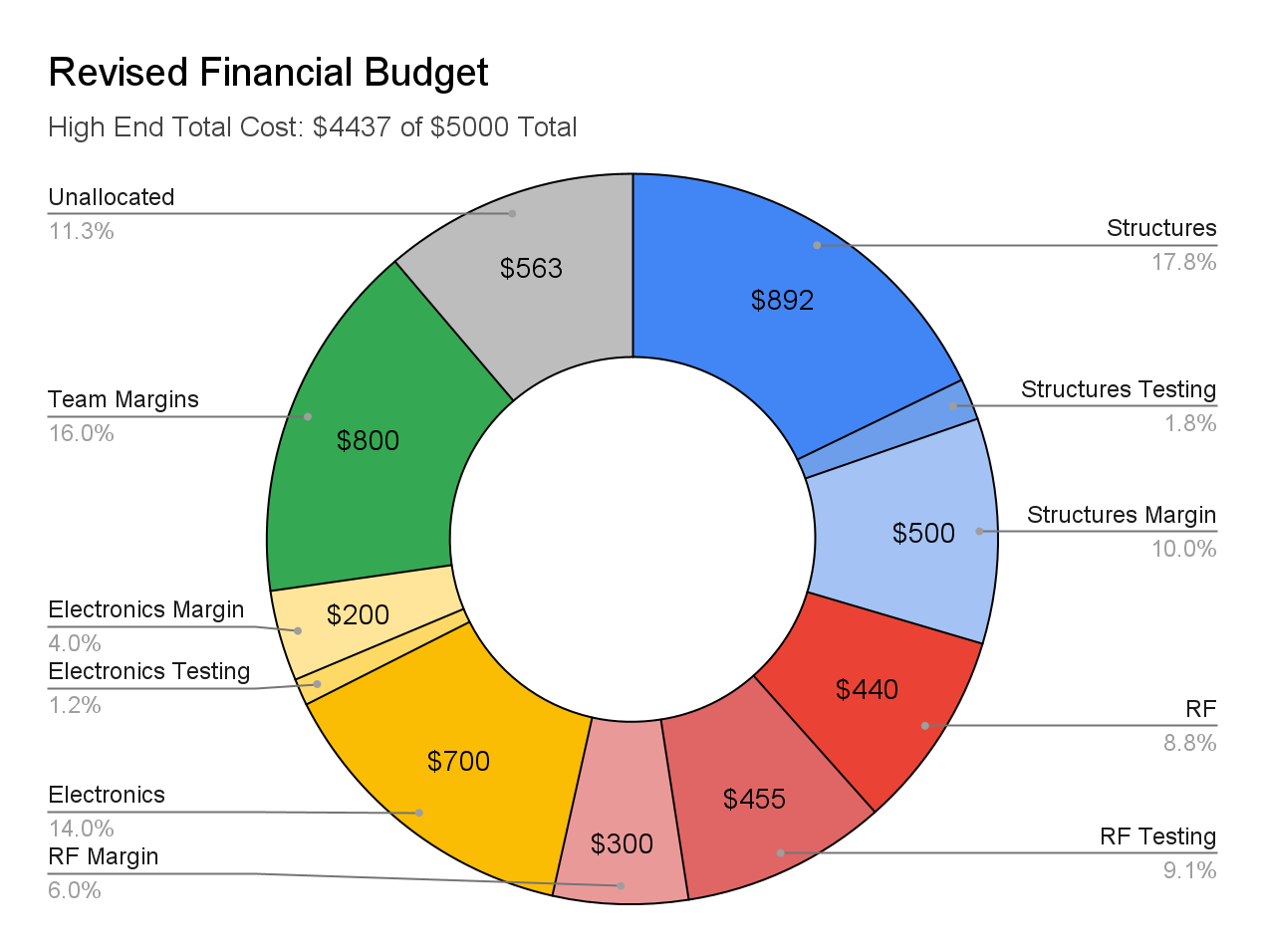 Highest estimate under $5000
Added increased margin per subteam
Reduced risks by borrowing components/ project descoping
$5000
89
Structures Cost Plan
Current budget plan breakdown for structures
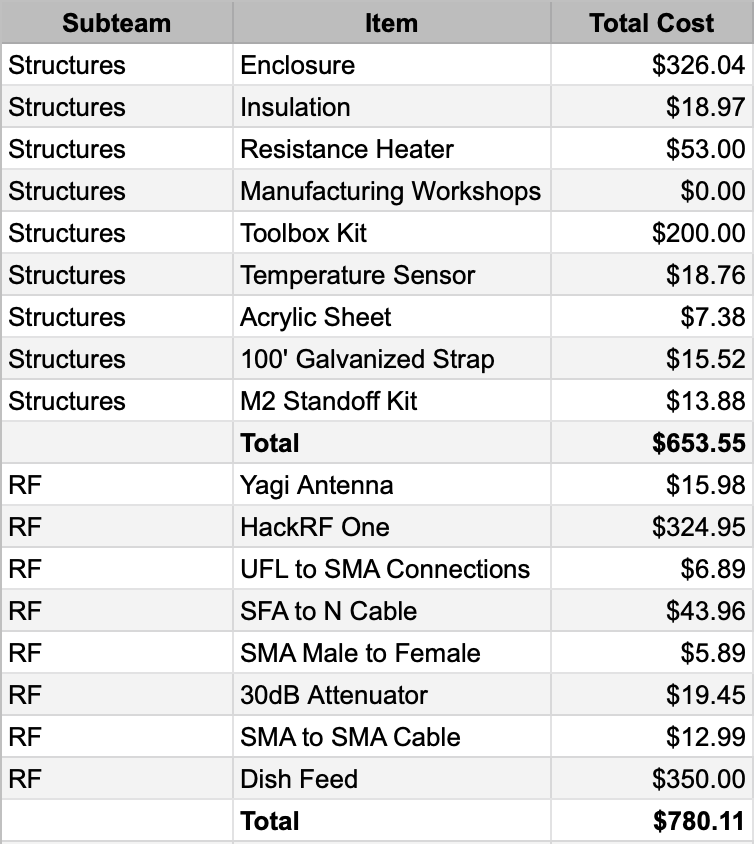 90
RF Cost Plan
Current budget plan breakdown for RF
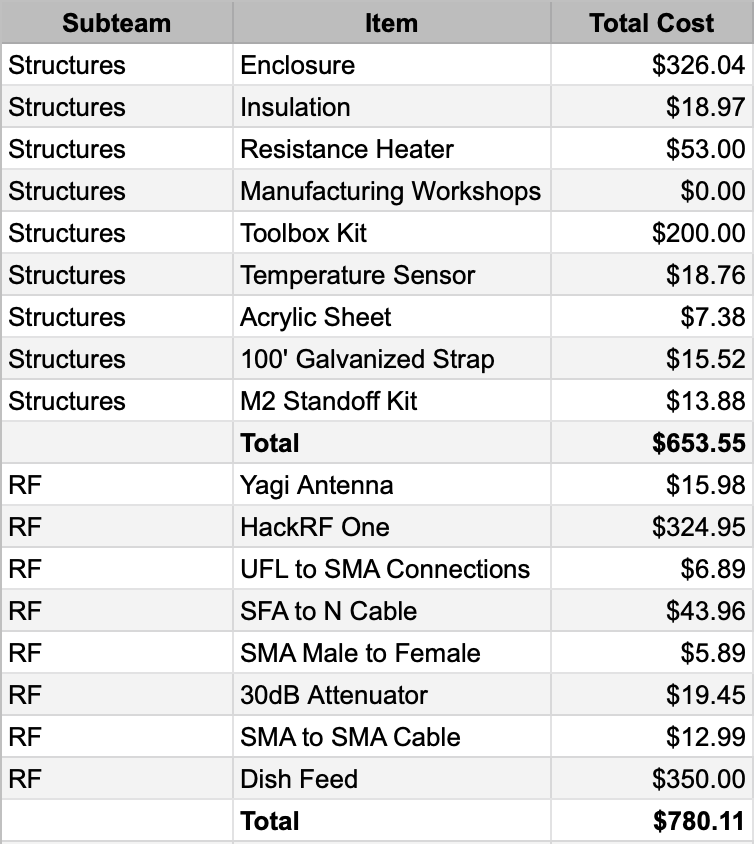 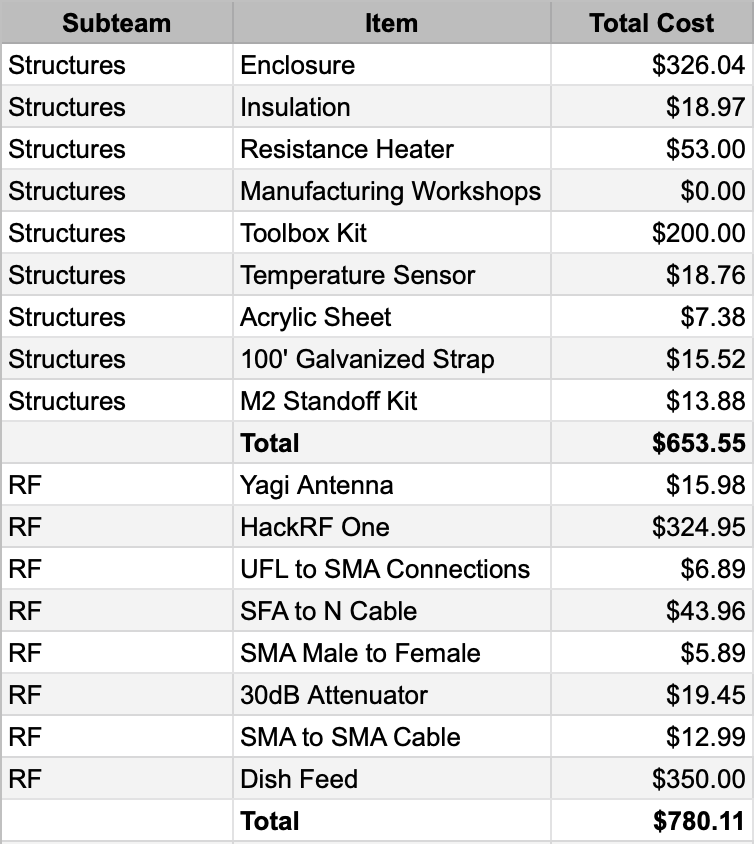 91
Electronics Cost Plan
Current budget plan breakdown for electronics
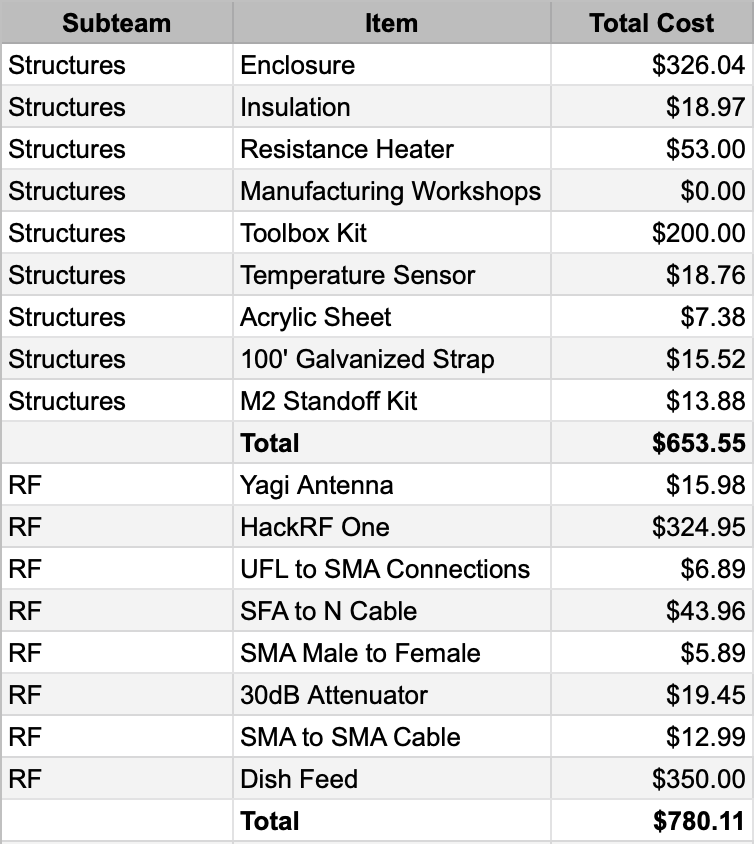 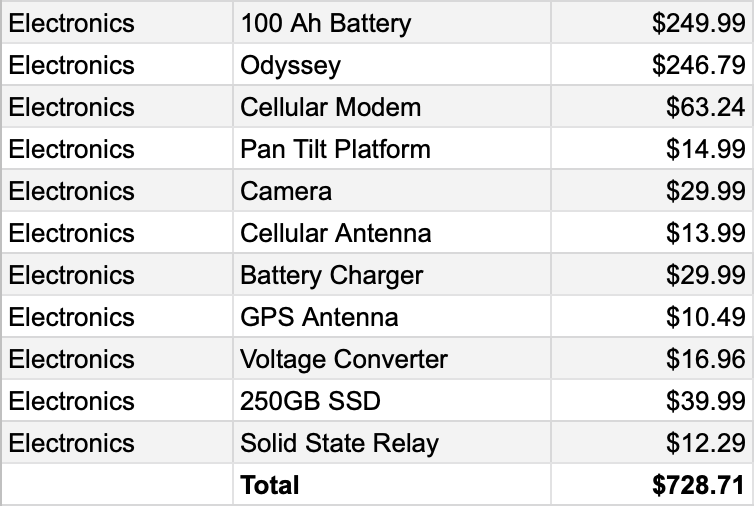 92
Electronics Schematics
93
Electronics Functional Block Diagram
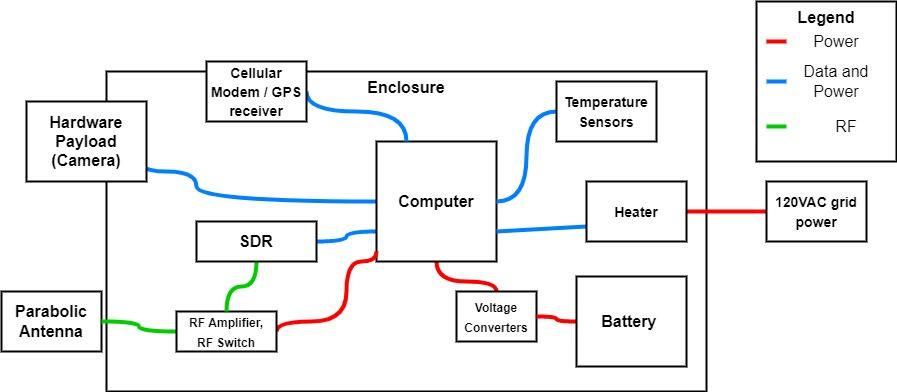 94
Overview Schematic
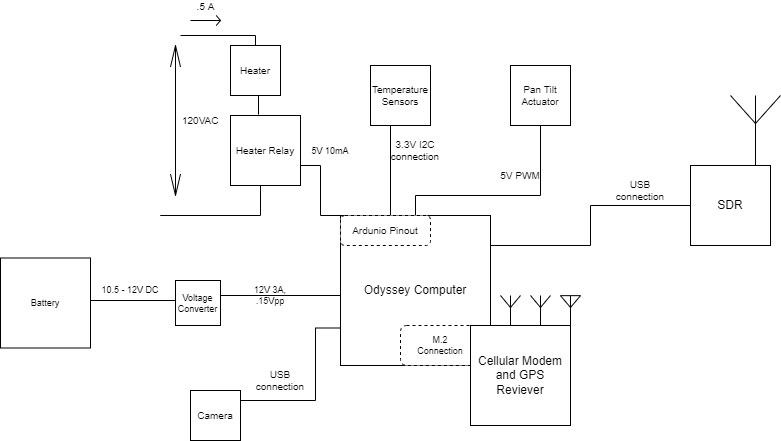 95
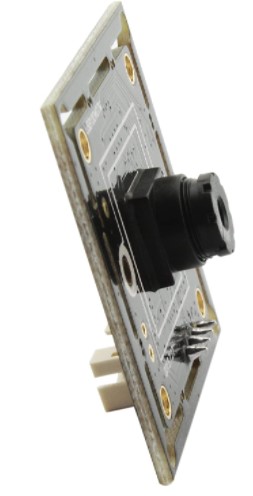 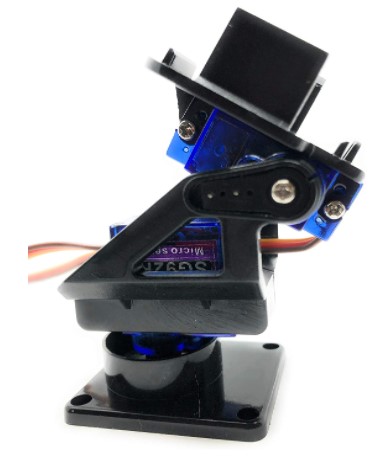 Parabolic antenna
Pan Tilt Servos
Camera
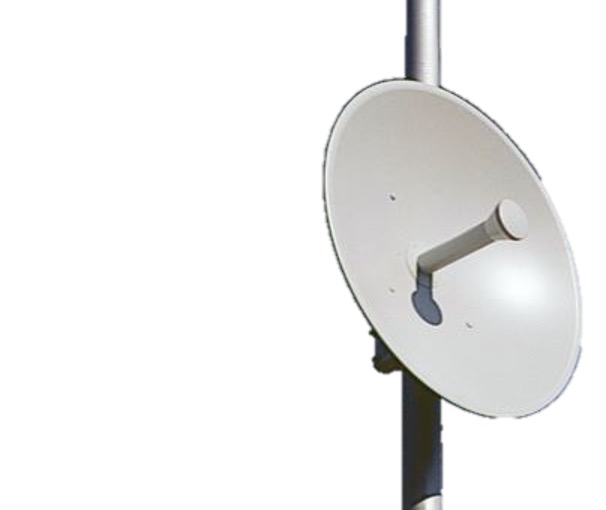 Power
Data
Temp Sensor
Both
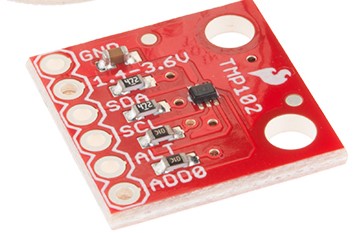 USB 2.0
5V PWM
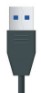 Arduino Core
I2C
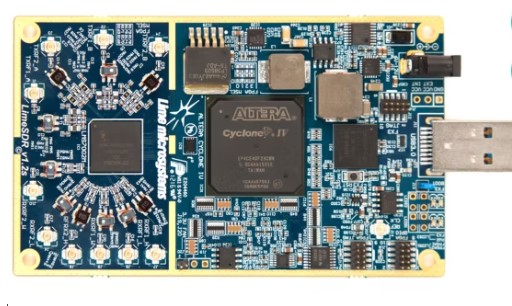 USB 3.0
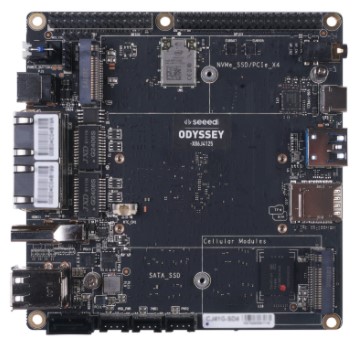 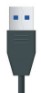 Lime SDR
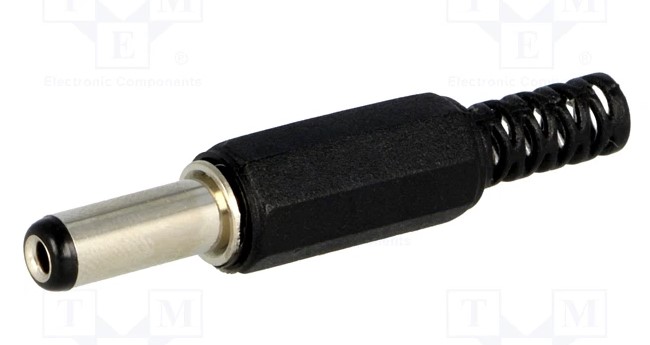 Voltage converter
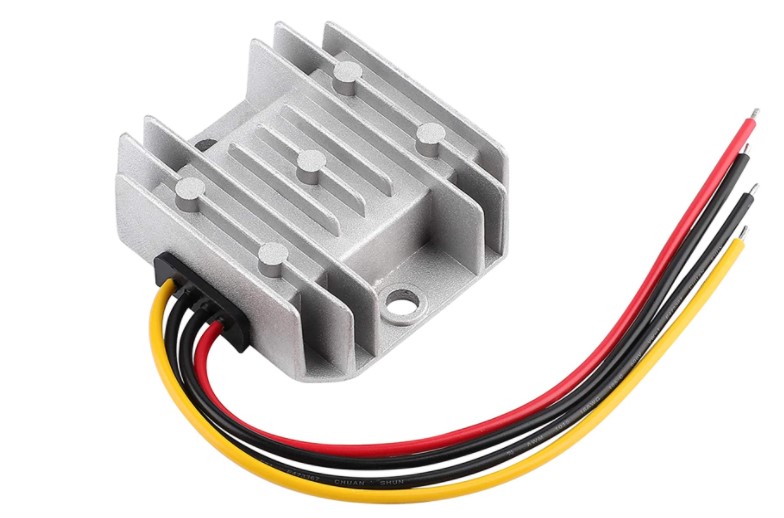 12V .15 Vpp
Cellular antennas
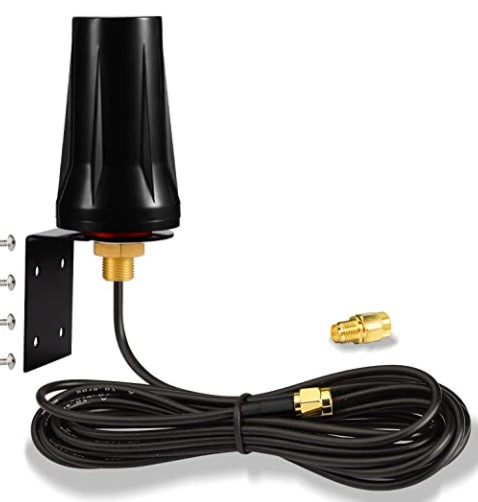 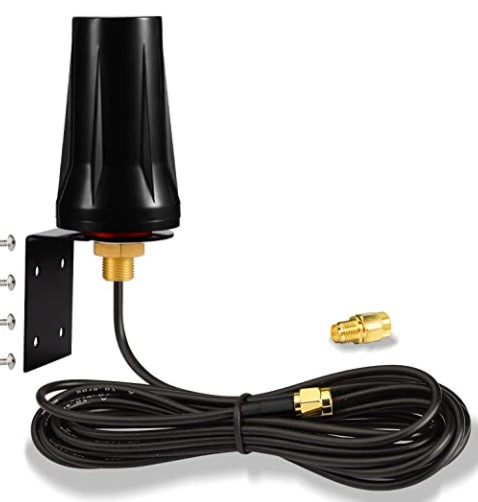 Odyssey Computer
Battery
M.2
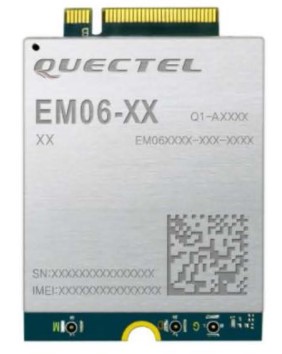 10.5 - 12V DC
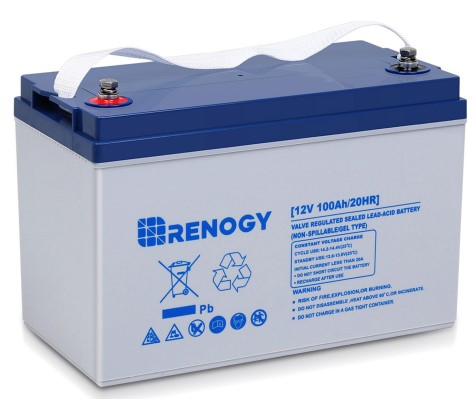 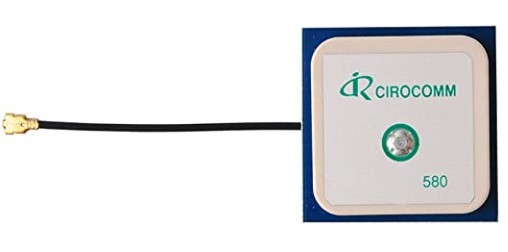 Cellular modem
GPS antenna
Heater Control Circuit
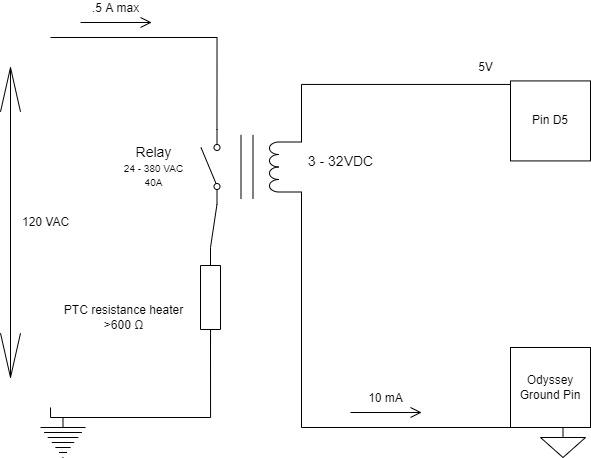 97
Temperature Sensor Circuits
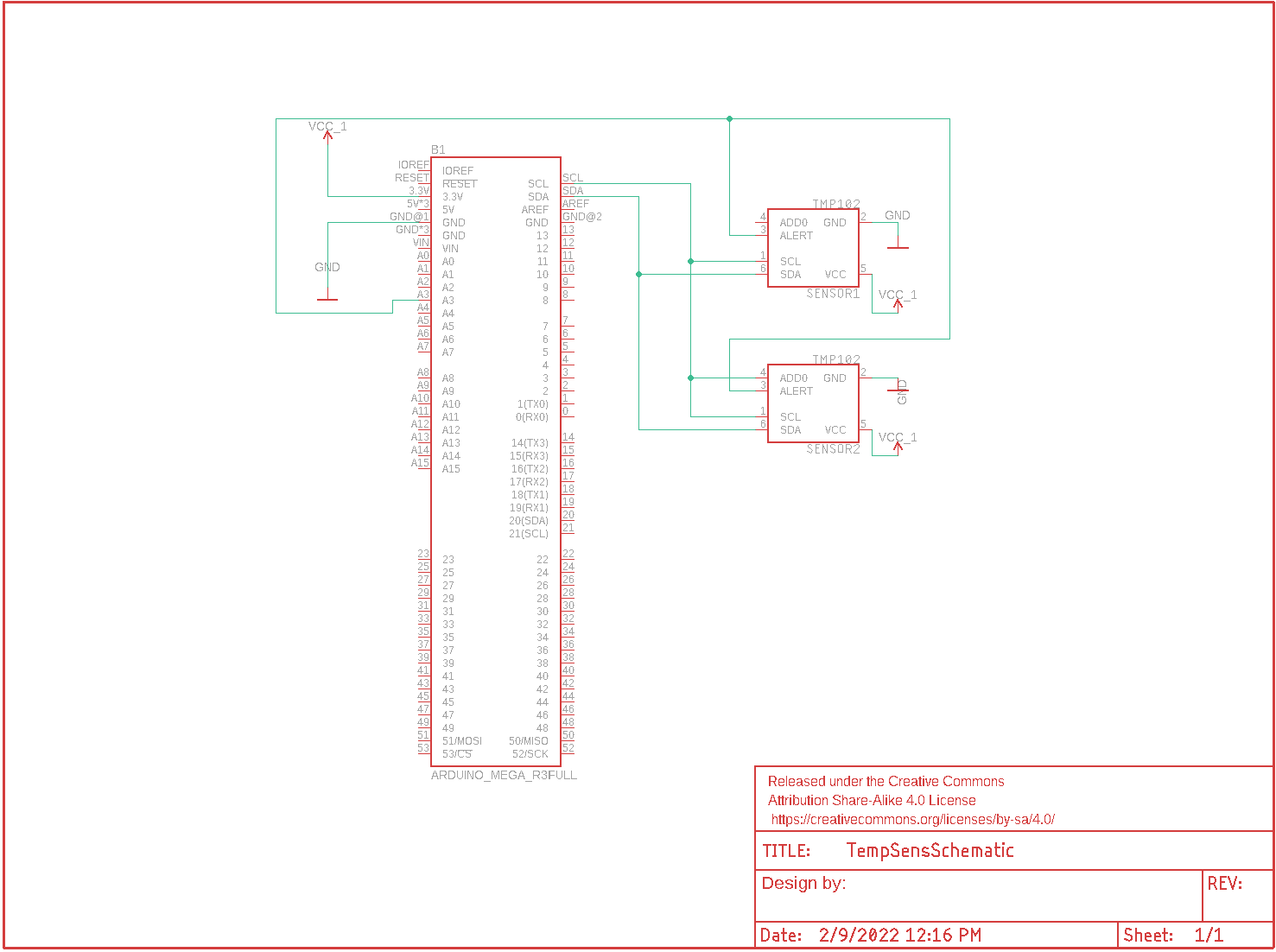 98
Hardware Software Interfaces
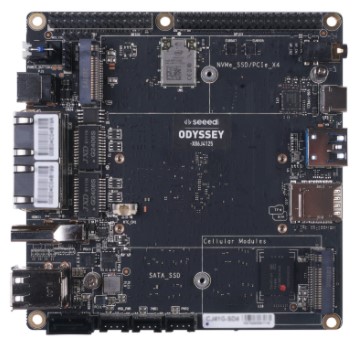 Arduino
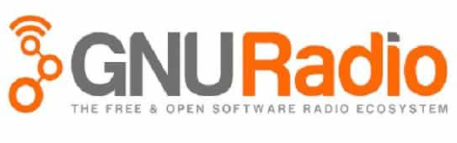 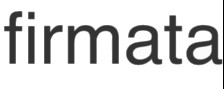 SDR
USB 3.1 61.44 MSPS
Software
Camera
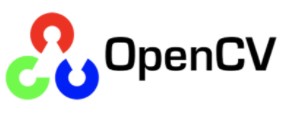 USB 2.0 
8 MSPS